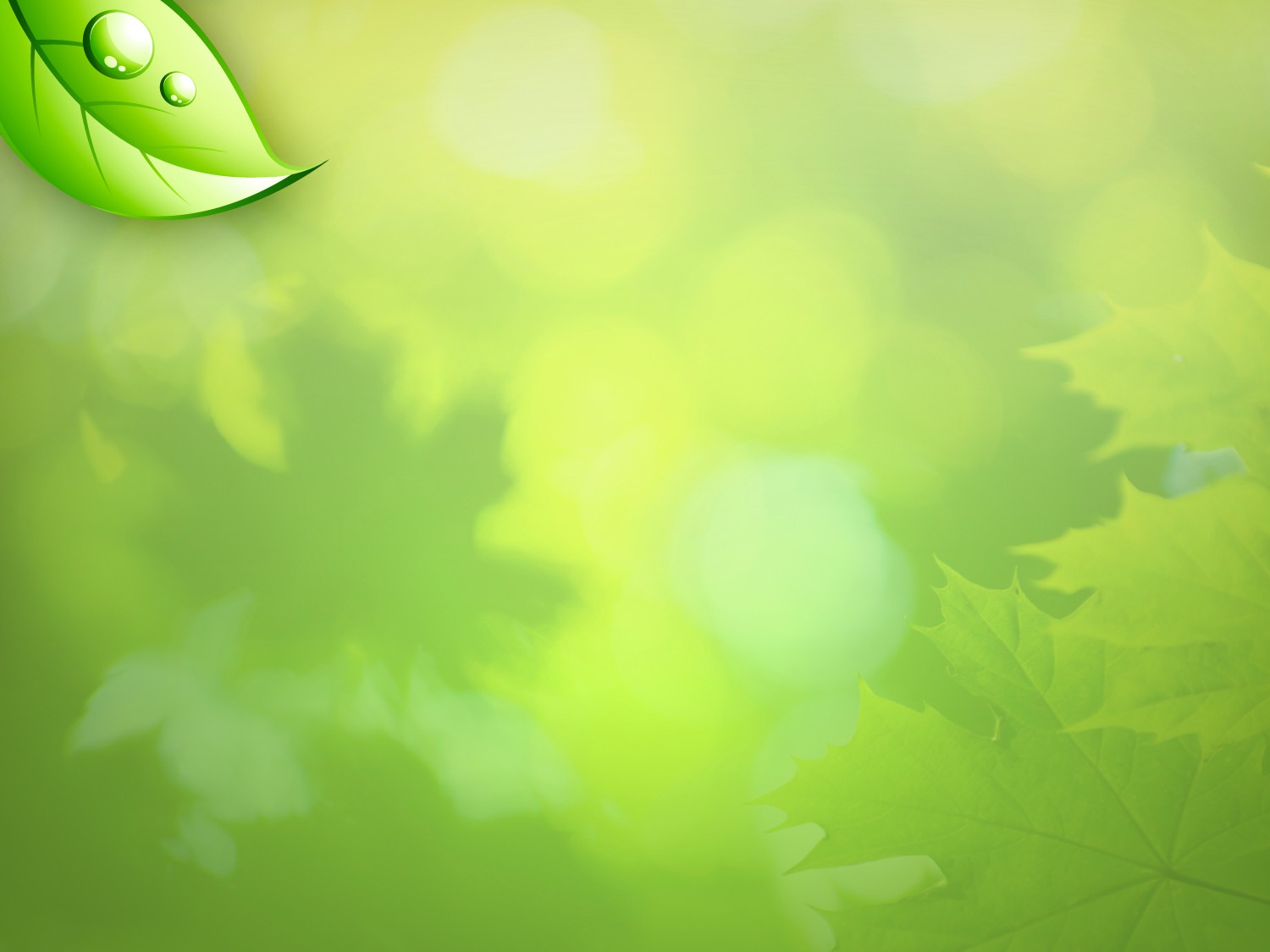 Six Secrets
of the
Christian Life
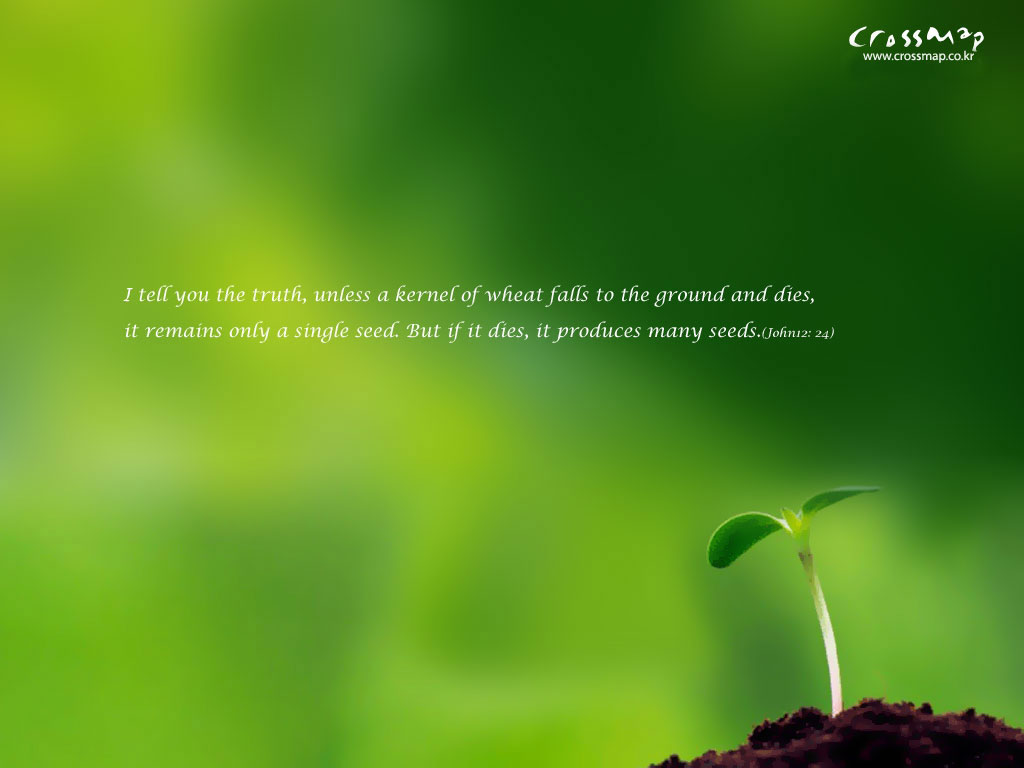 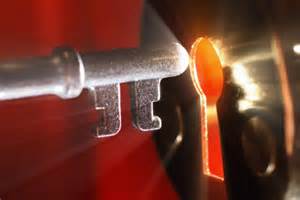 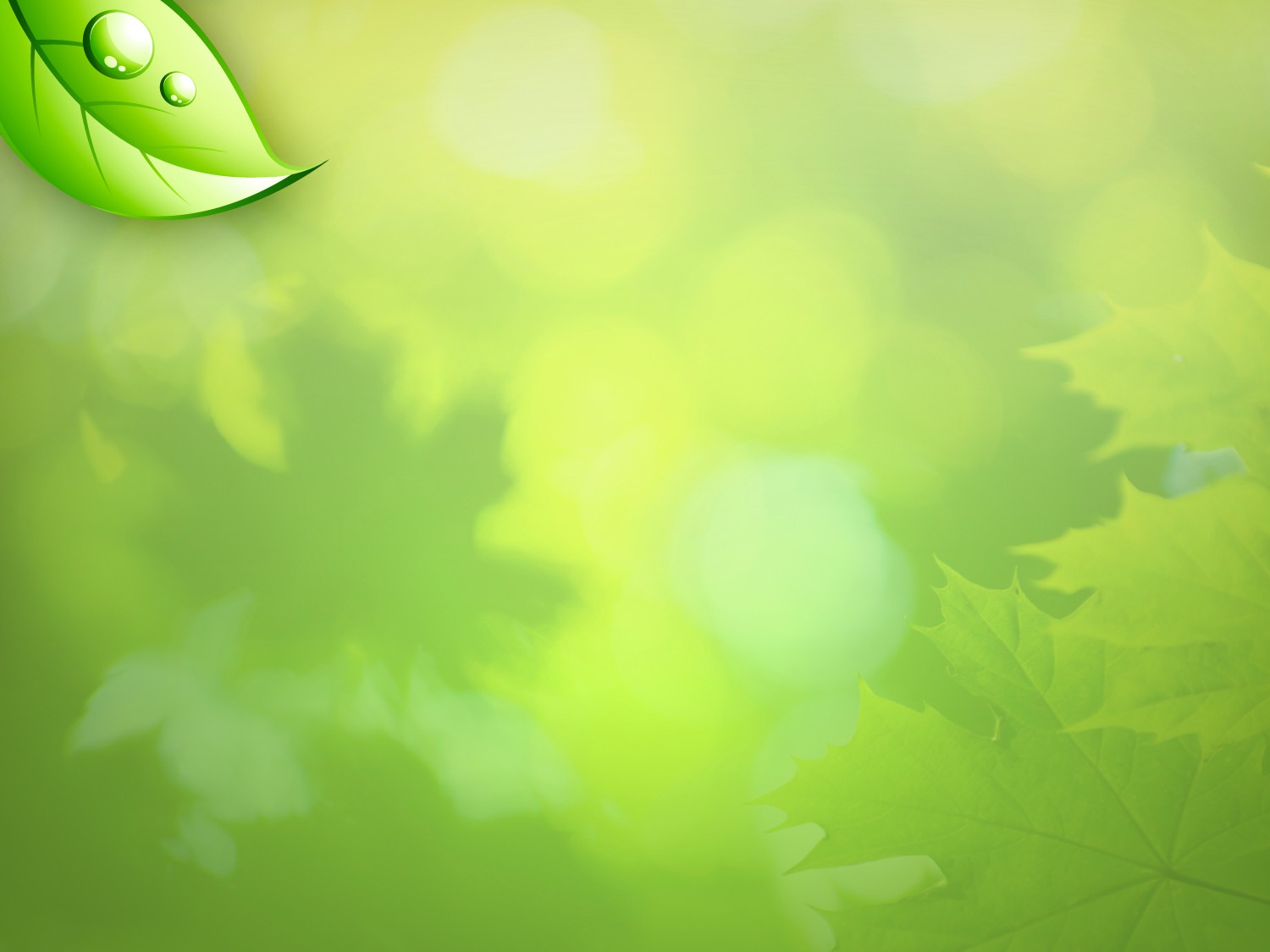 Introduction
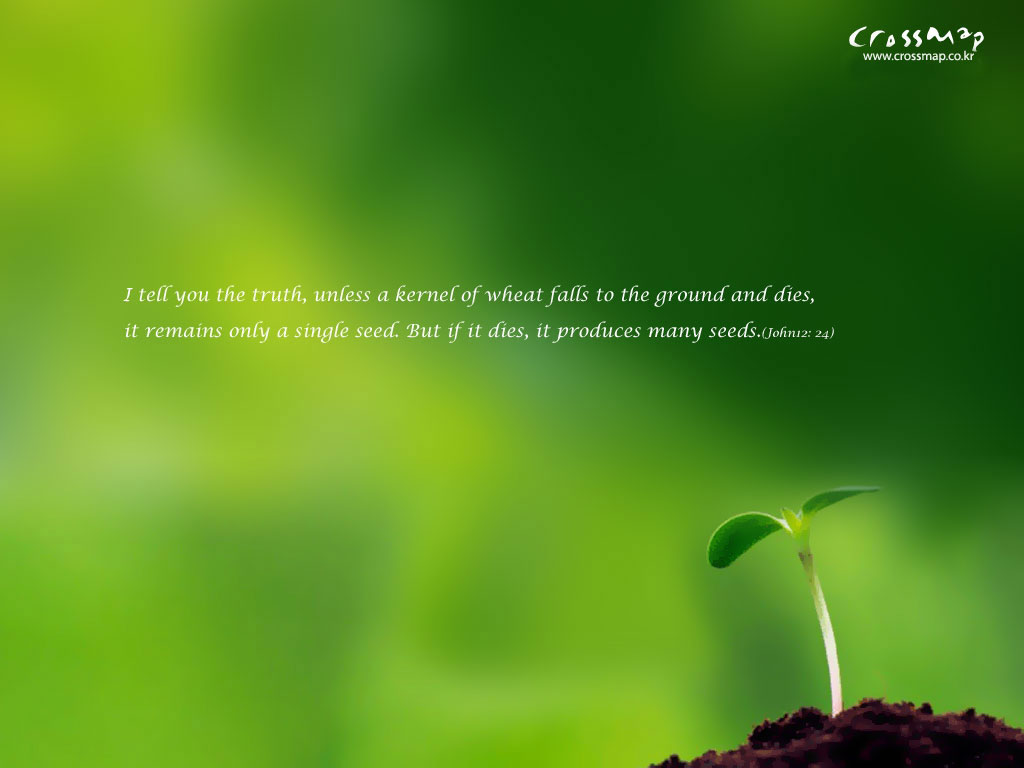 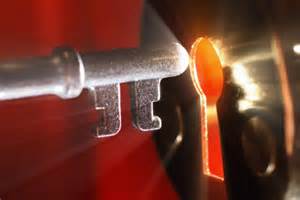 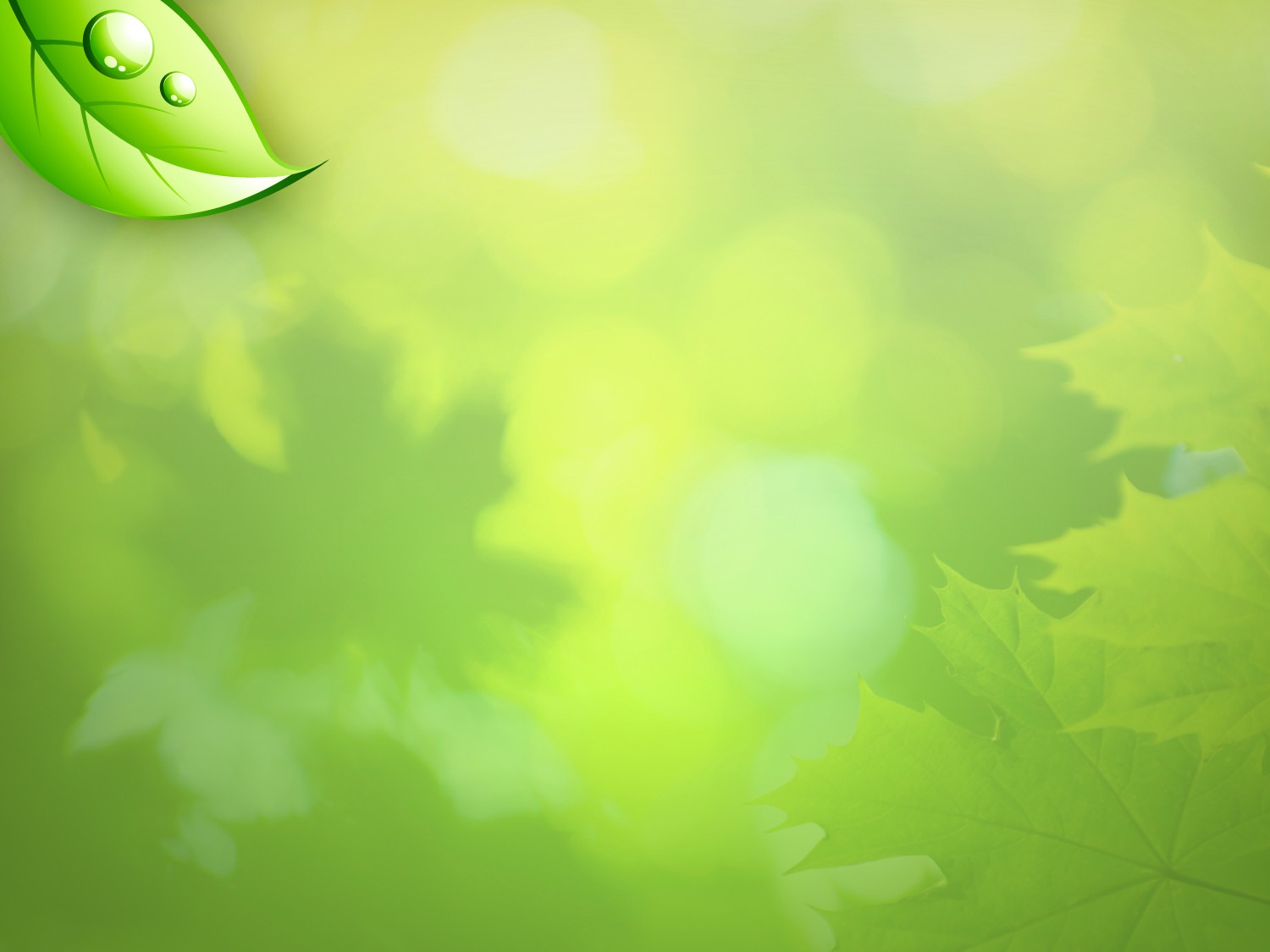 Question ?
How does the Christian live the Christian life?
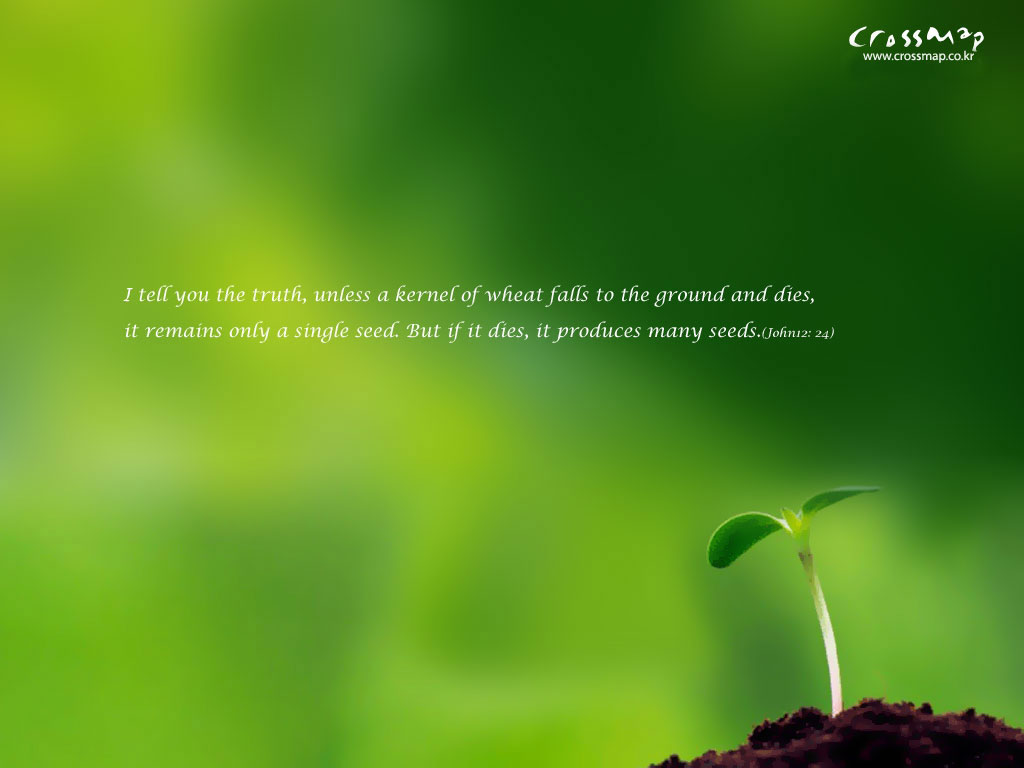 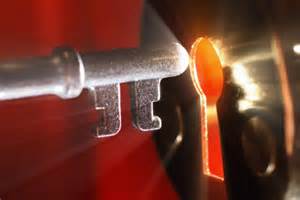 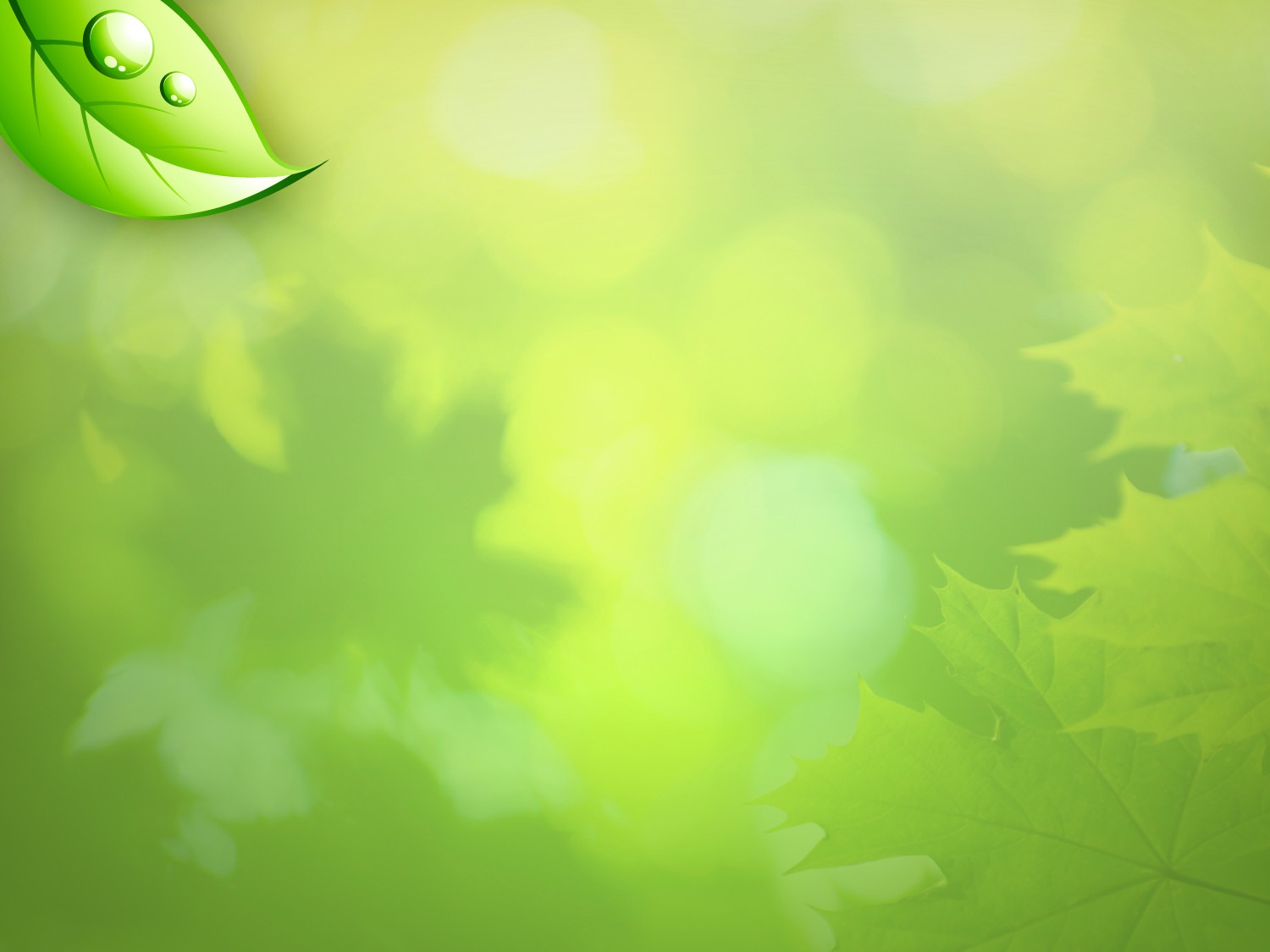 Answer
Working Hard
Will Power
Dedication
Total Surrender
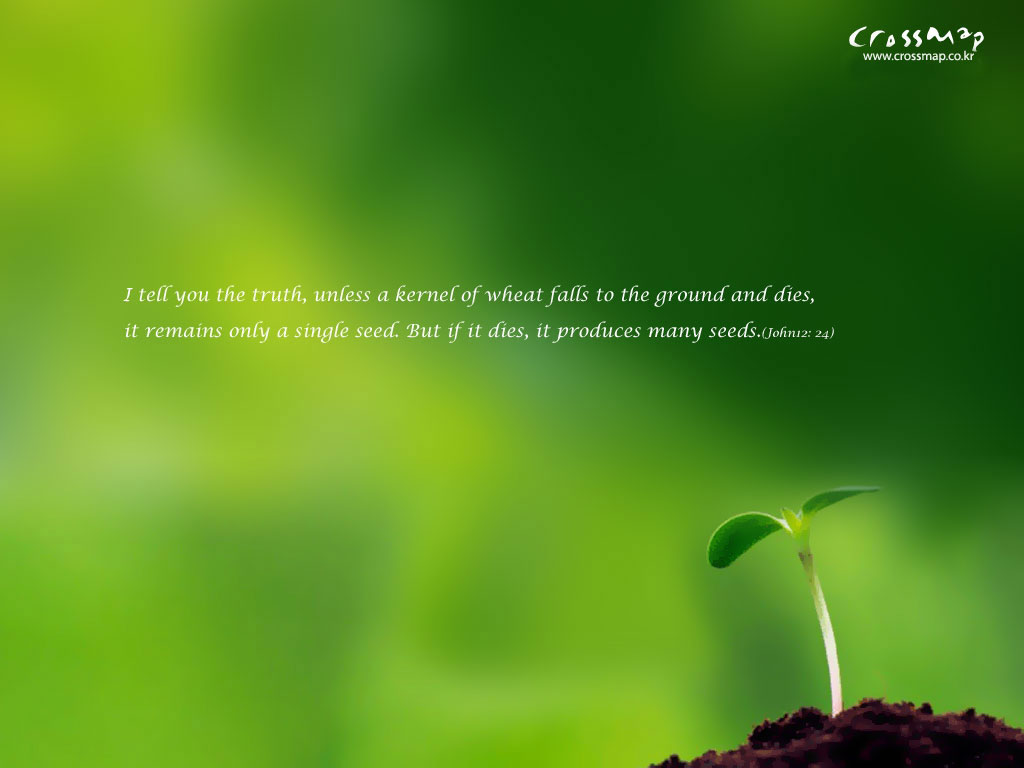 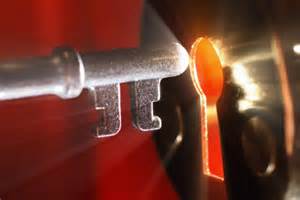 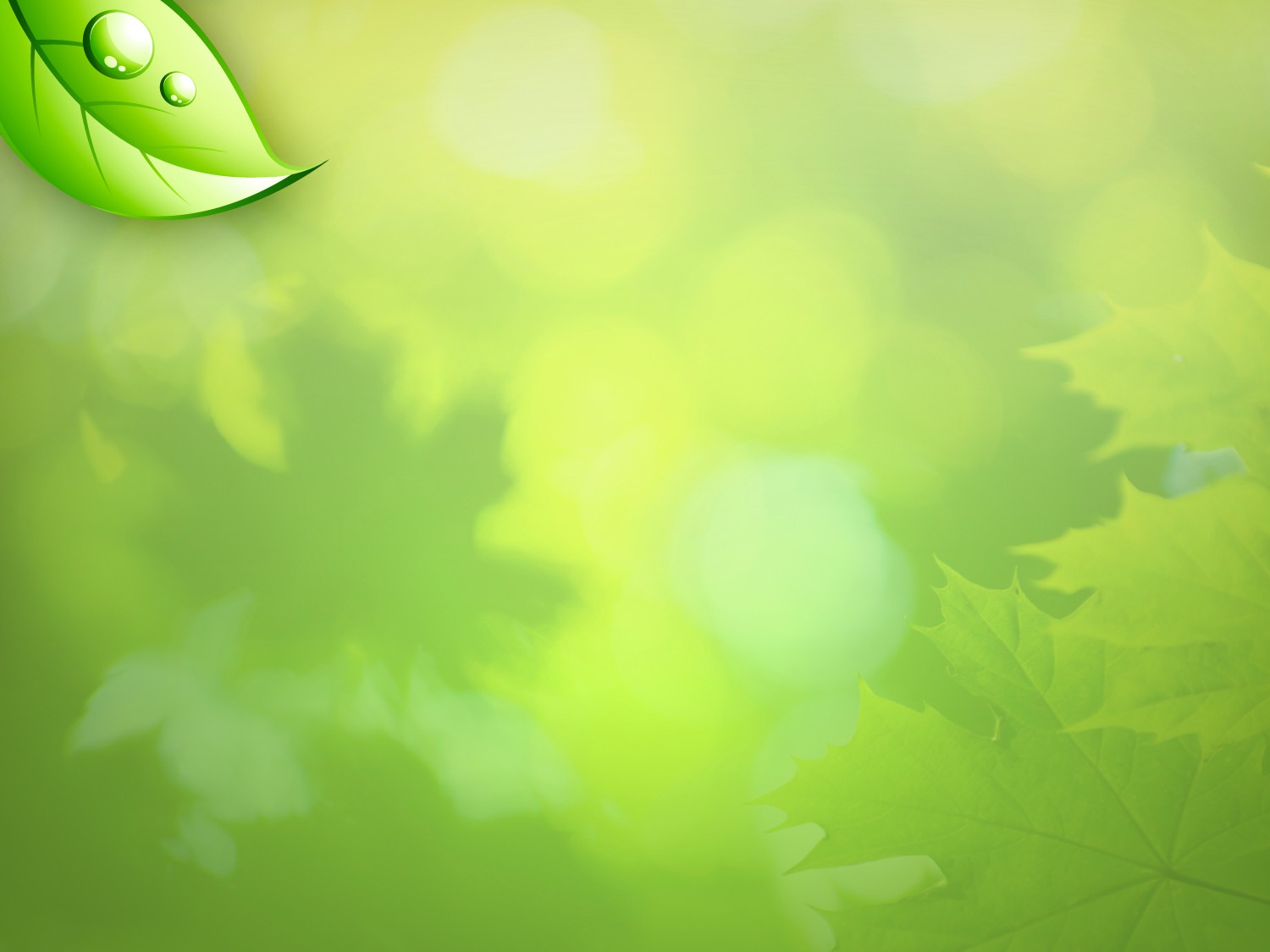 The Problem
The Christians inhabits a spiritually dead body
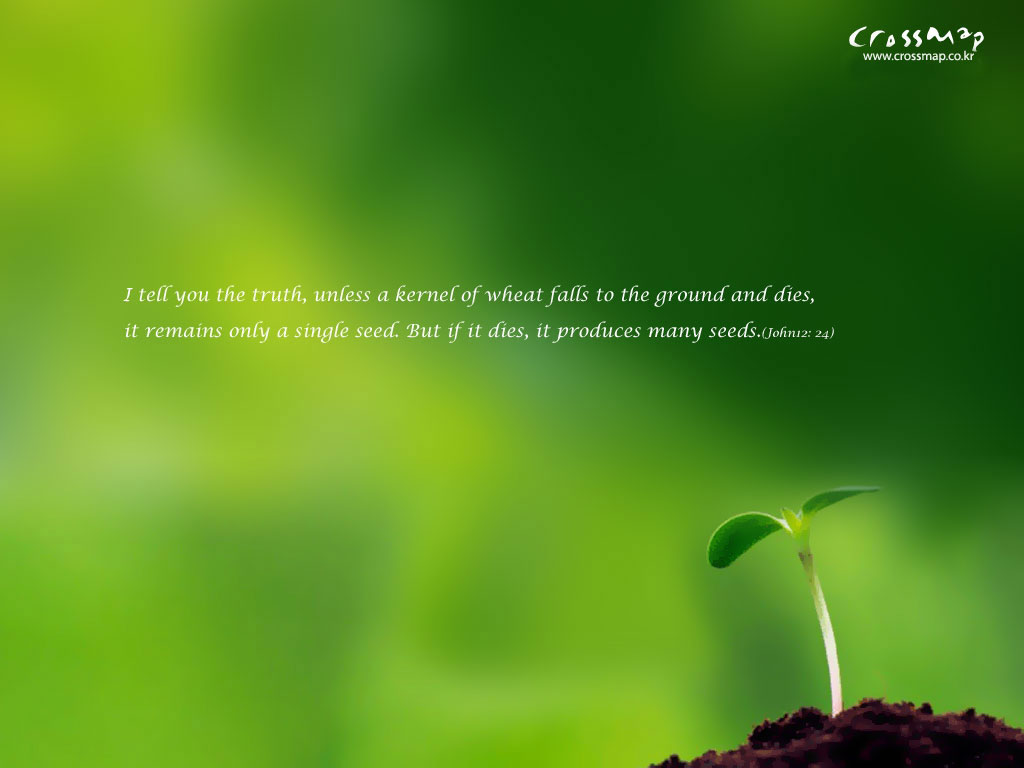 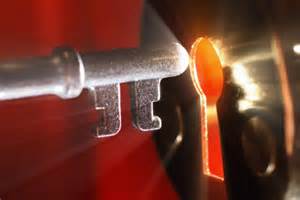 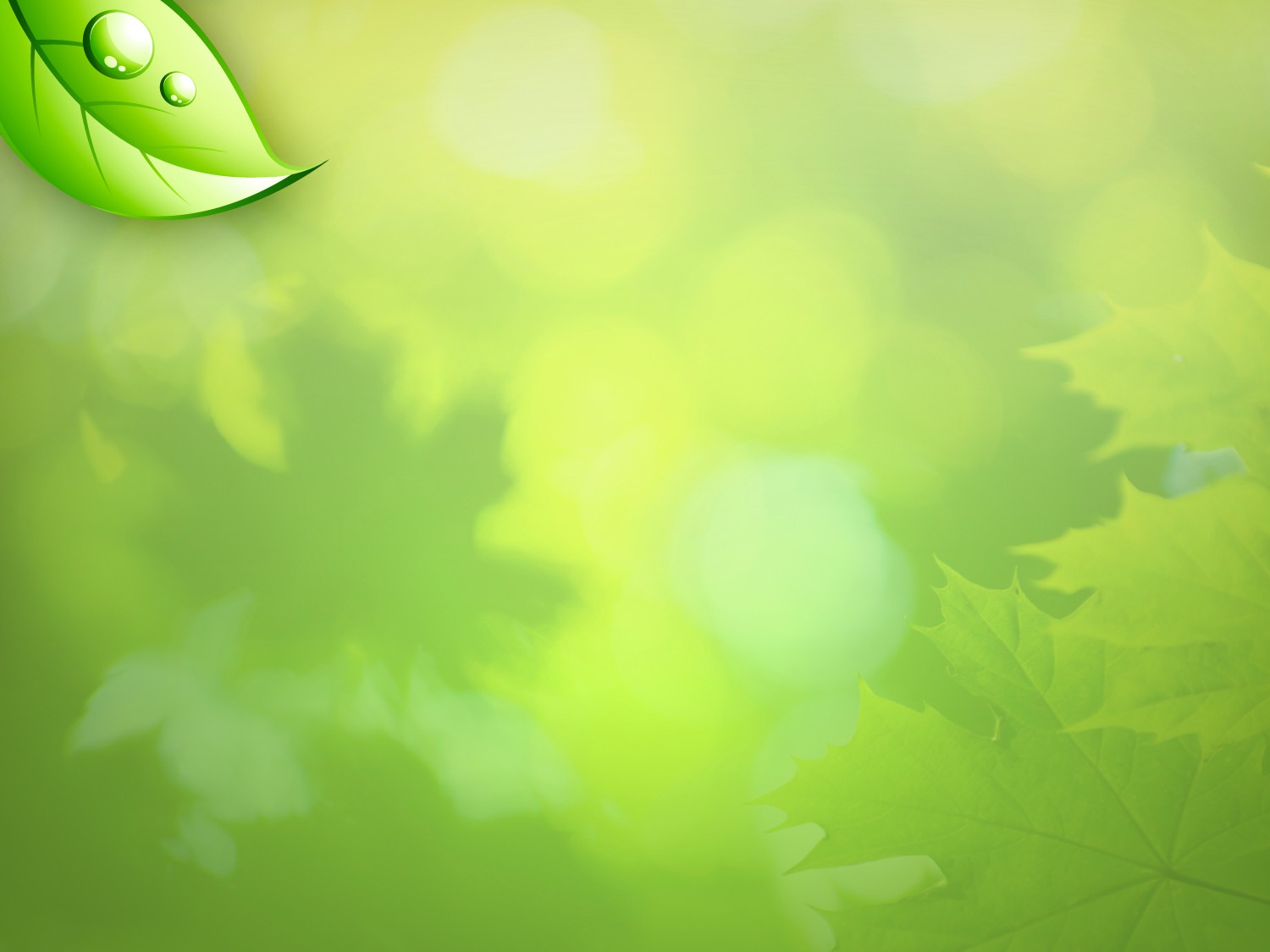 The Problem
Romans 8:10-11
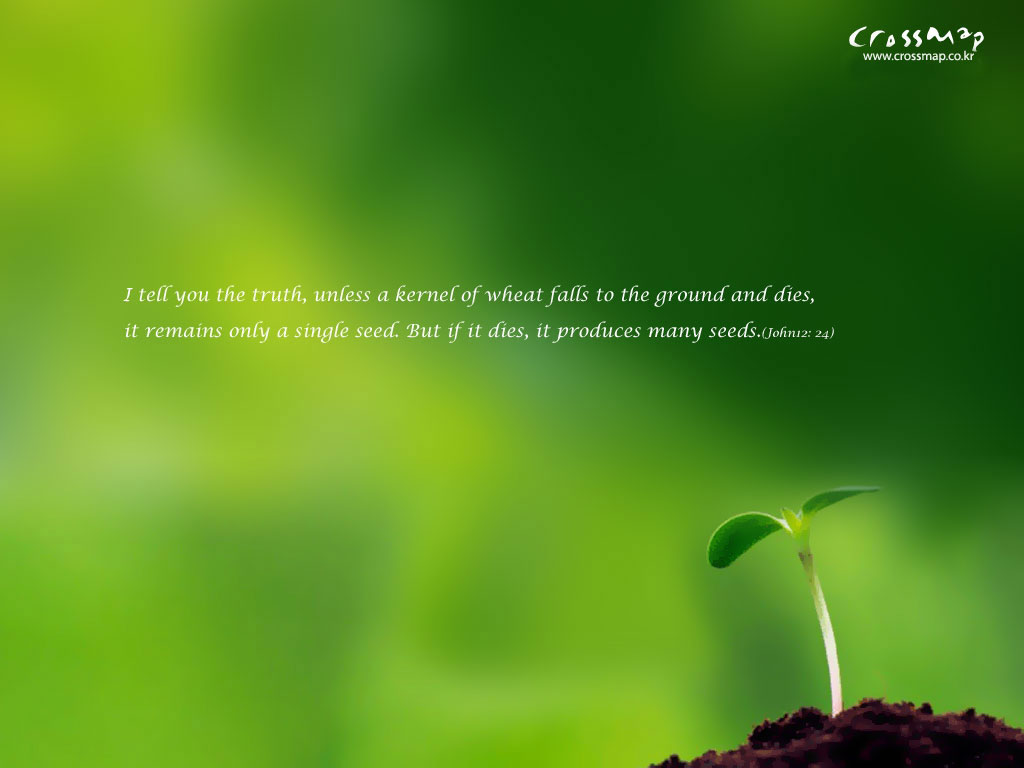 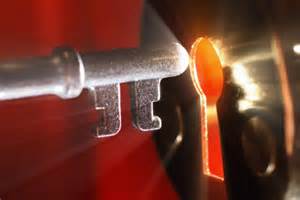 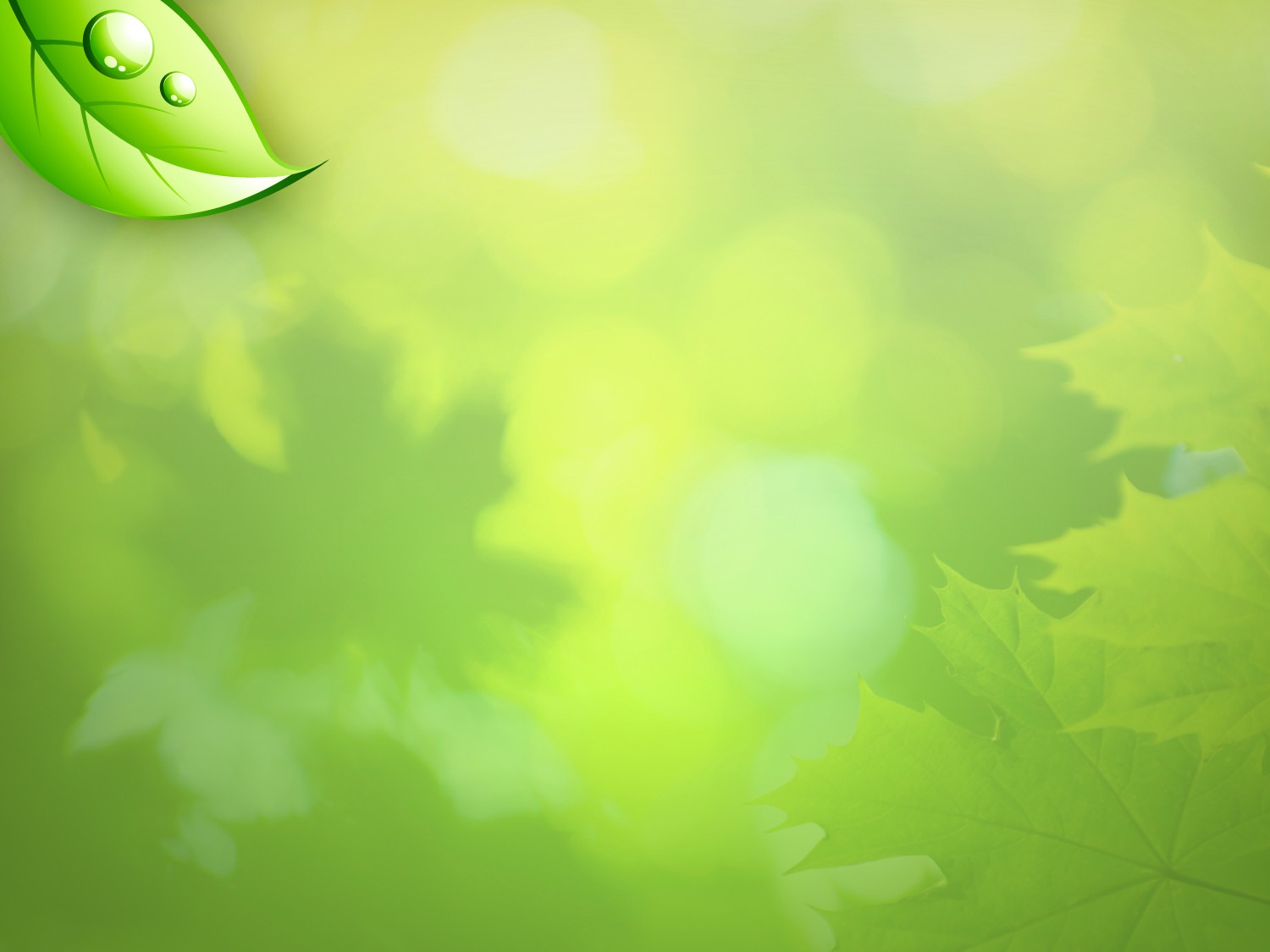 The Problem
“If Christ is in you, the body is dead because of sin,..” (Romans 8:10a)
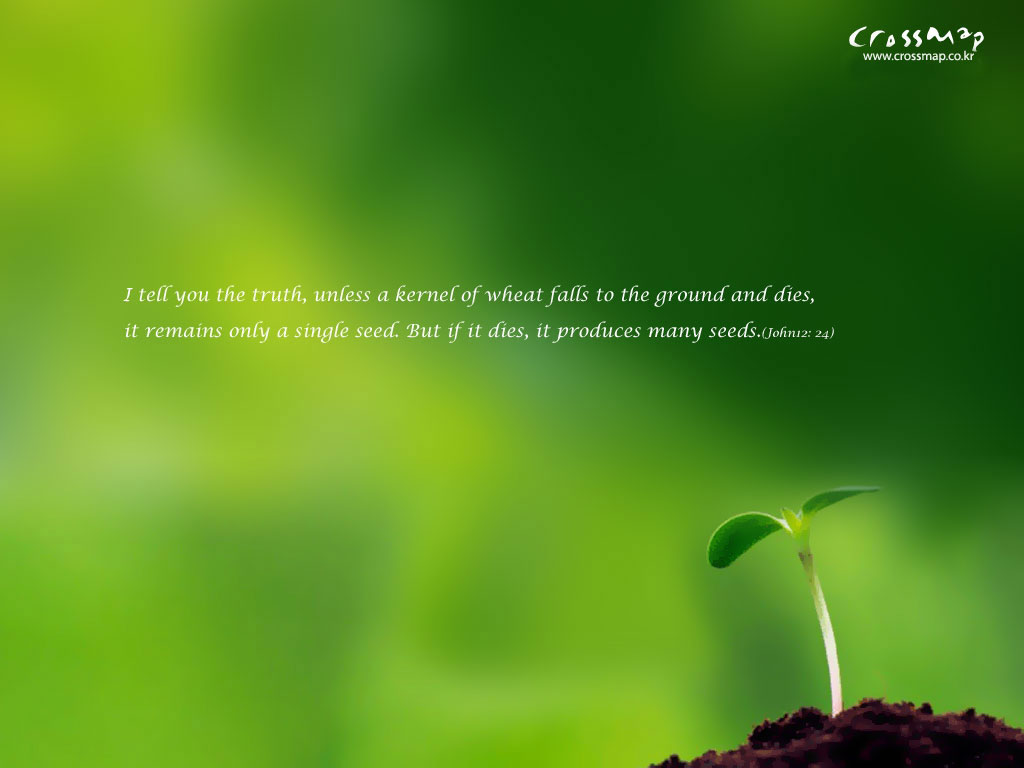 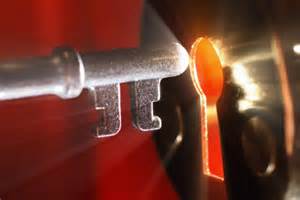 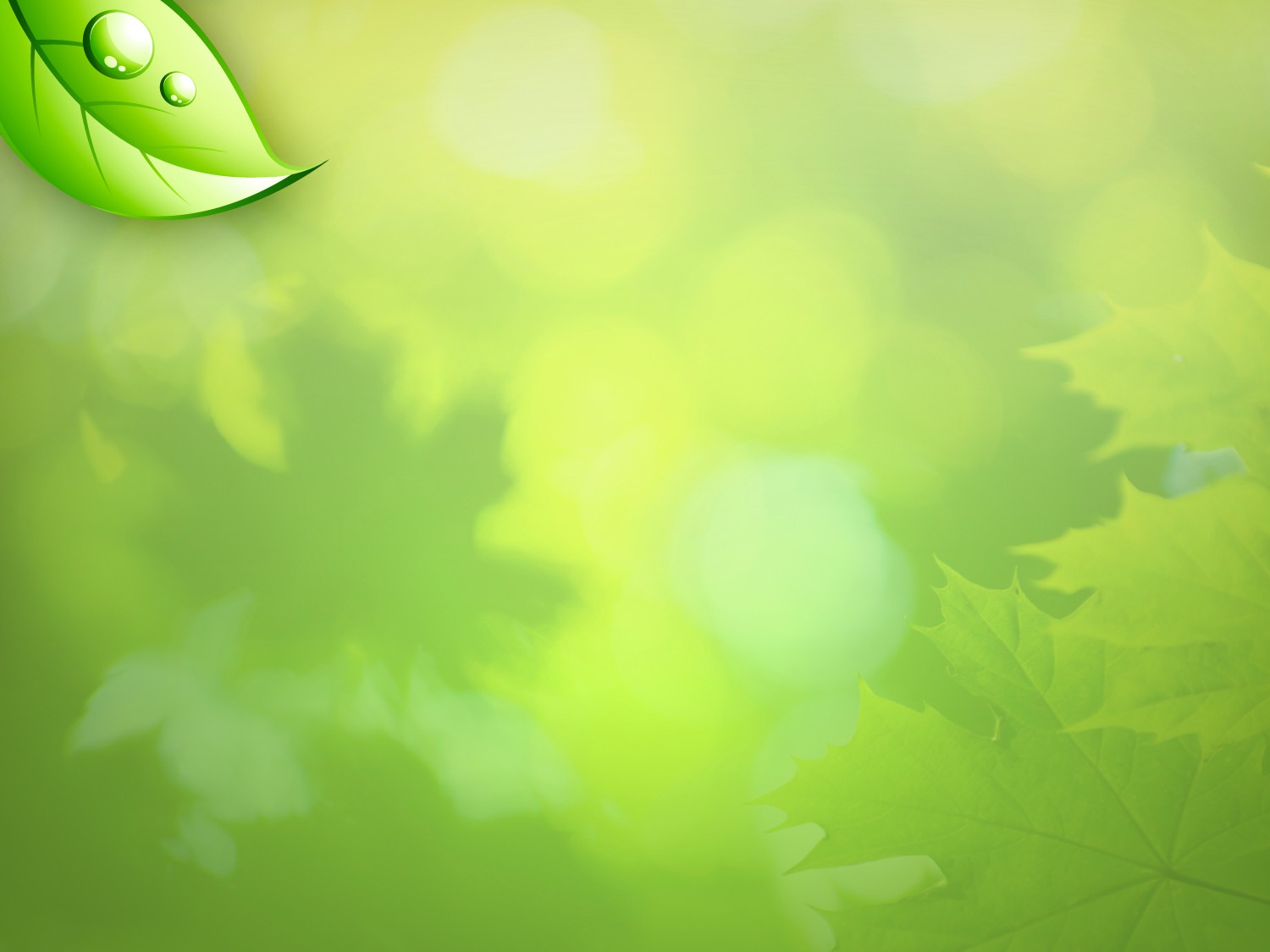 The Problem
“If you have believed in Christ, then Christ is now living in you, even though your physical body is dead spiritually because of sin, (Romans 8:10a)
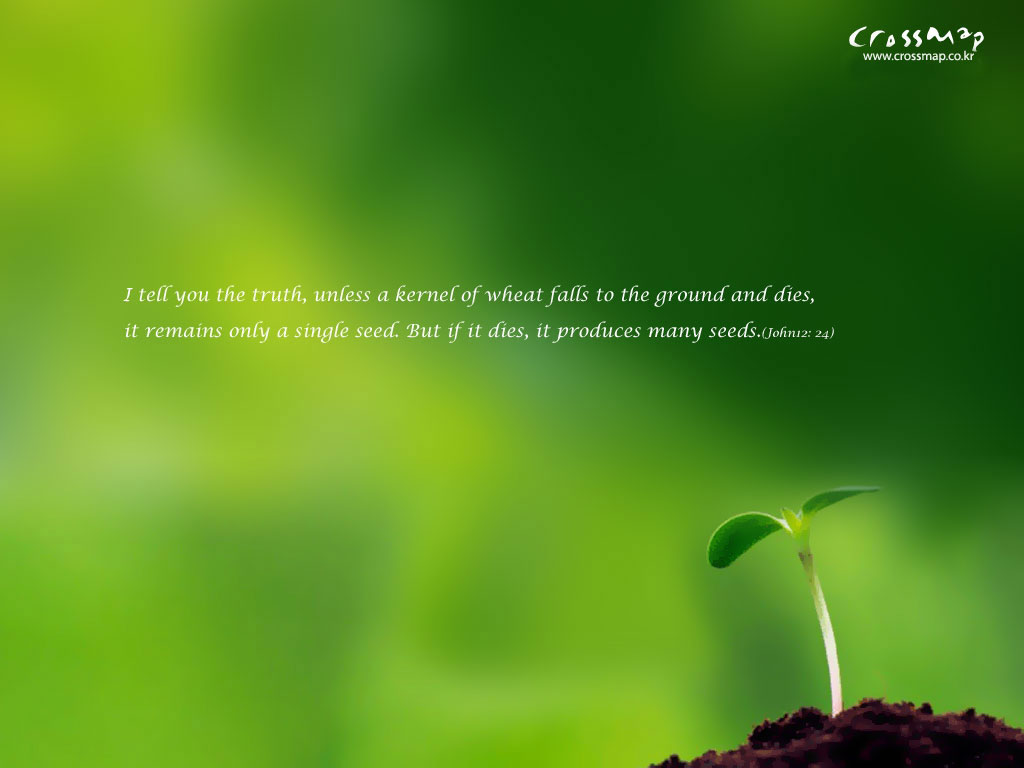 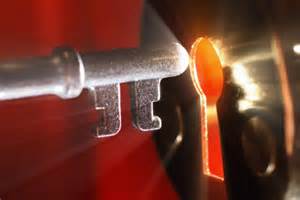 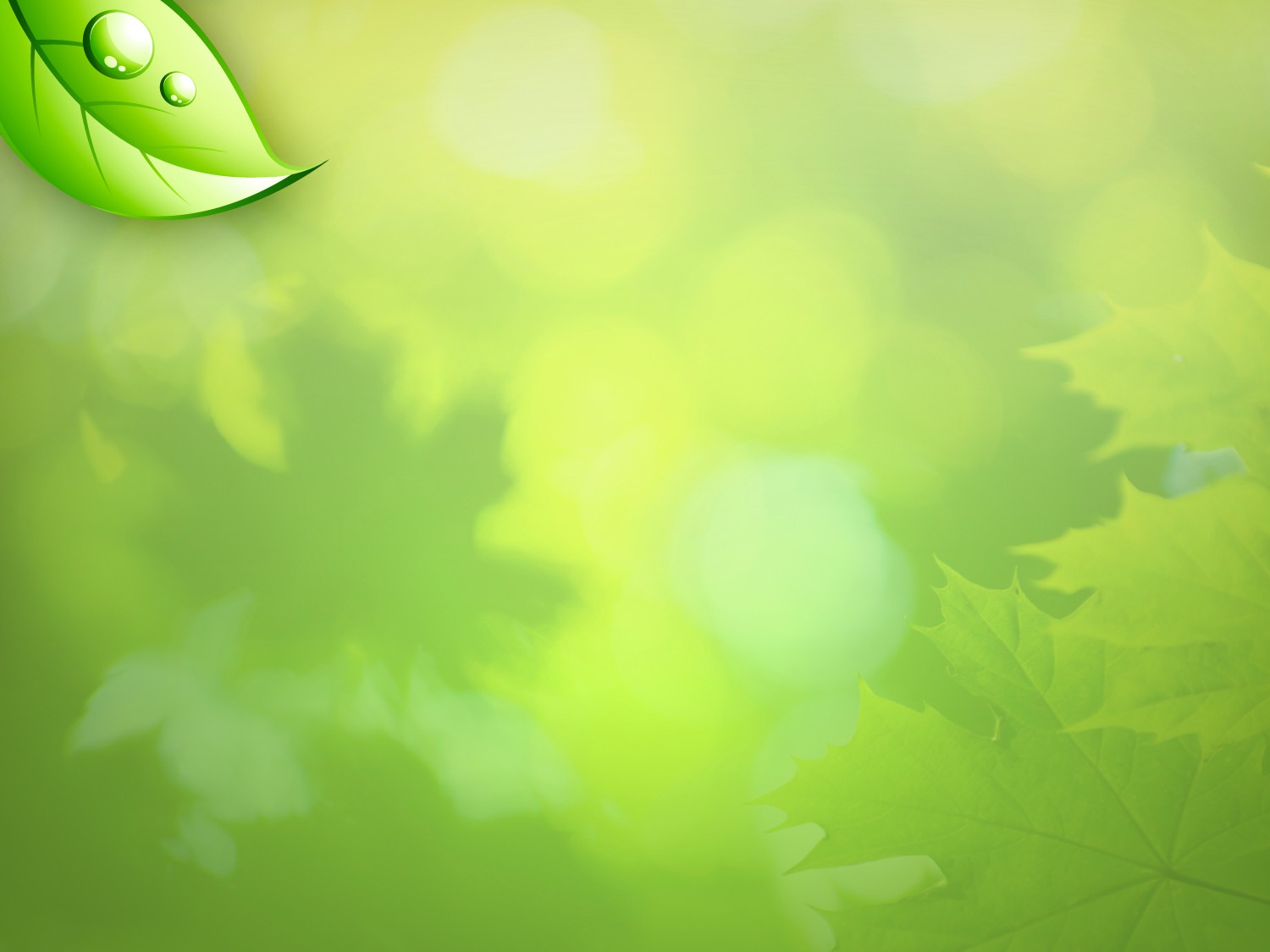 The Problem
Believe
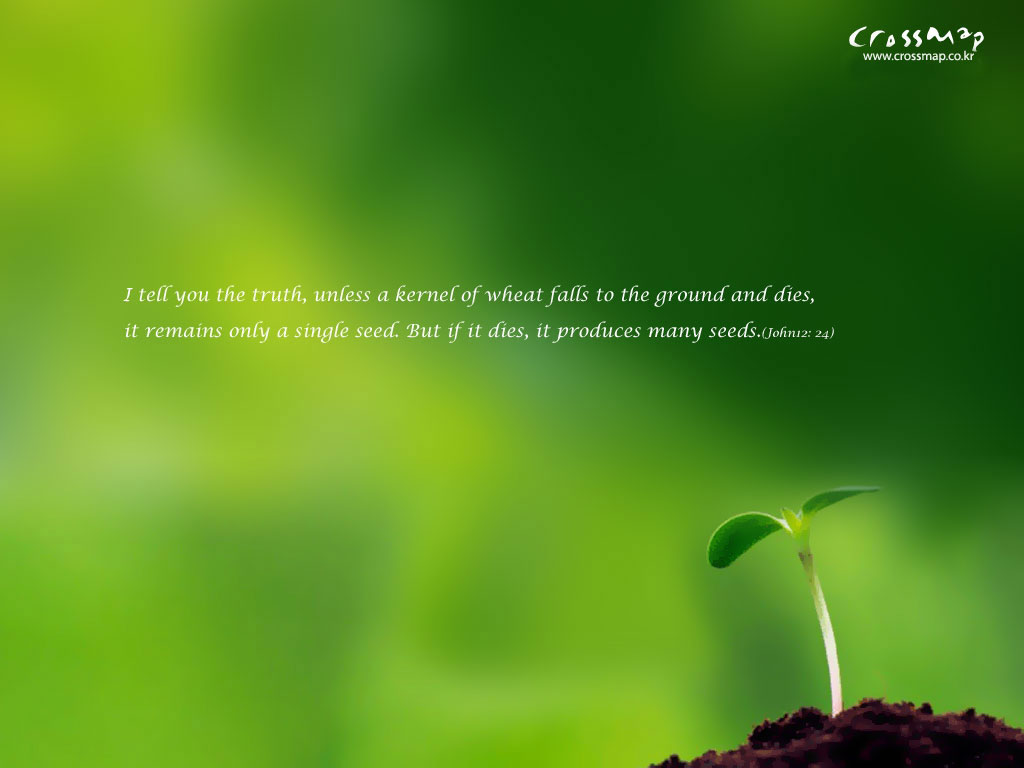 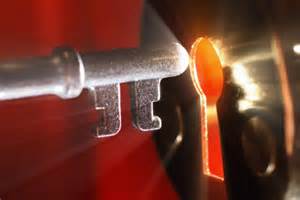 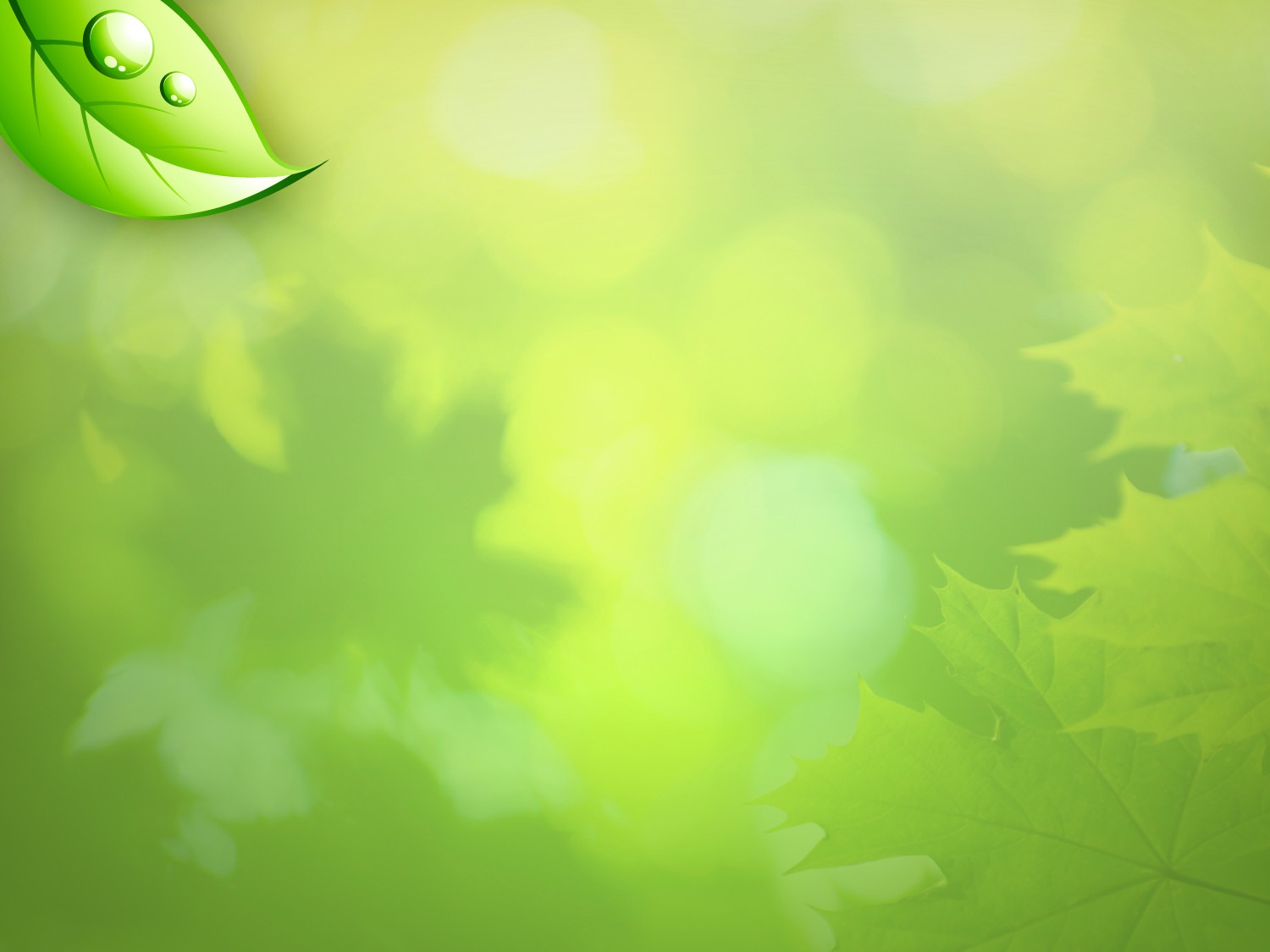 The Problem
Believe
Eternal Life
Christ in you
New Life
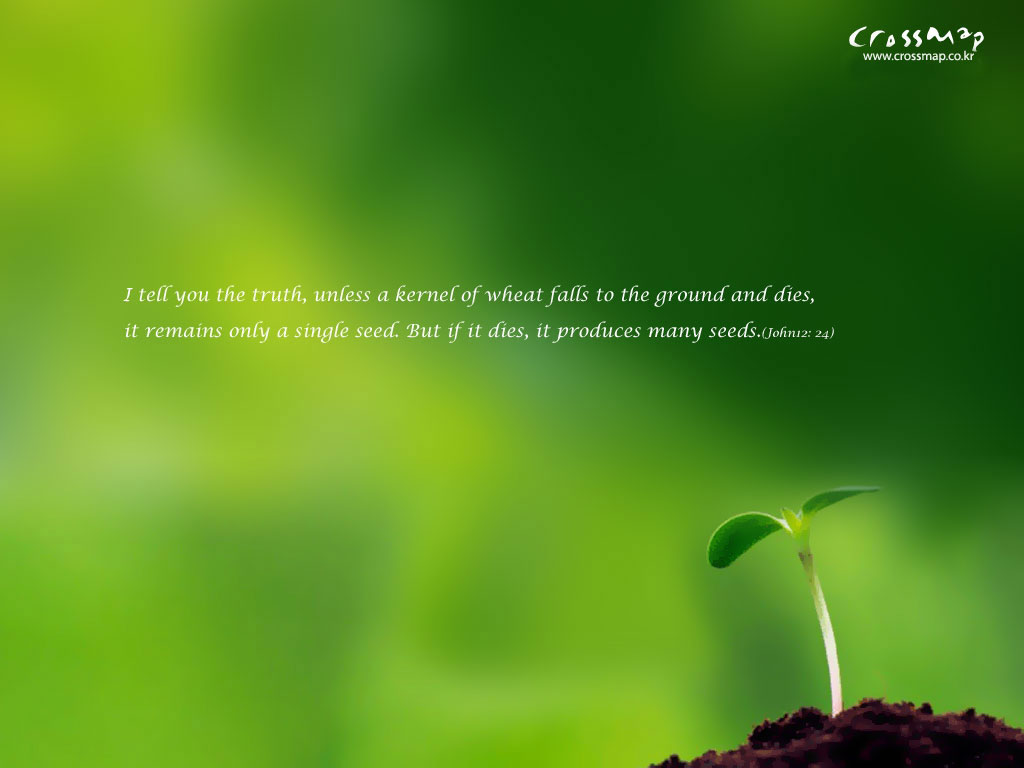 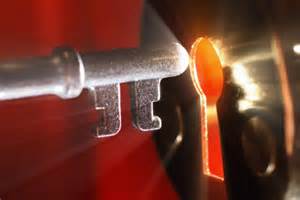 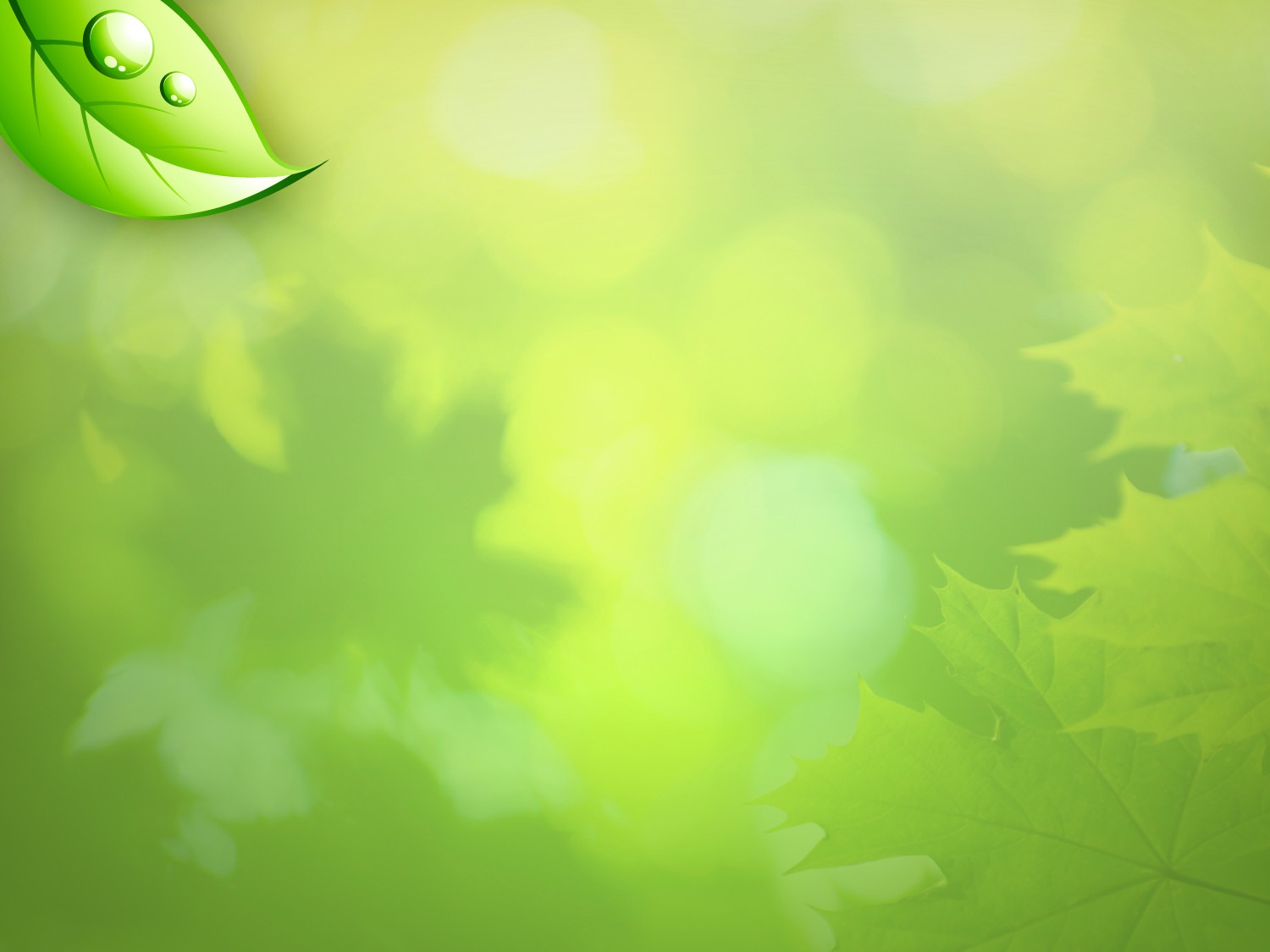 The Problem
Believe
Eternal Life
Christ in you
New Life
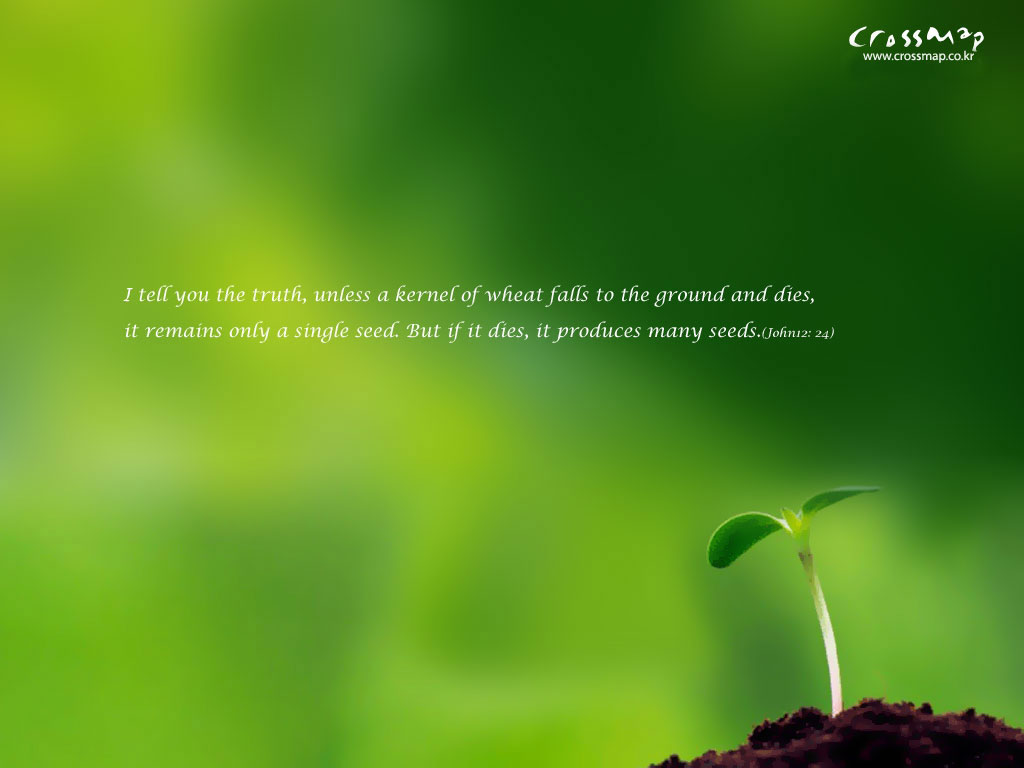 Dead Body
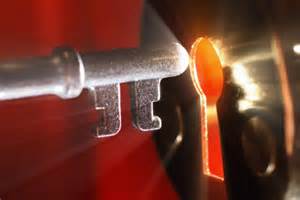 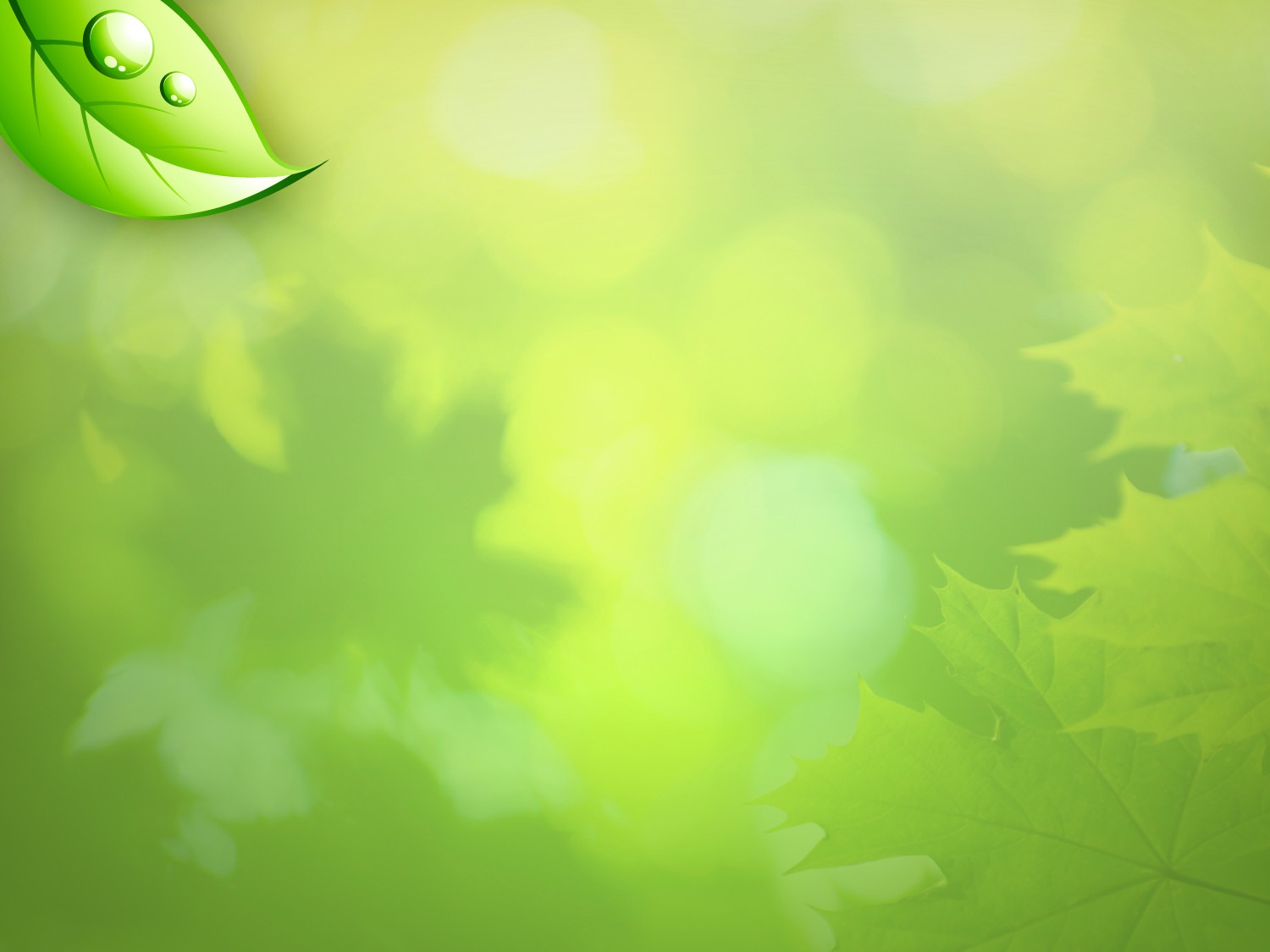 The Problem
Believe
Inward Being
or Nature
Changes
Physical Body Remains
the Same
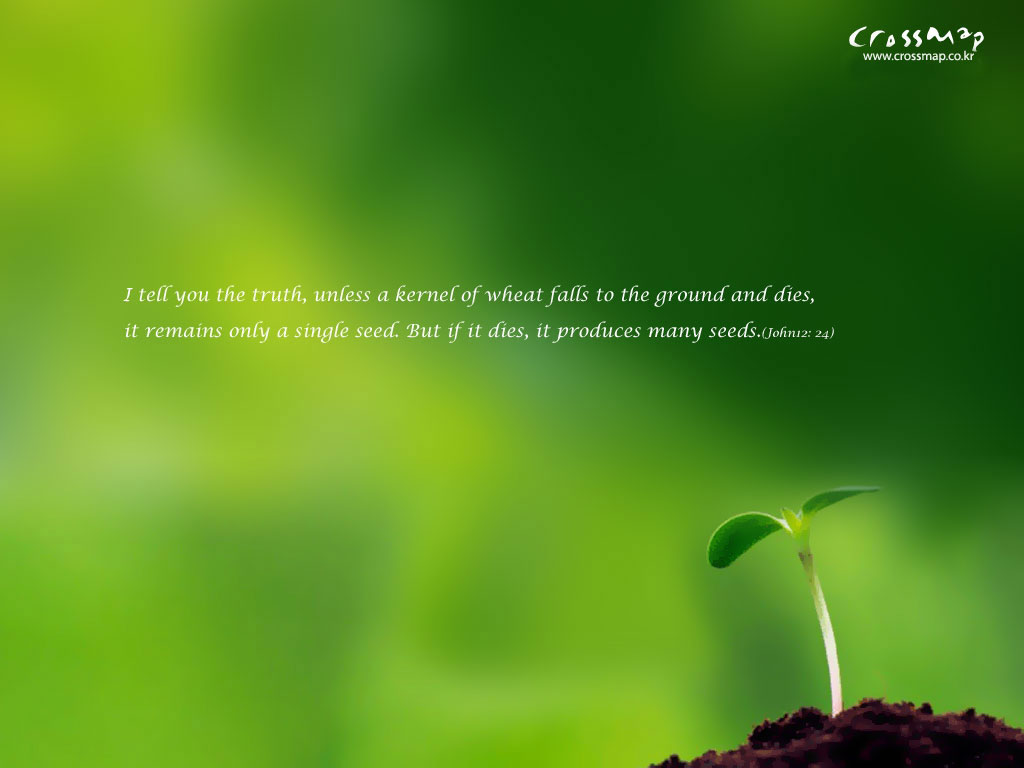 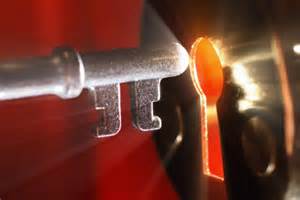 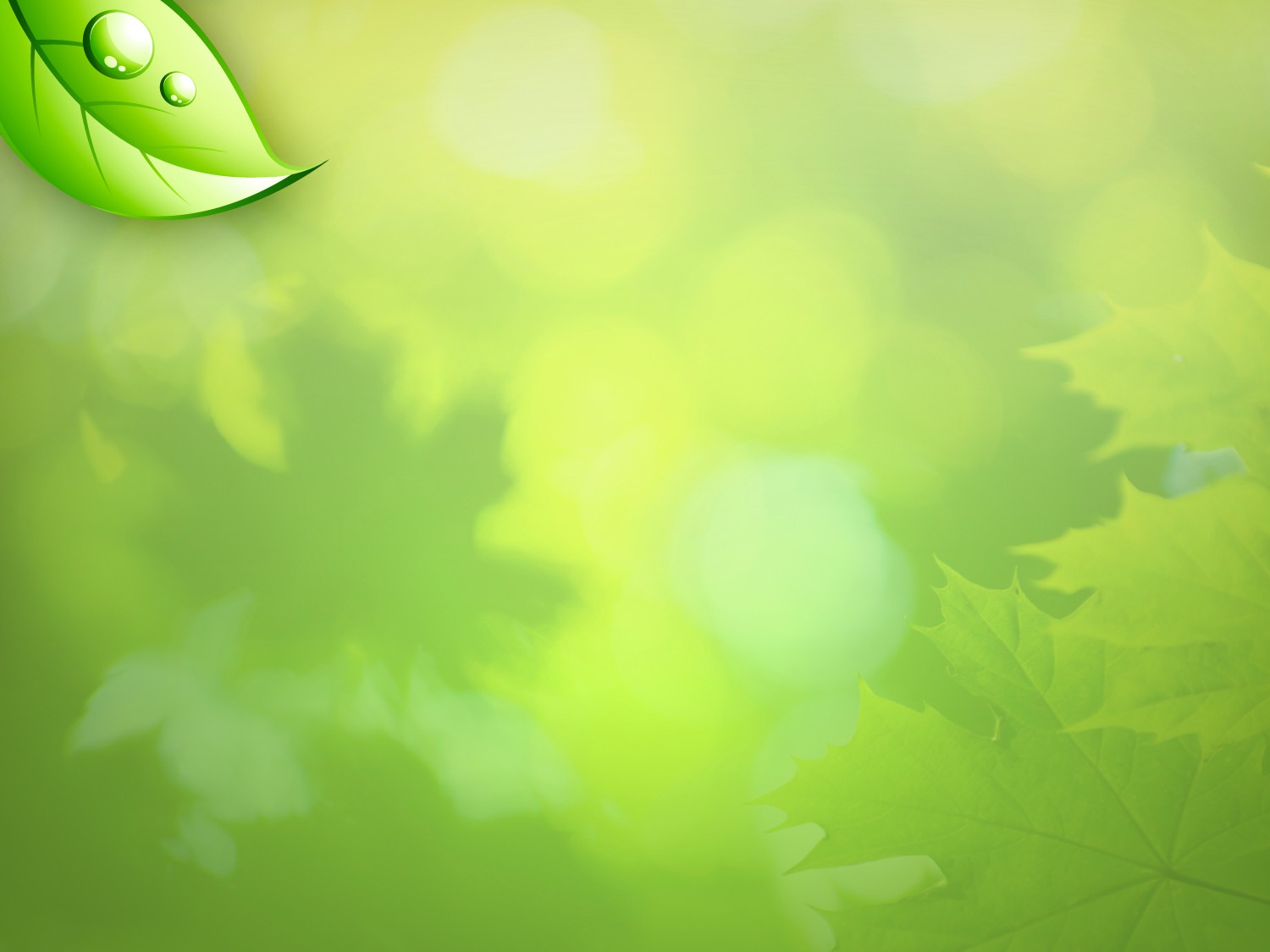 The Problem
Believe
New Life
Dead Body
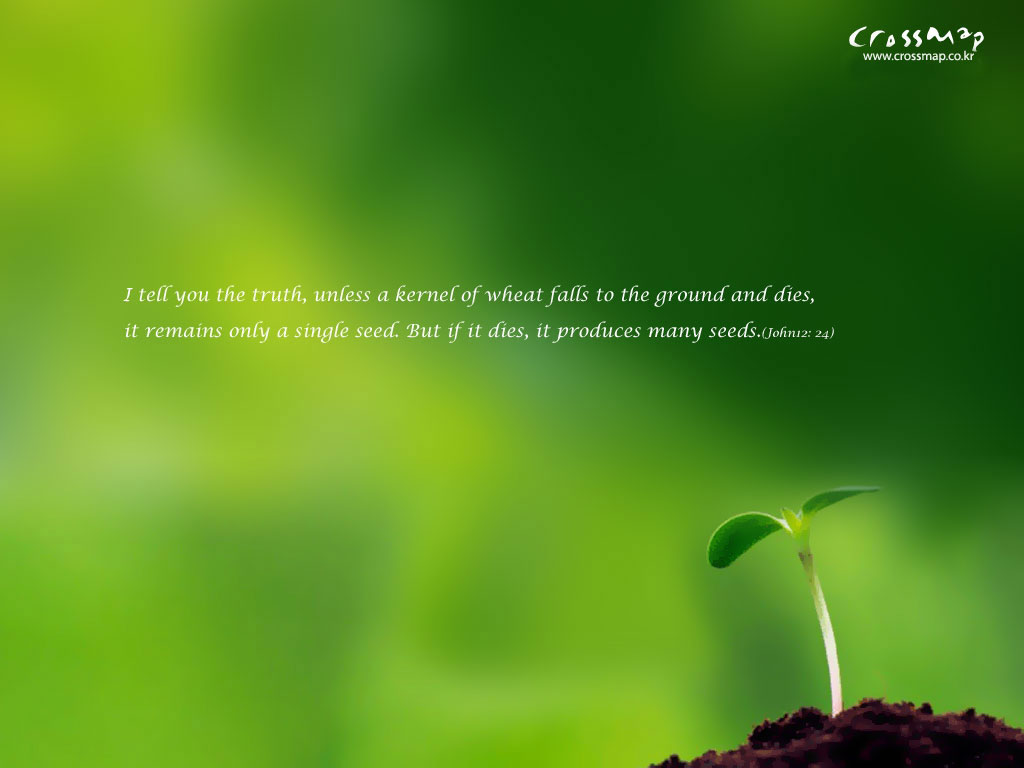 No Effect
Completely Unresponsive
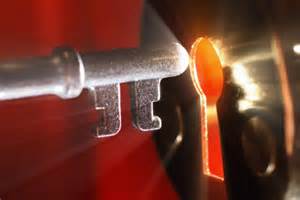 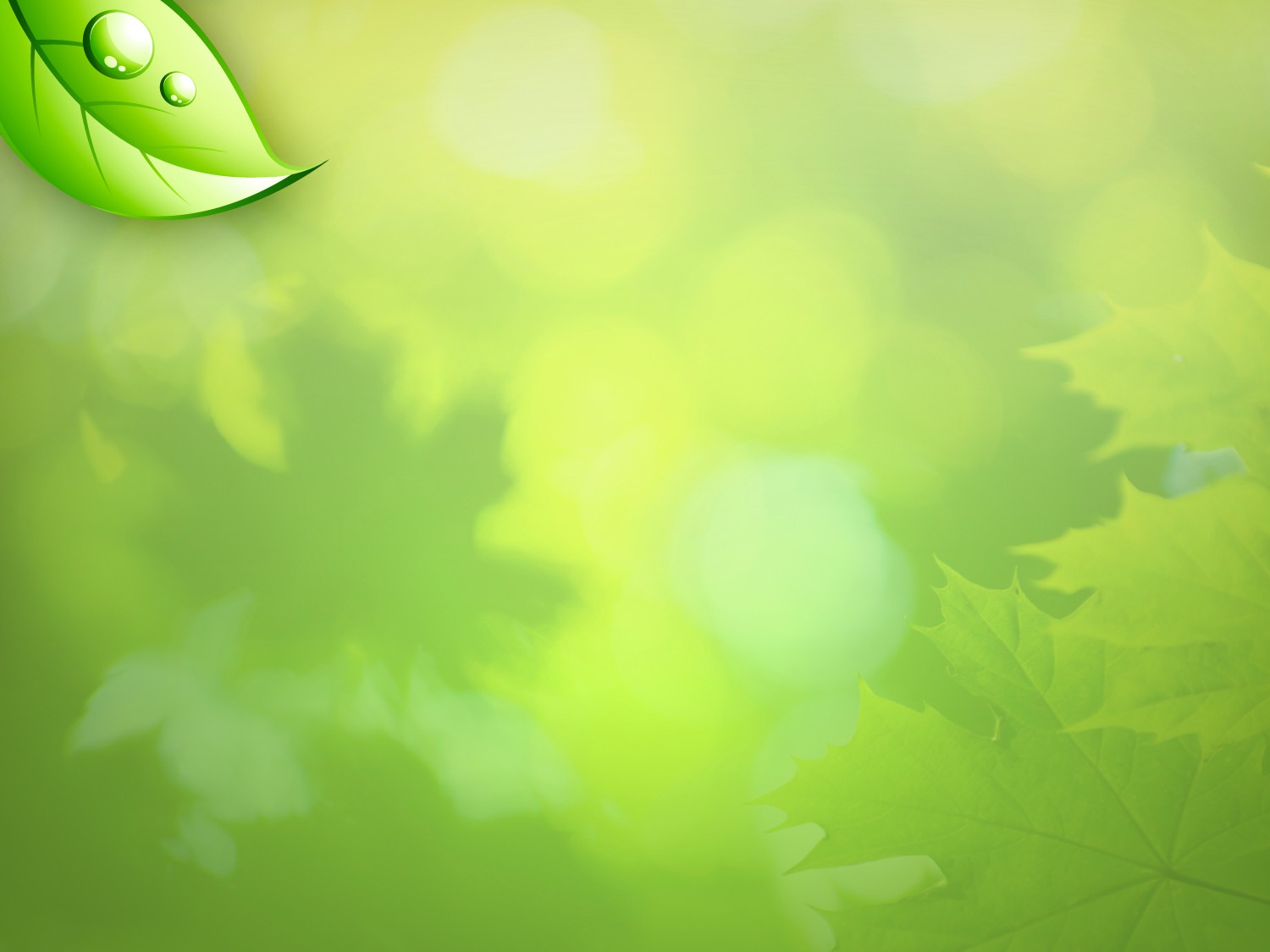 The Problem
Wages War
Desires Good
New Life
Dead Body
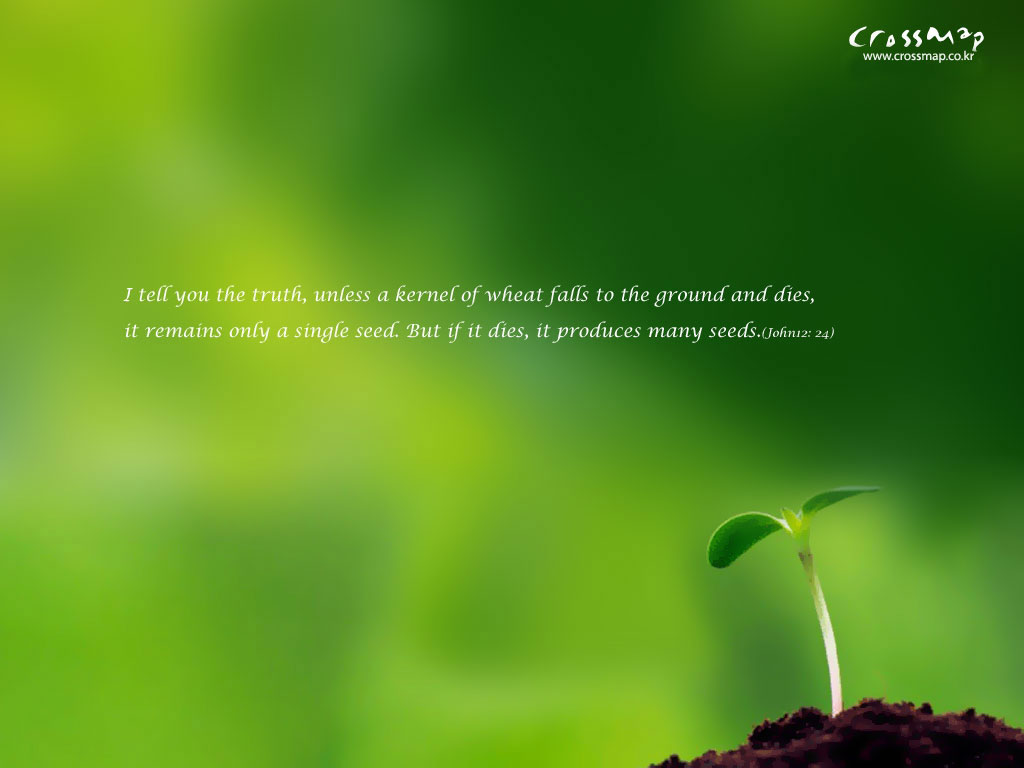 No Effect
Completely Unresponsive
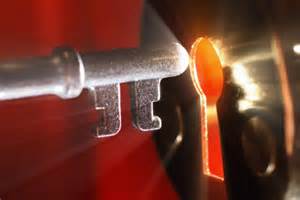 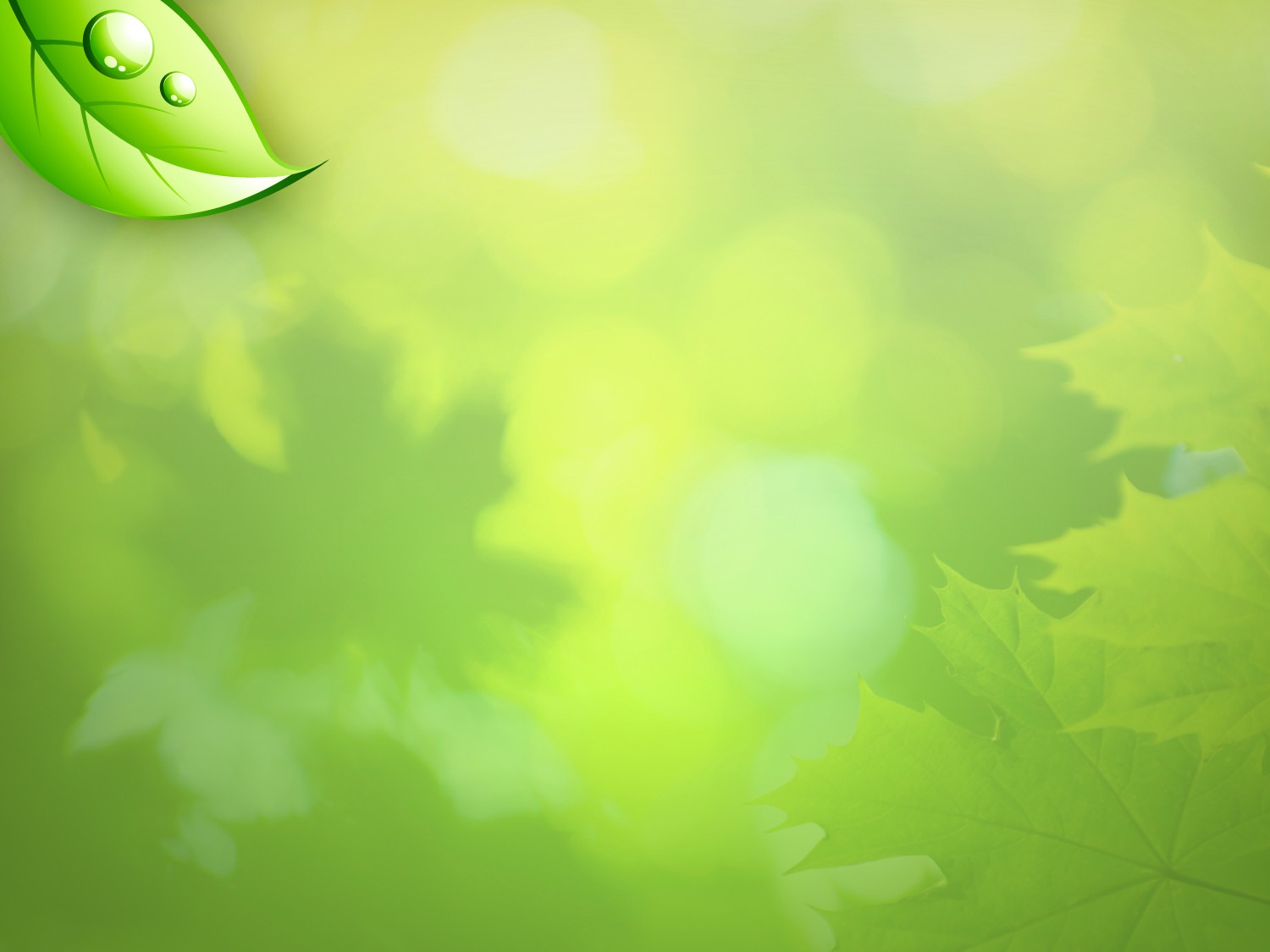 The Problem
“the willing is present in me, but the doing of the good is not.” (Romans 7:18b)
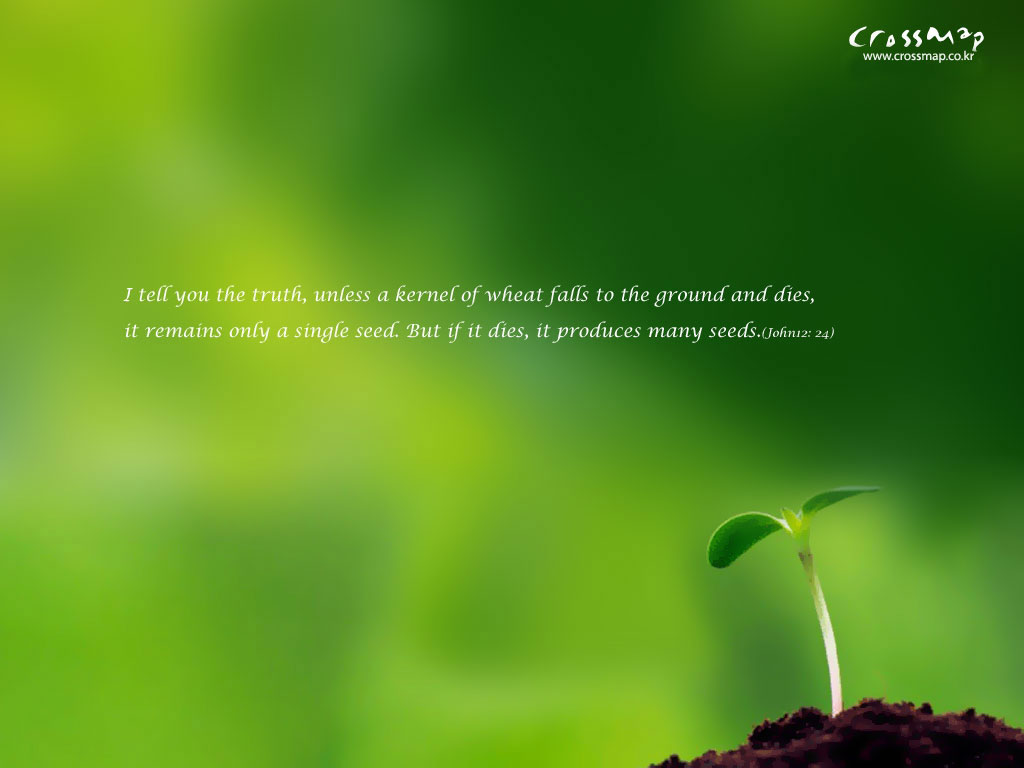 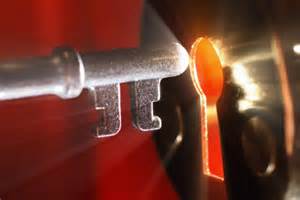 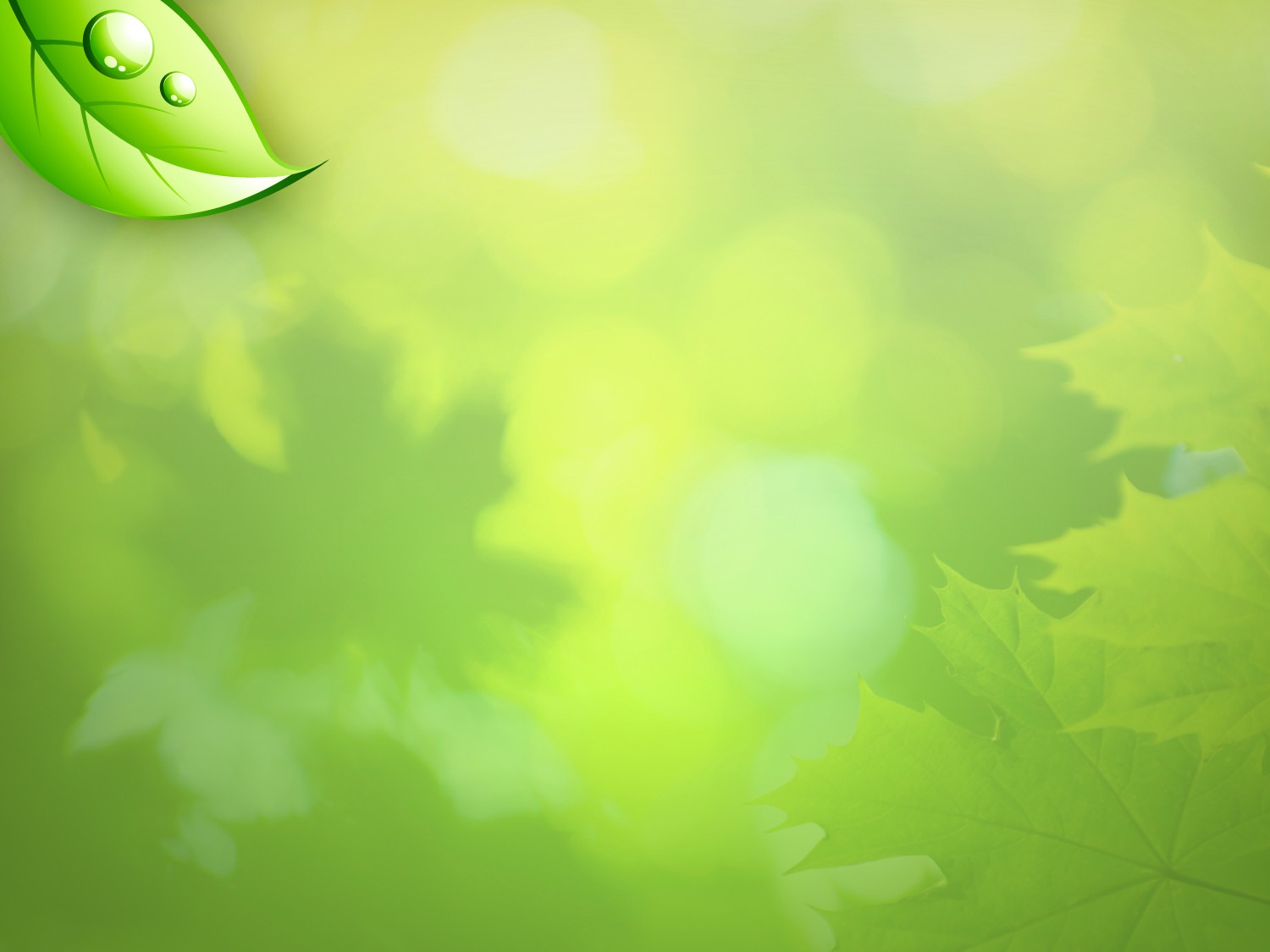 The Problem
“For I delight in the law of God according to the inward man. But I see another law in my members, warring against the law of my mind, and bringing me into captivity to the law of sin which is in my members.” (Romans 7:22)
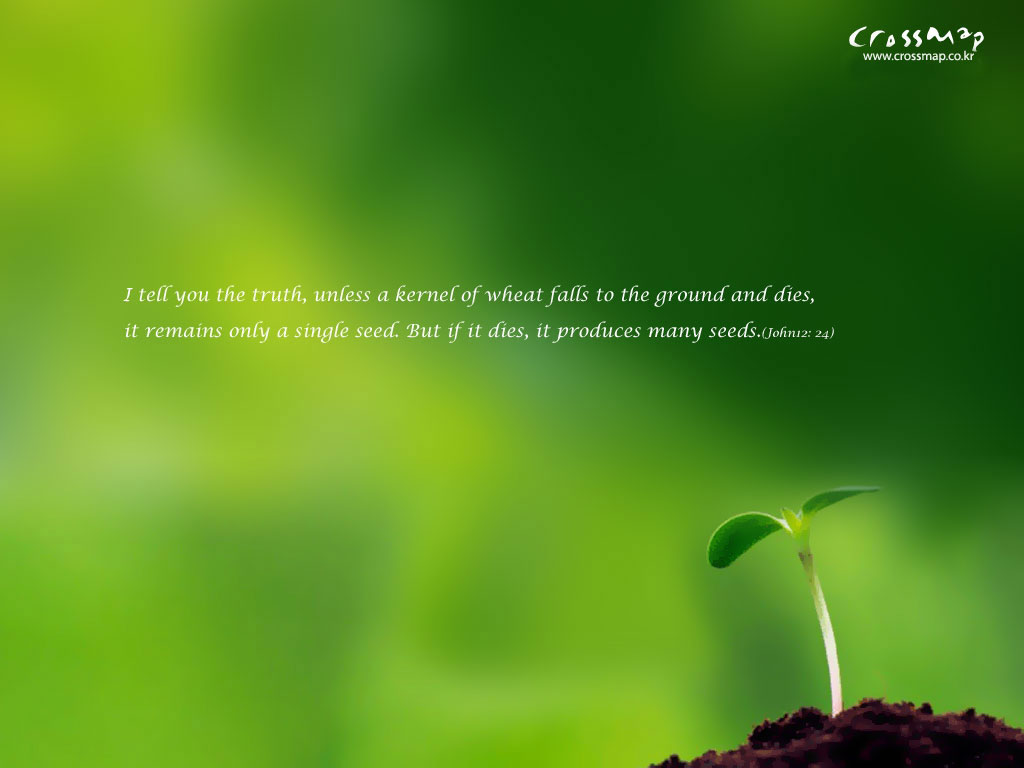 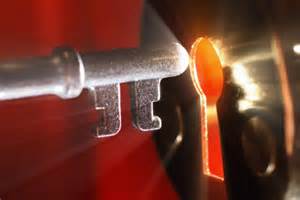 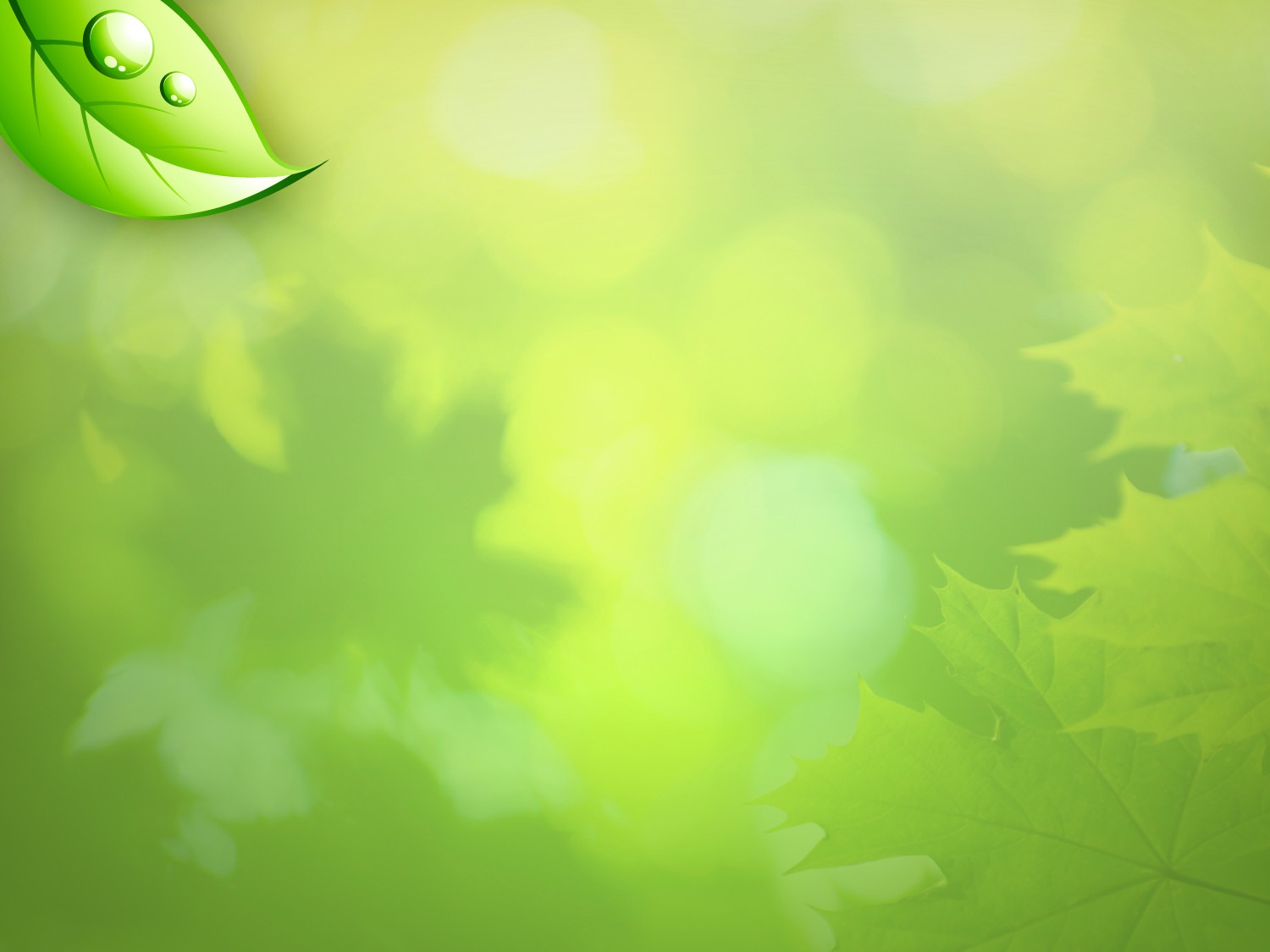 The Problem
“O wretched man that I am! Who will deliver me from this body of death?” (Romans 7:24)
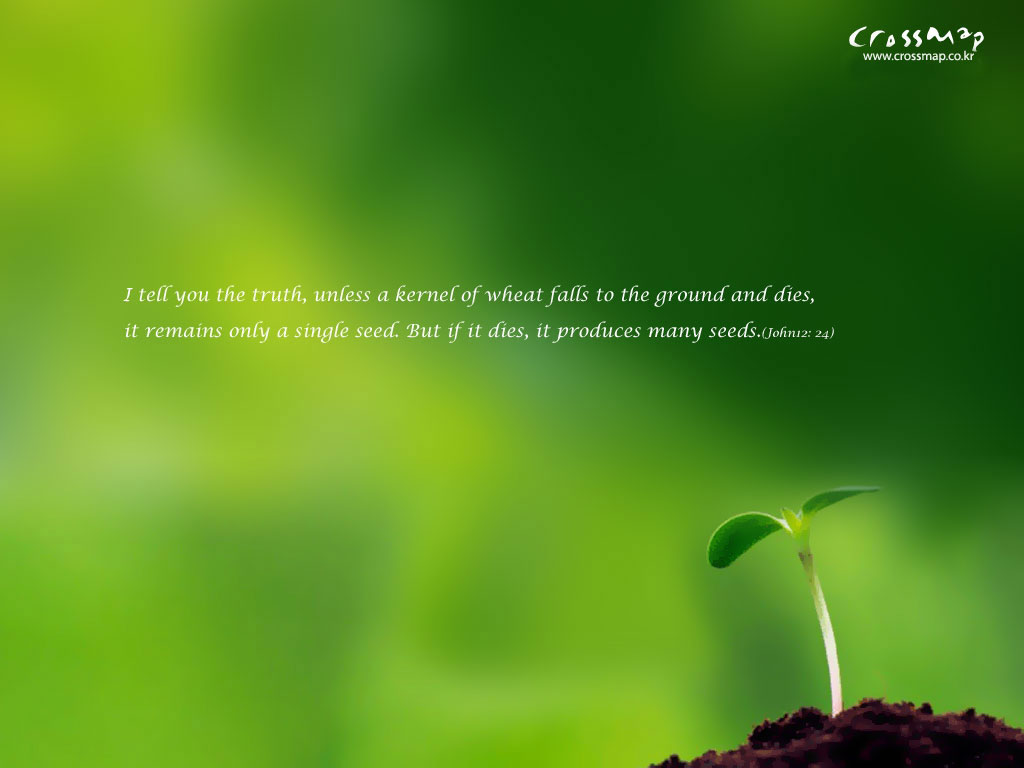 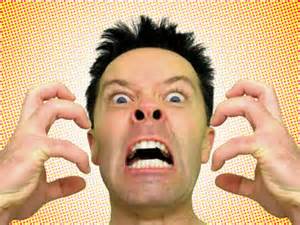 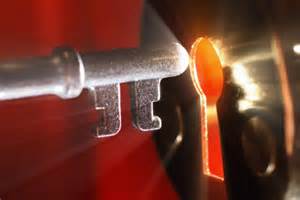 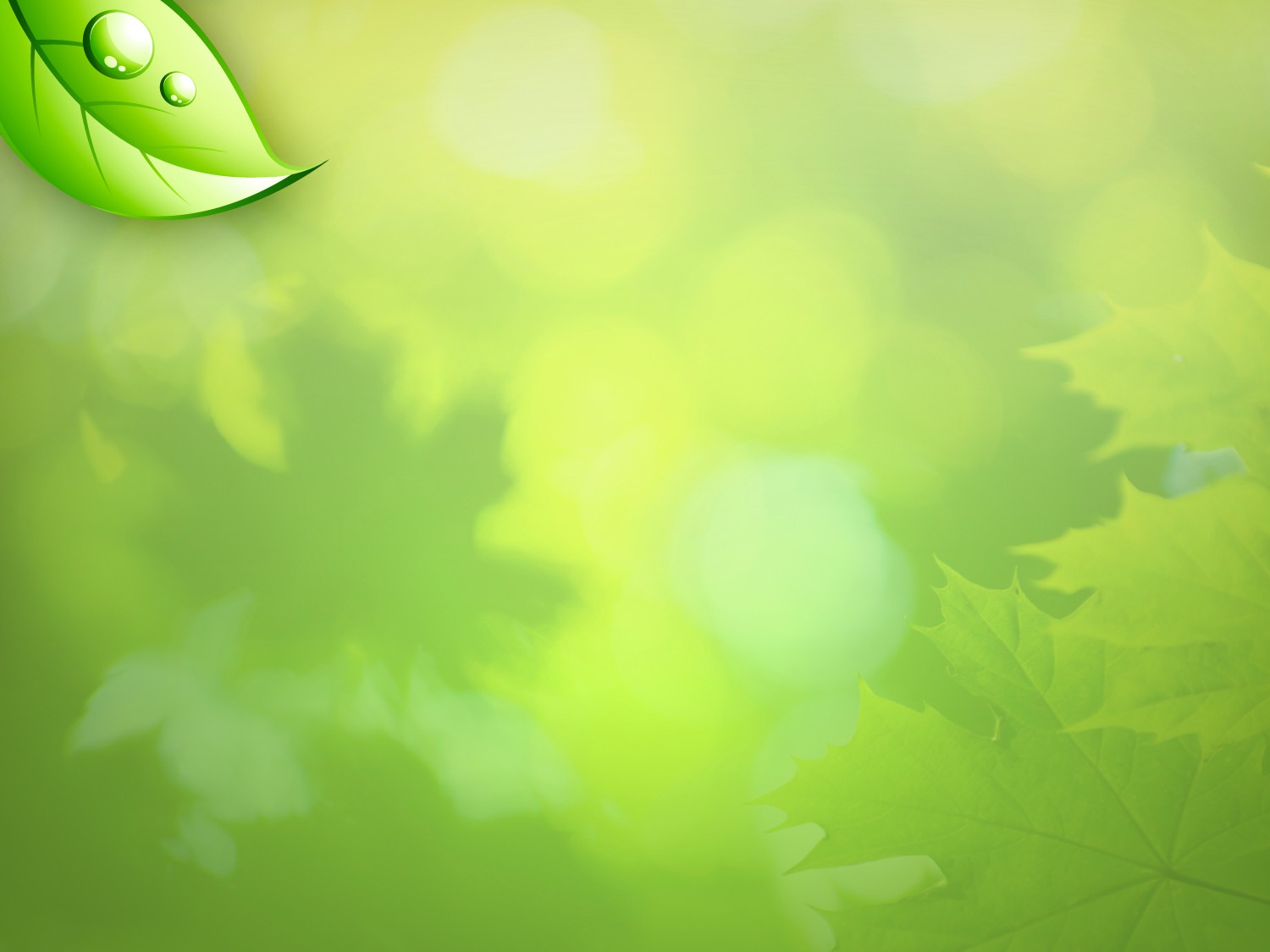 The Problem
Believe
Frustration
New Life
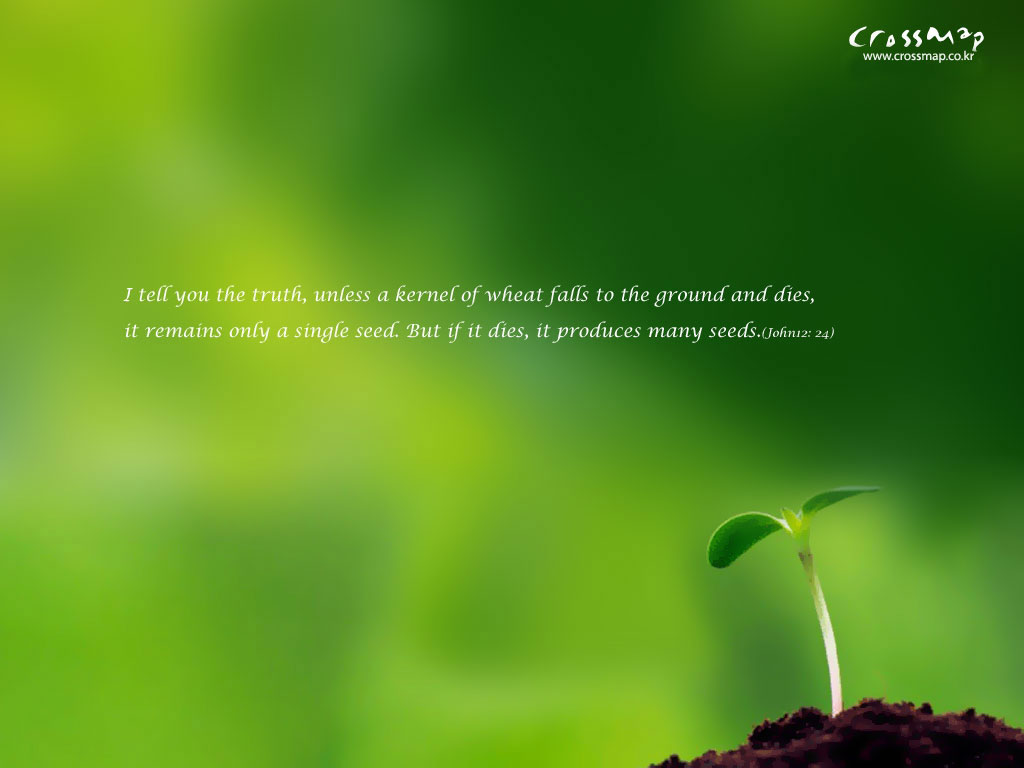 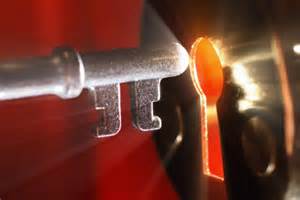 Our Effort
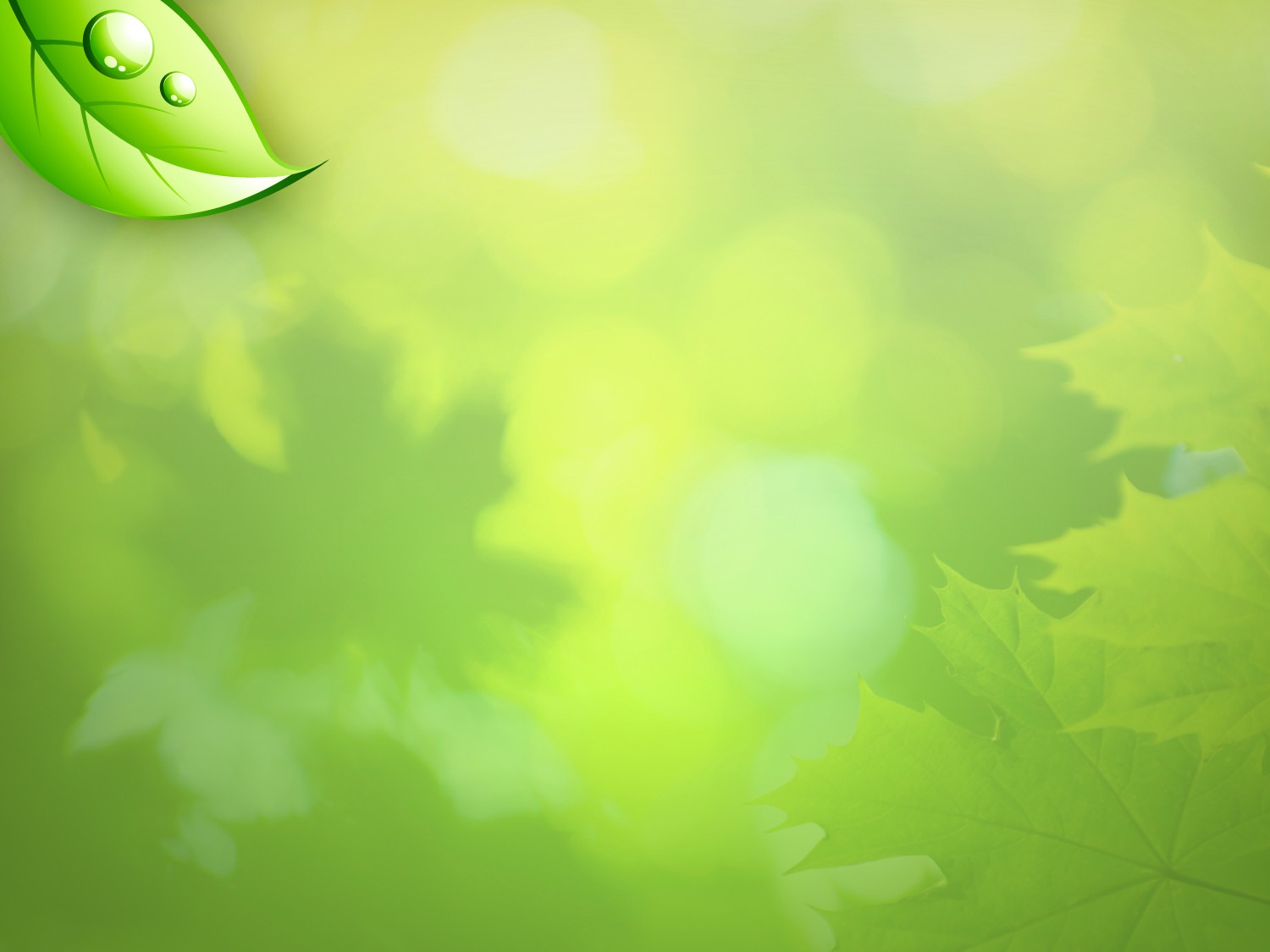 The Solution
“but the Spirit is life because of righteousness.” (Romans 8:10b)
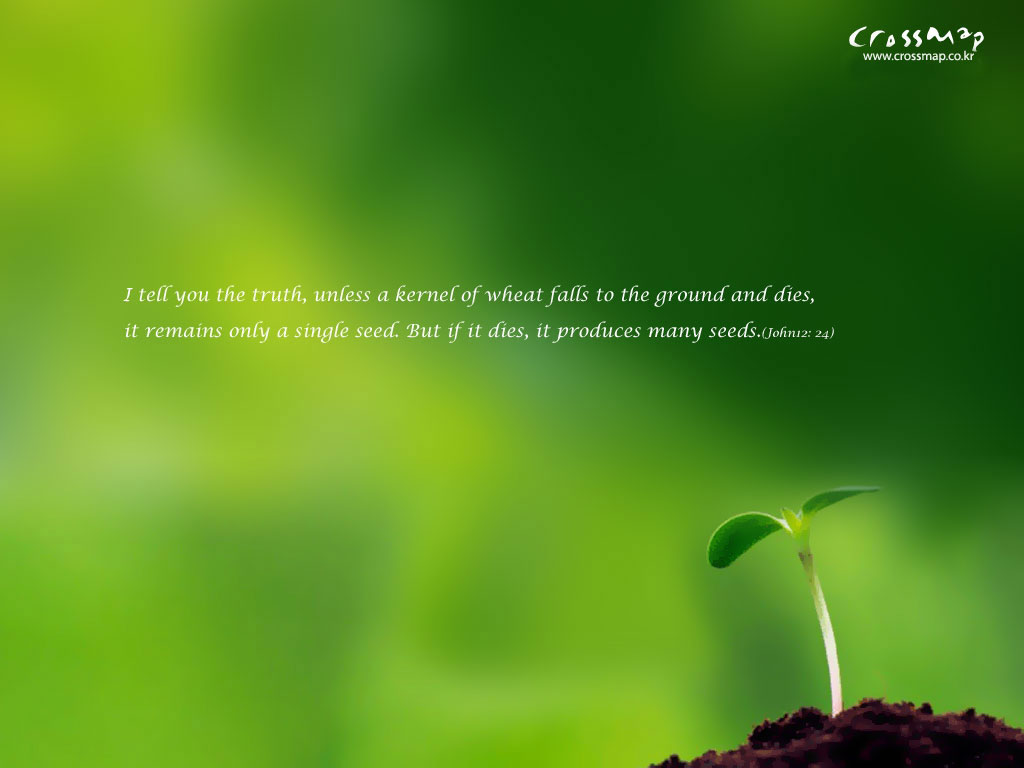 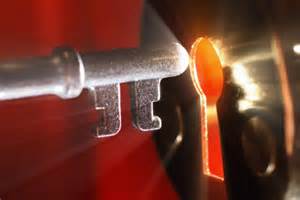 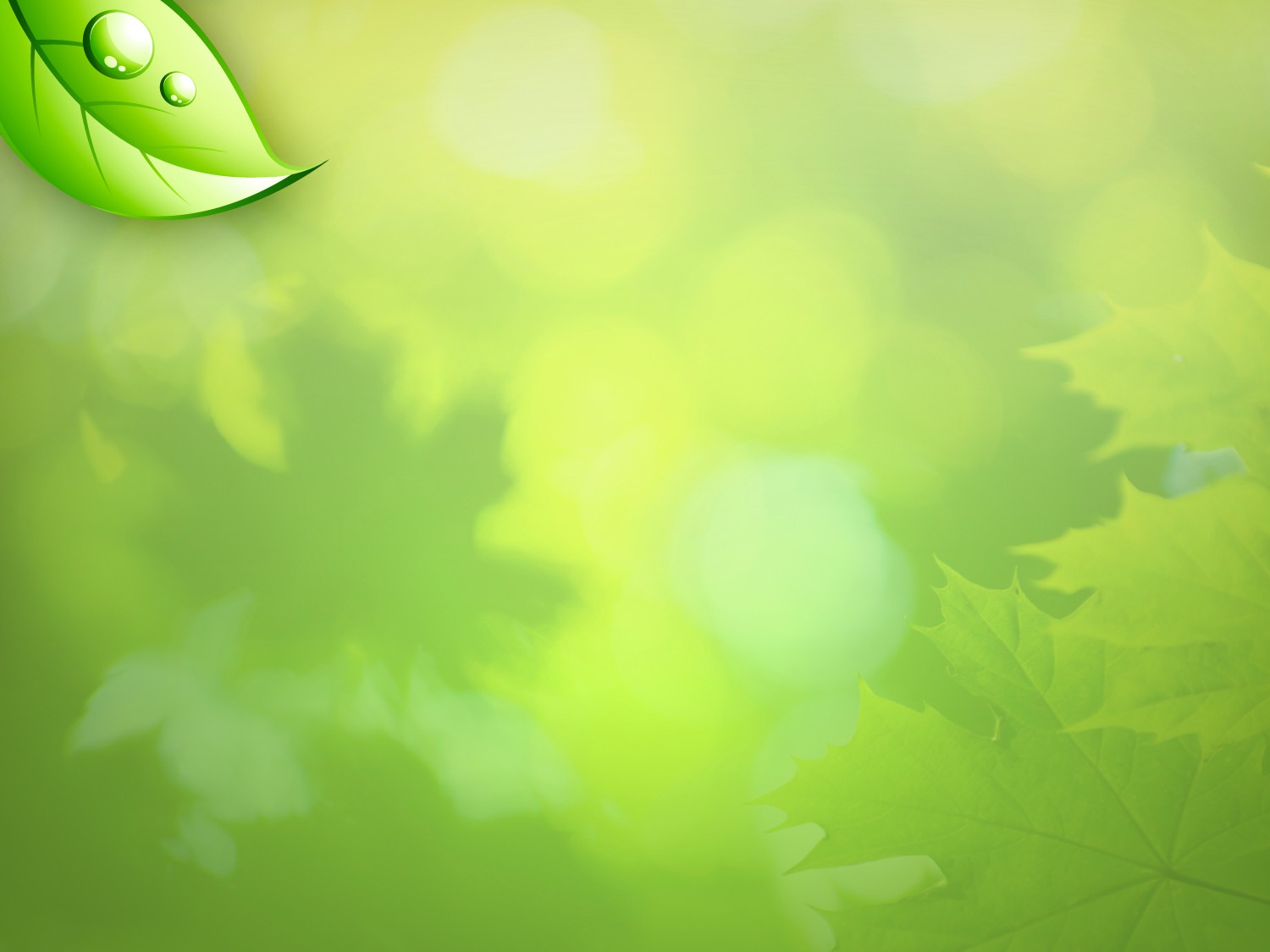 The Solution
Everyone who believes possess the Spirit
“Now if anyone does not have the Spirit of Christ, he is not His.” (Romans 8:9b)
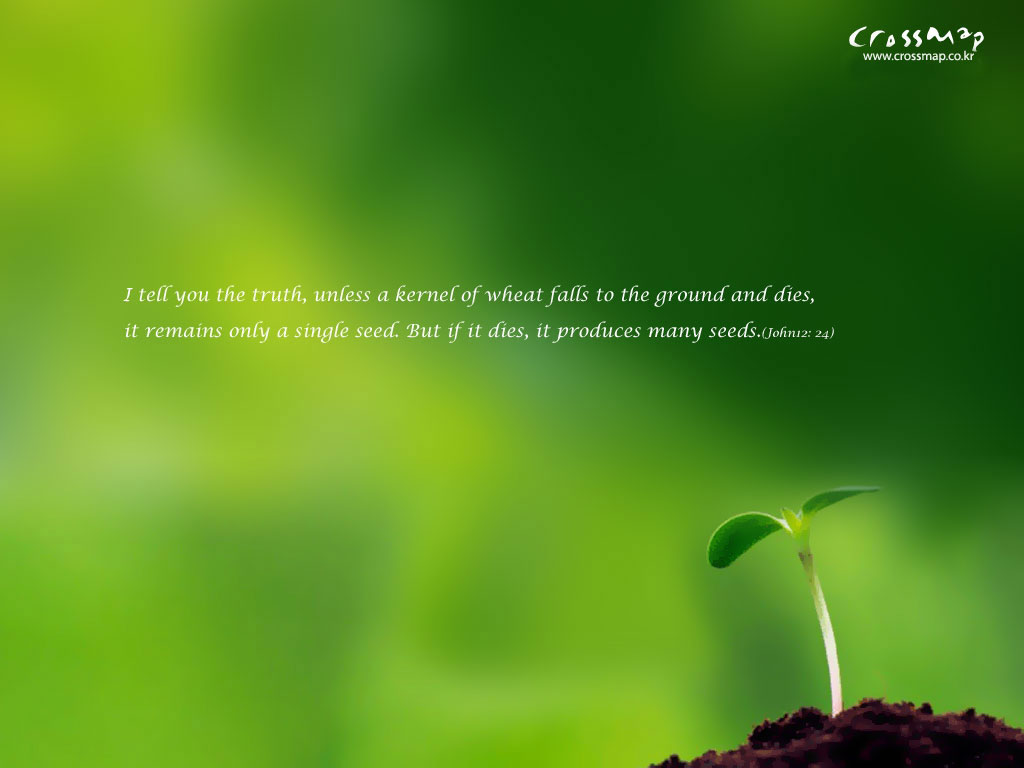 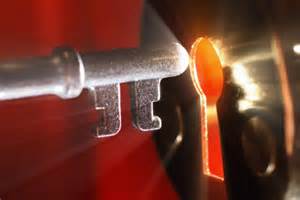 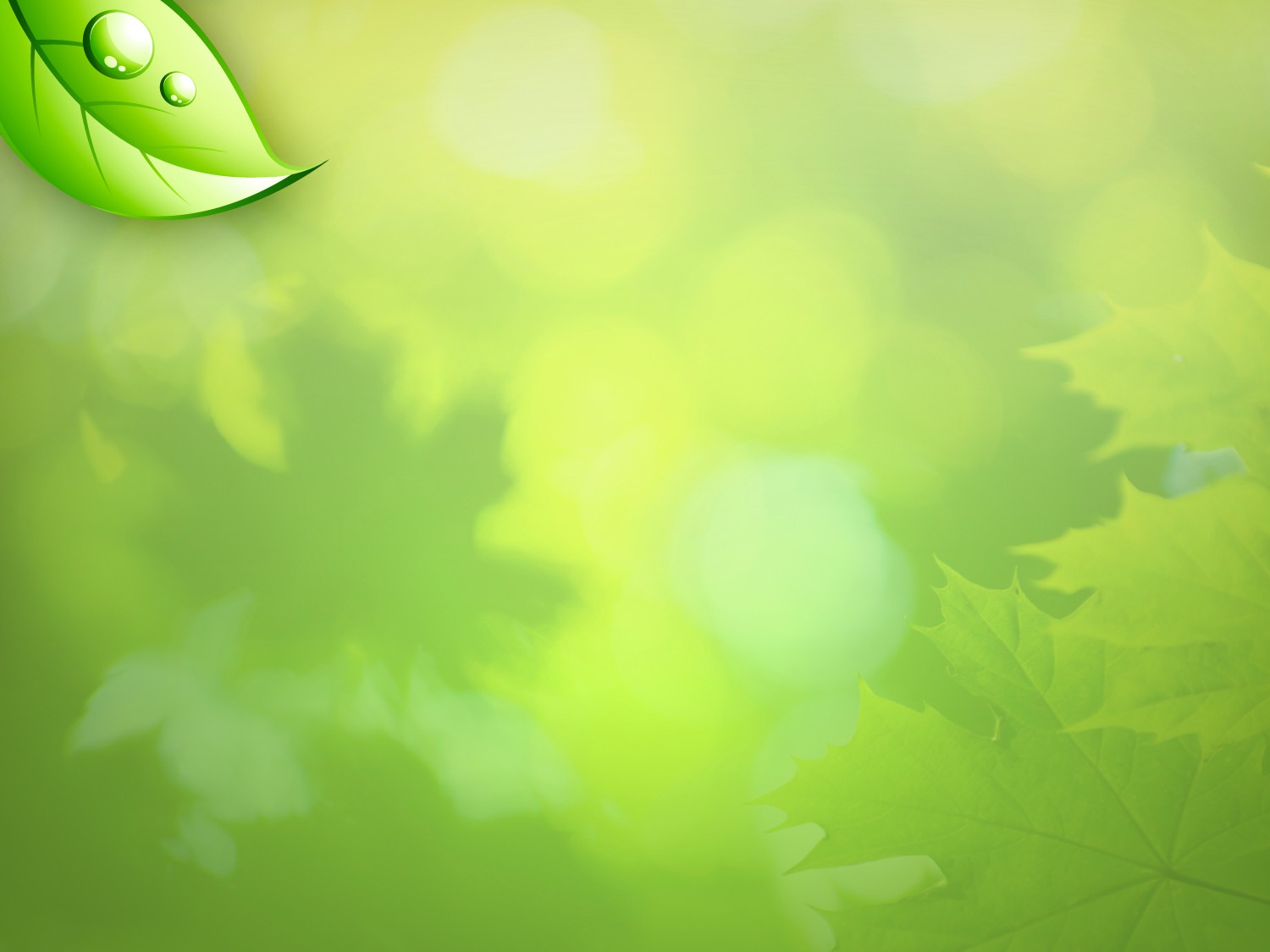 The Solution
Believe
New Life
Dead Body
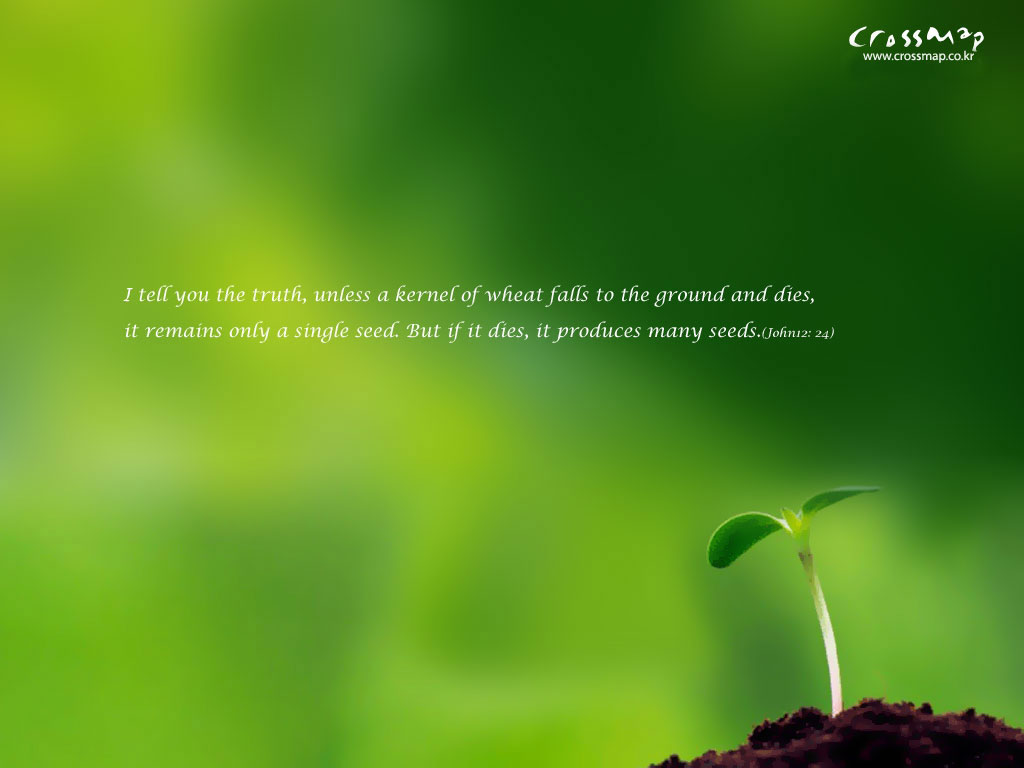 Righteousness
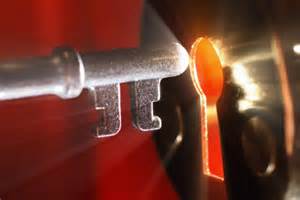 His Spirit
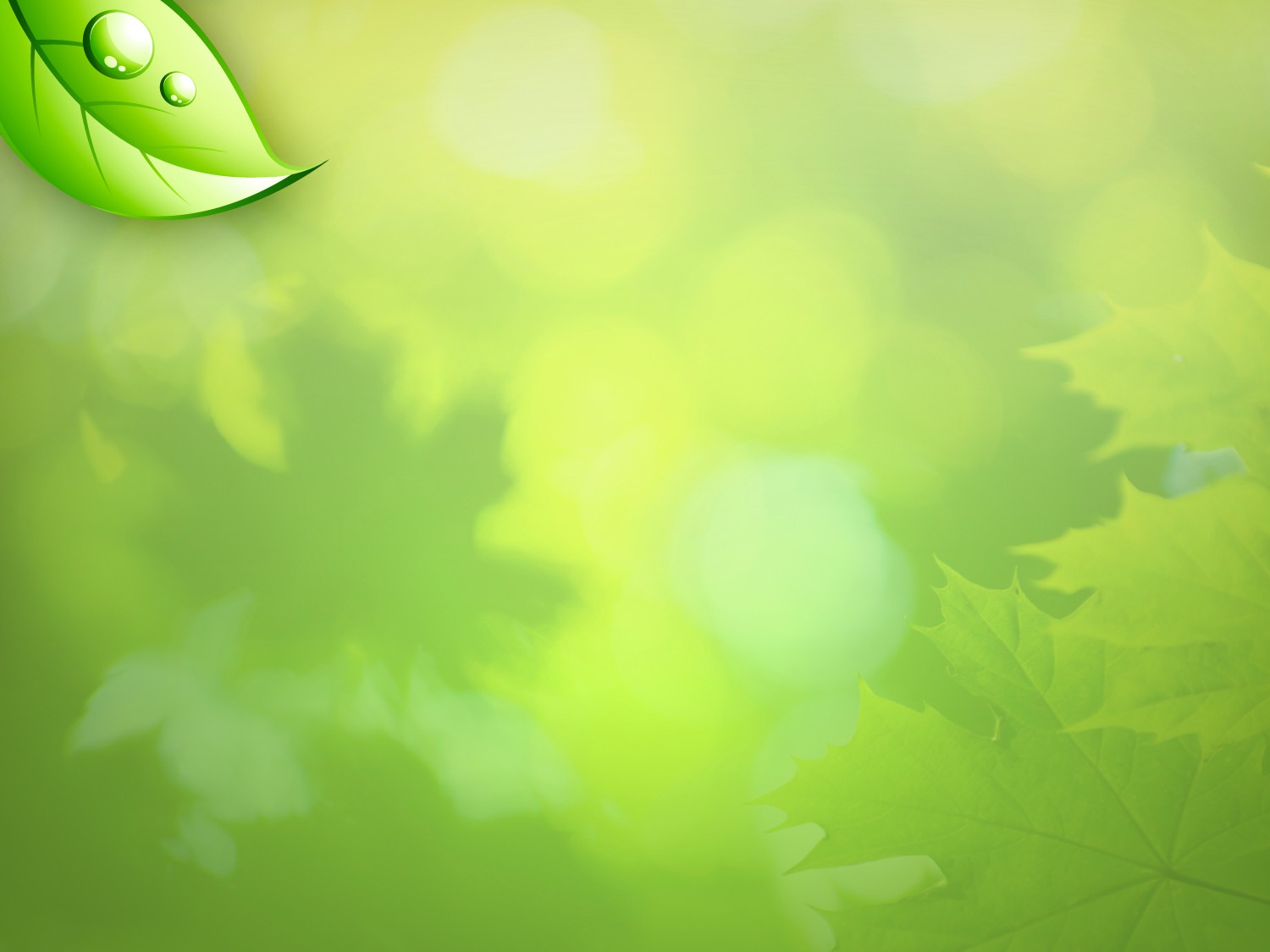 The Solution
“But if the Spirit of Him who raised Jesus from the dead dwells in you, He who raised Christ from the dead will also give life to your mortal bodies through His Spirit who dwells in you.’ (Romans 7:11)
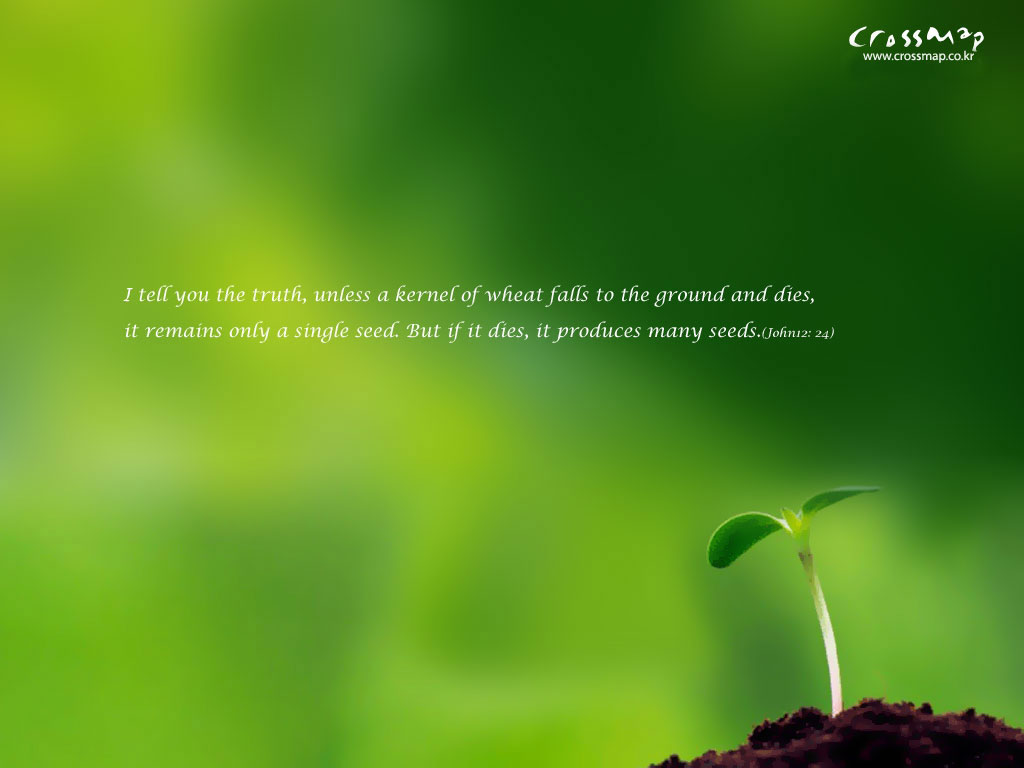 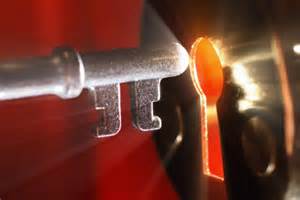 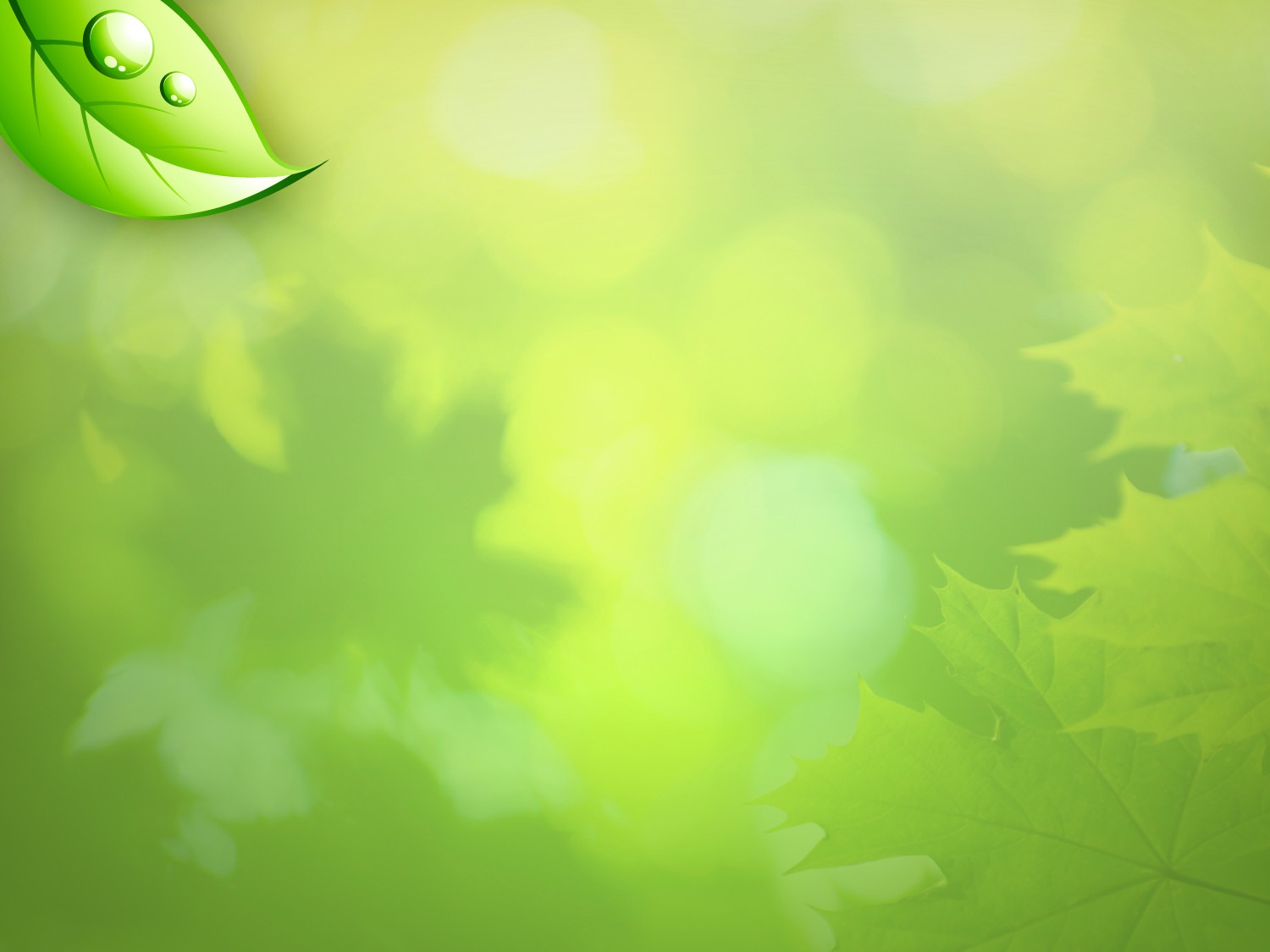 The Solution
Believe
New Life
Dead Body
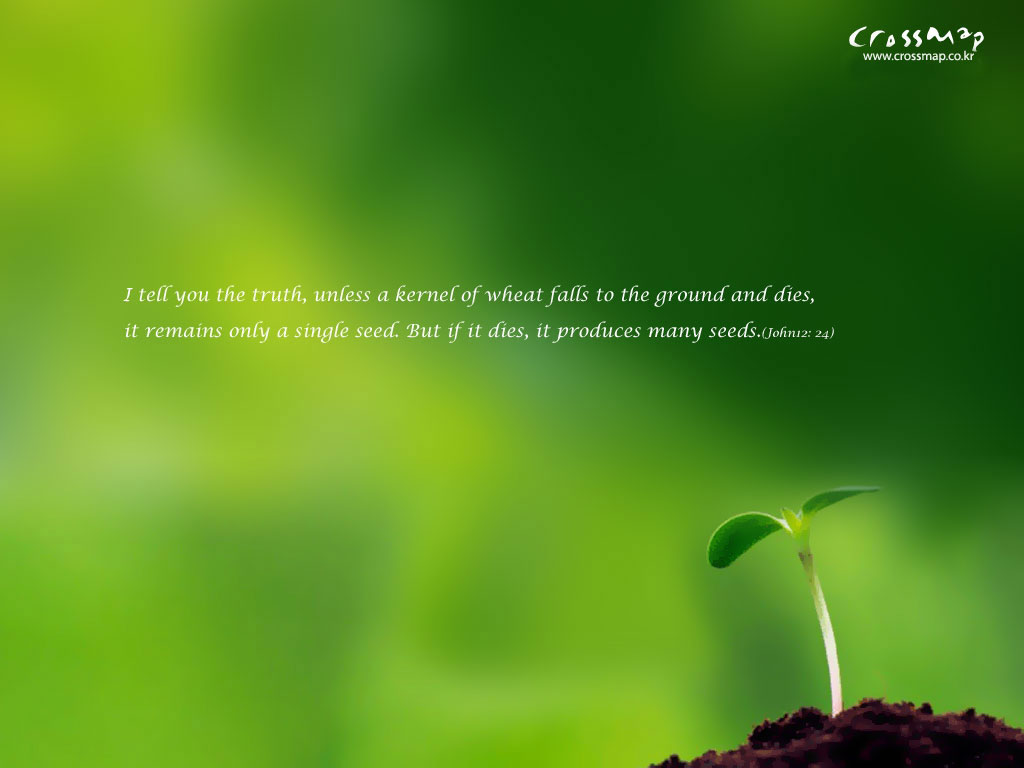 Righteousness
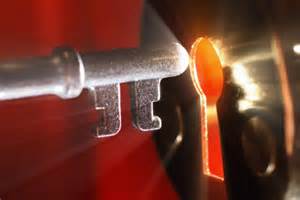 Life
His Spirit
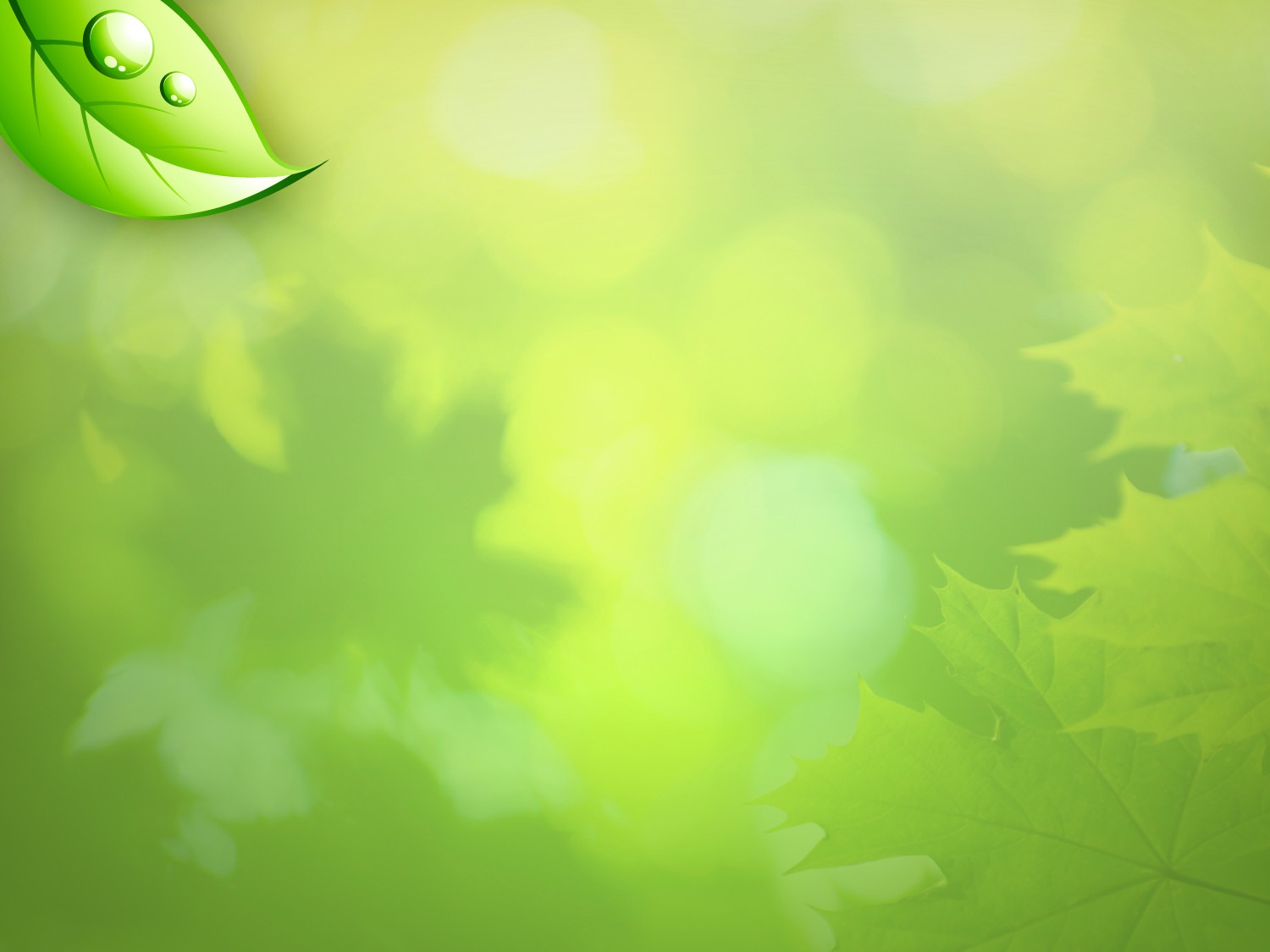 The Christian Life
Human Effort
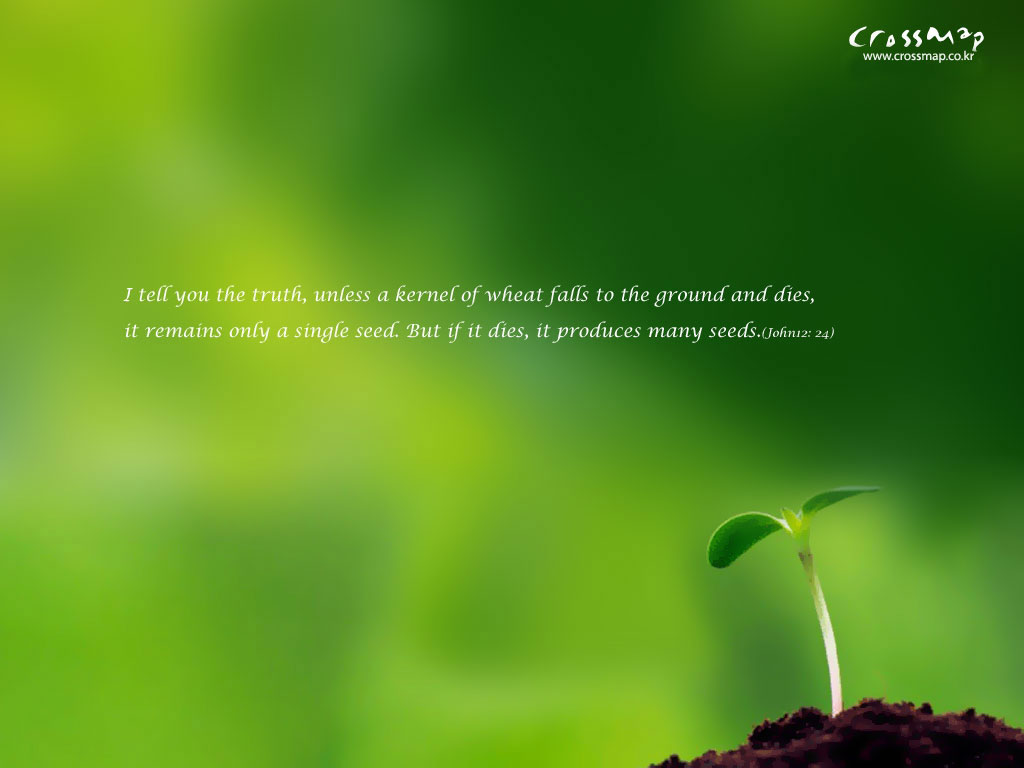 Supernatural Work
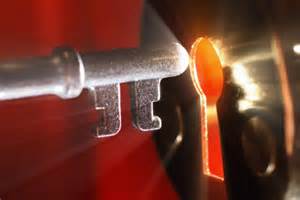 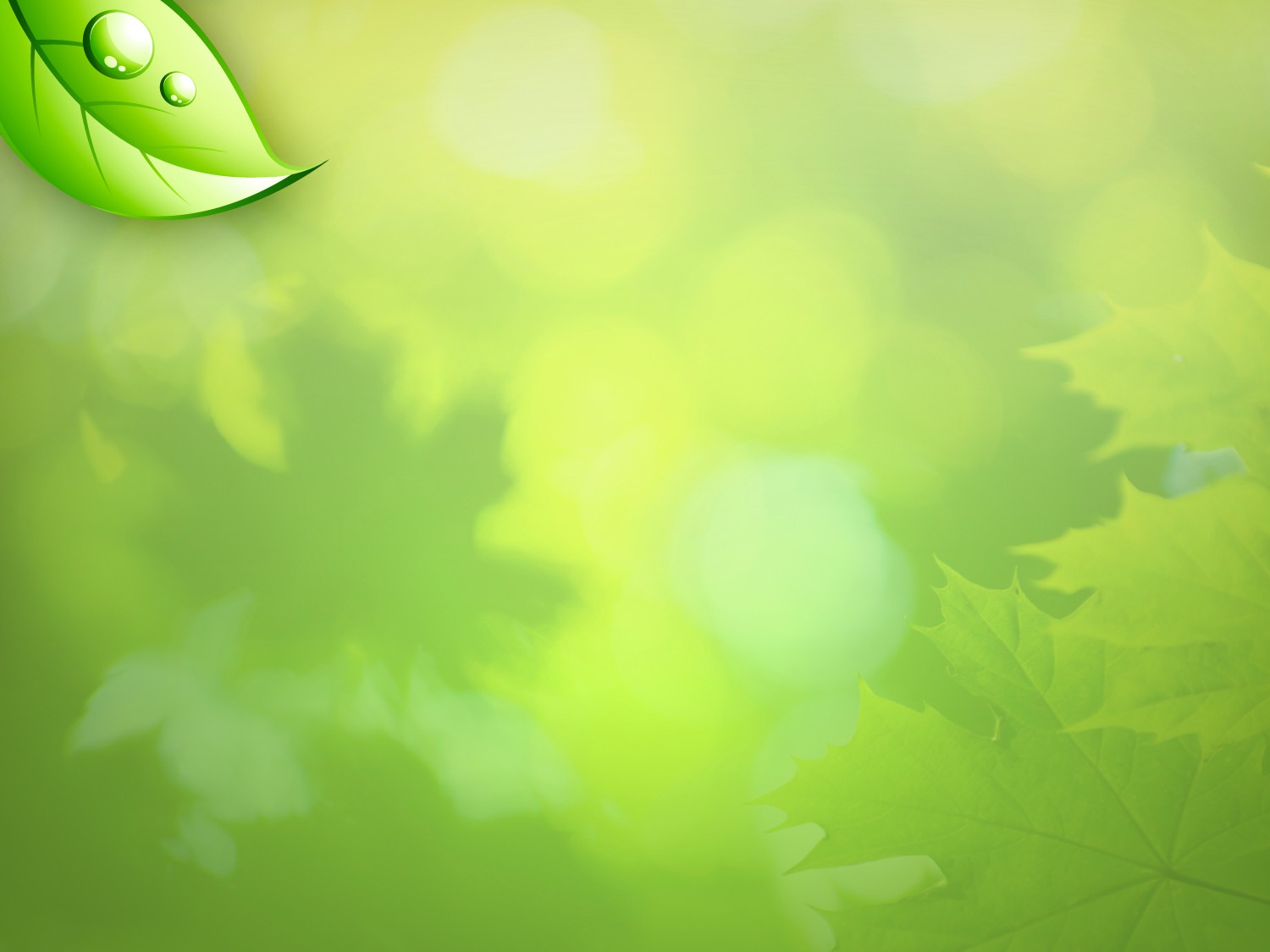 Secret #1
The Miracle
of Resurrection
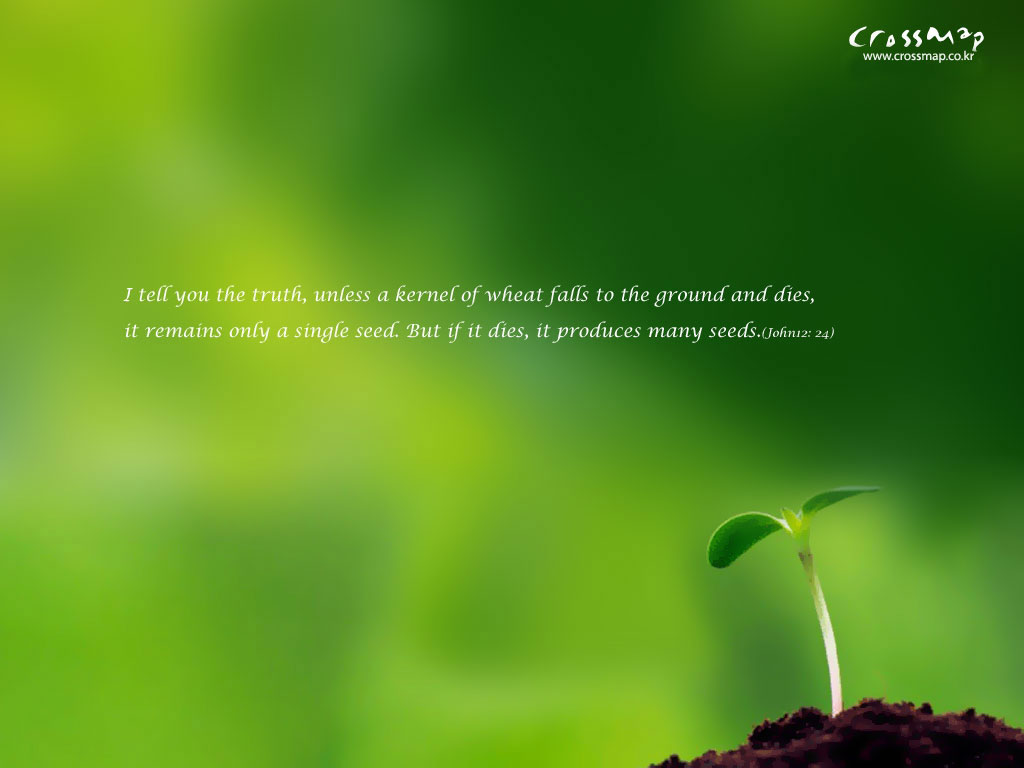 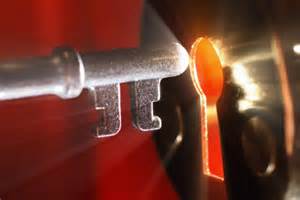 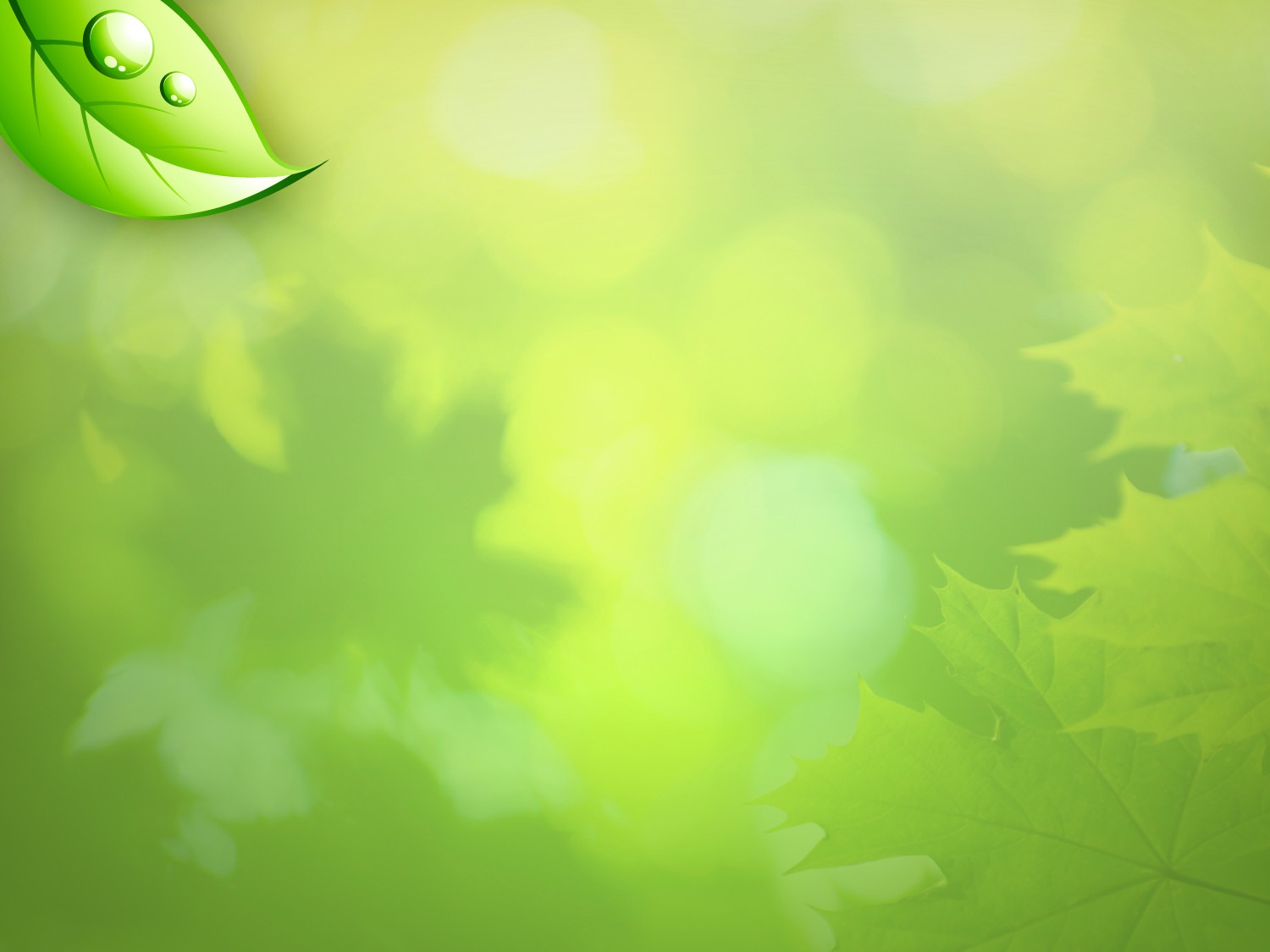 The Solution
Believe
New Life
Dead Body
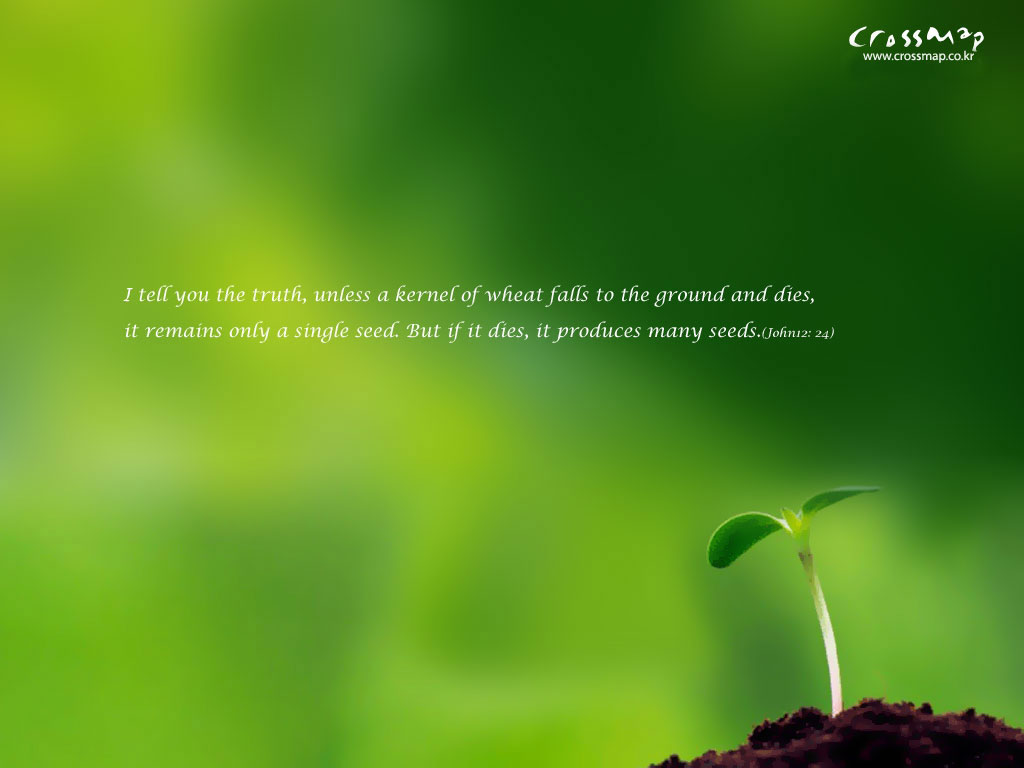 Righteousness
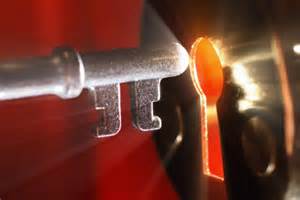 Life
How?
His Spirit
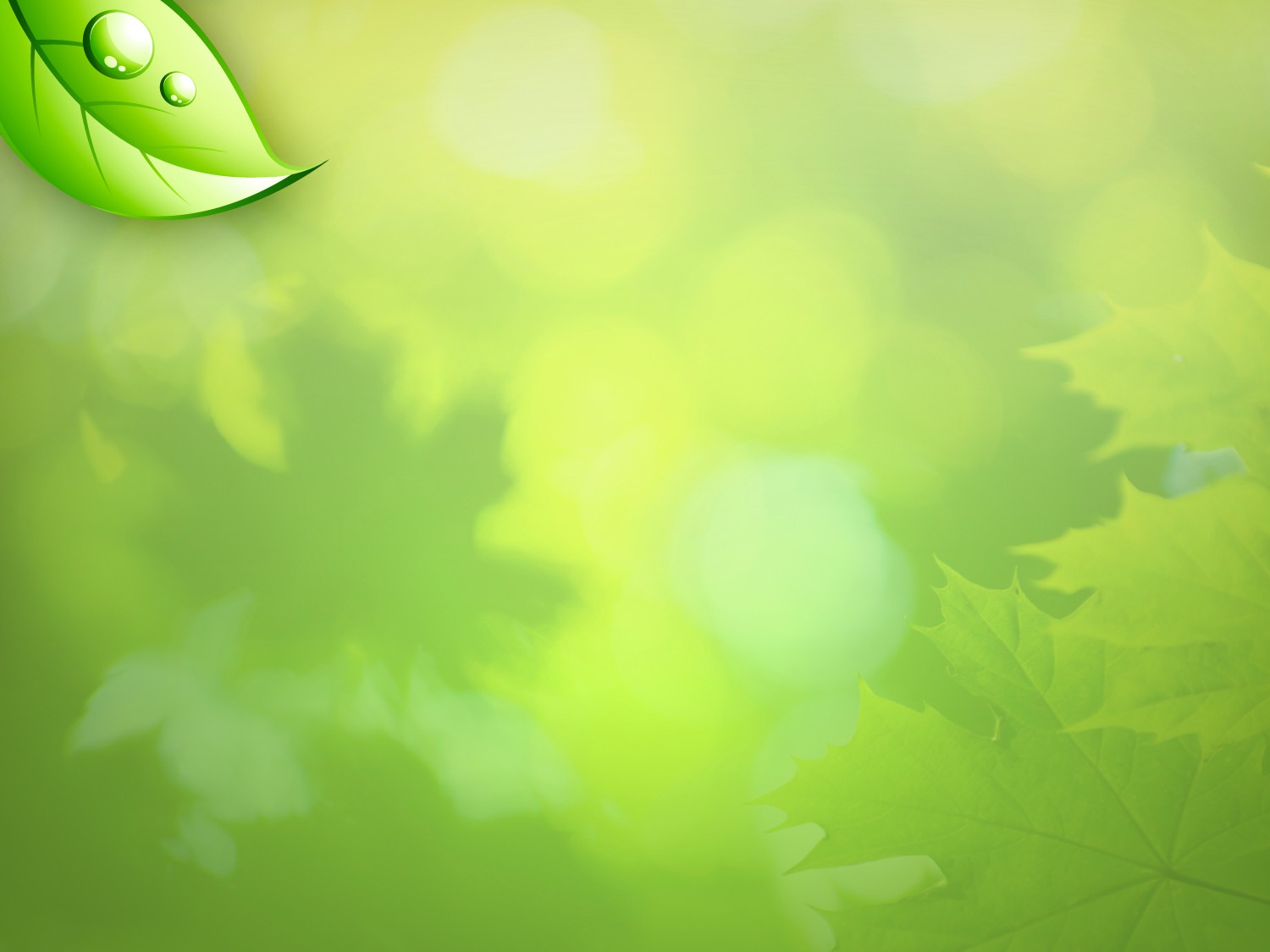 The Solution
2 Corinthians 3:18
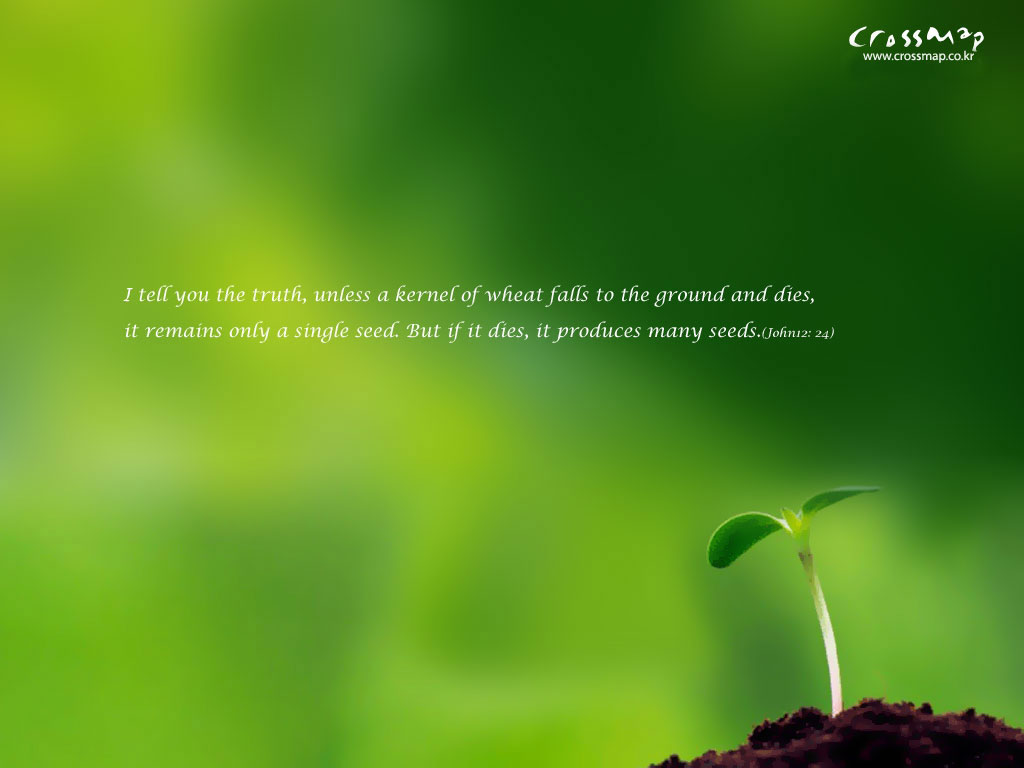 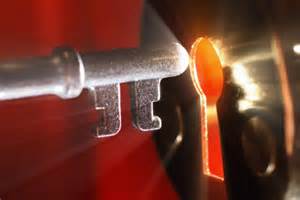 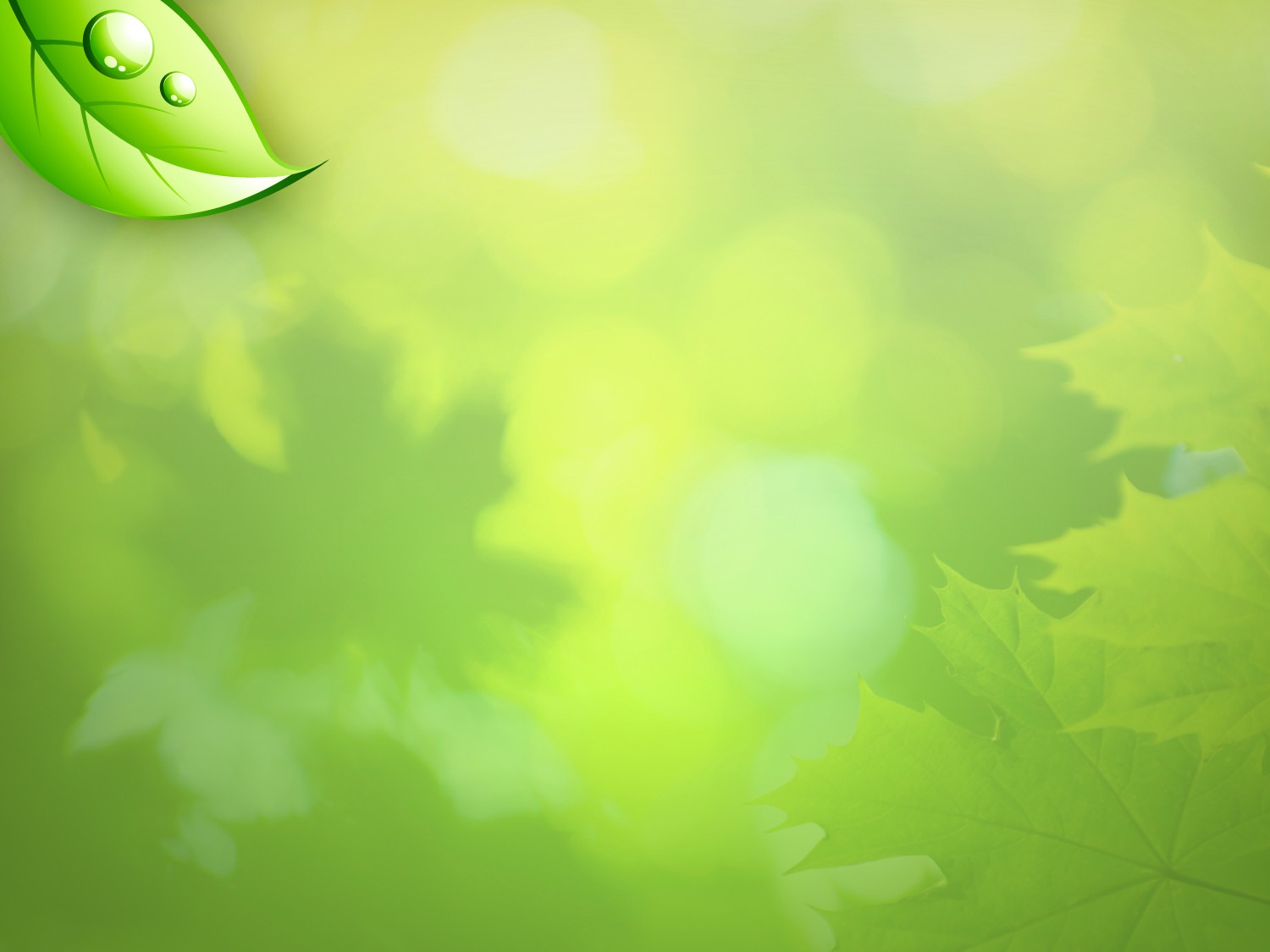 The Solution
“But we all, with unveiled face, beholding as in a mirror the glory of the Lord, are being transformed into the same image from glory to glory, just as from the Lord, the Spirit.” (2 Corinthians 3:18)
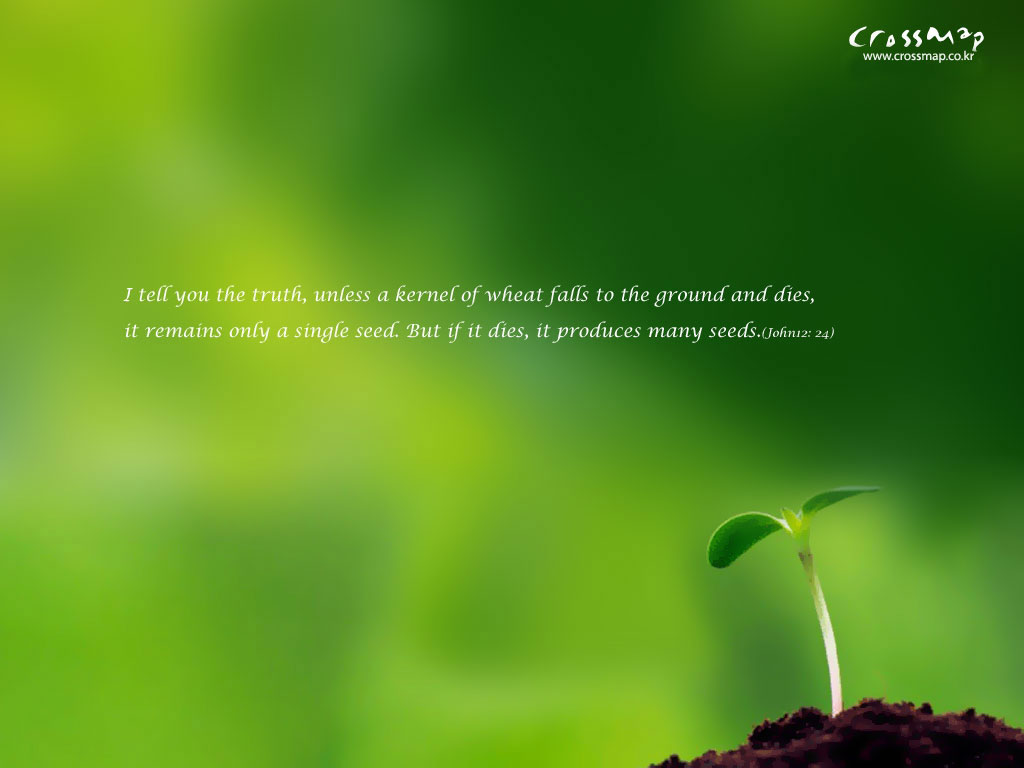 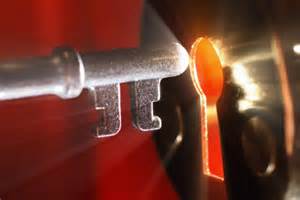 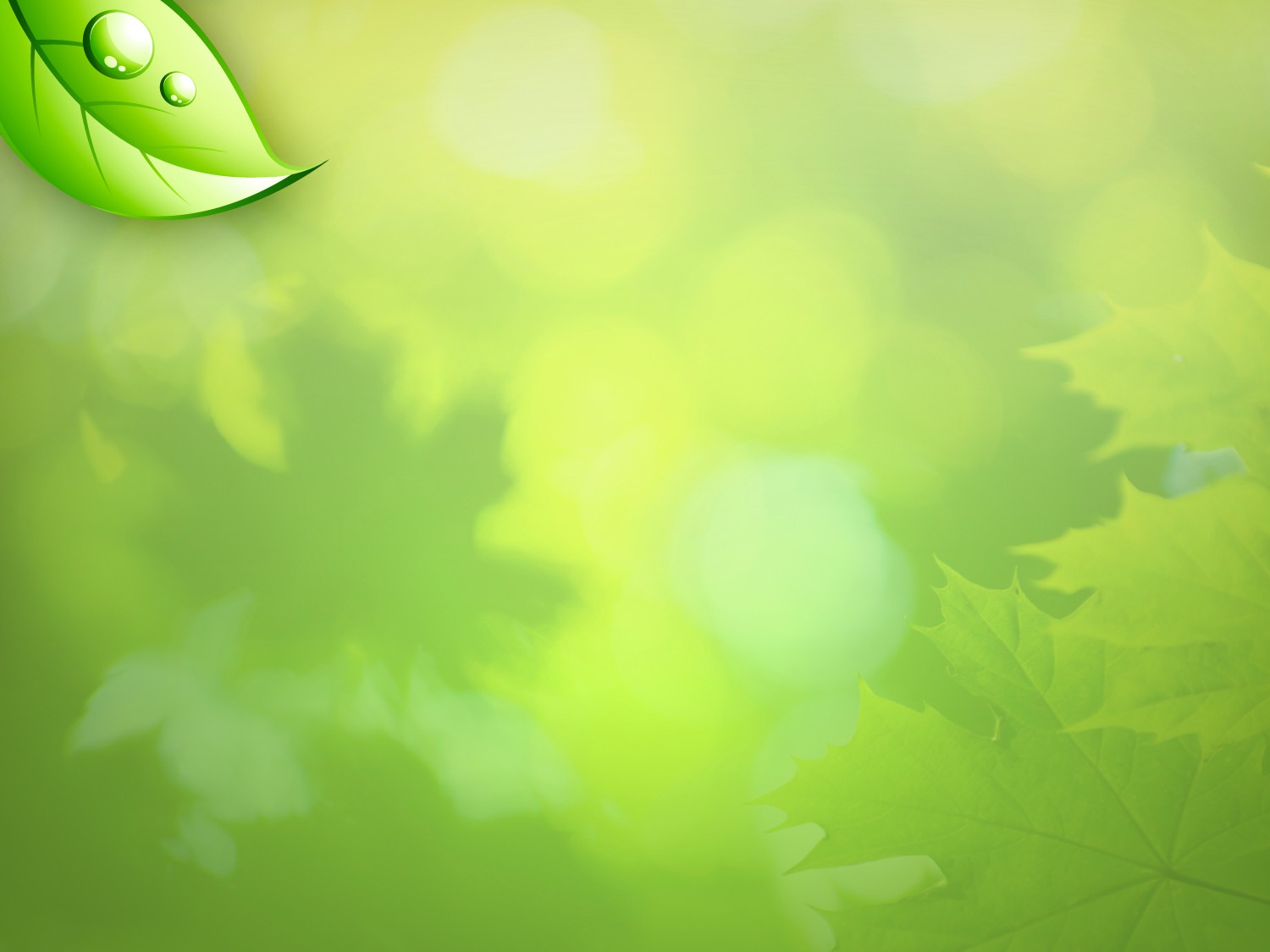 The Solution
Dead Body
His Spirit
By His Power
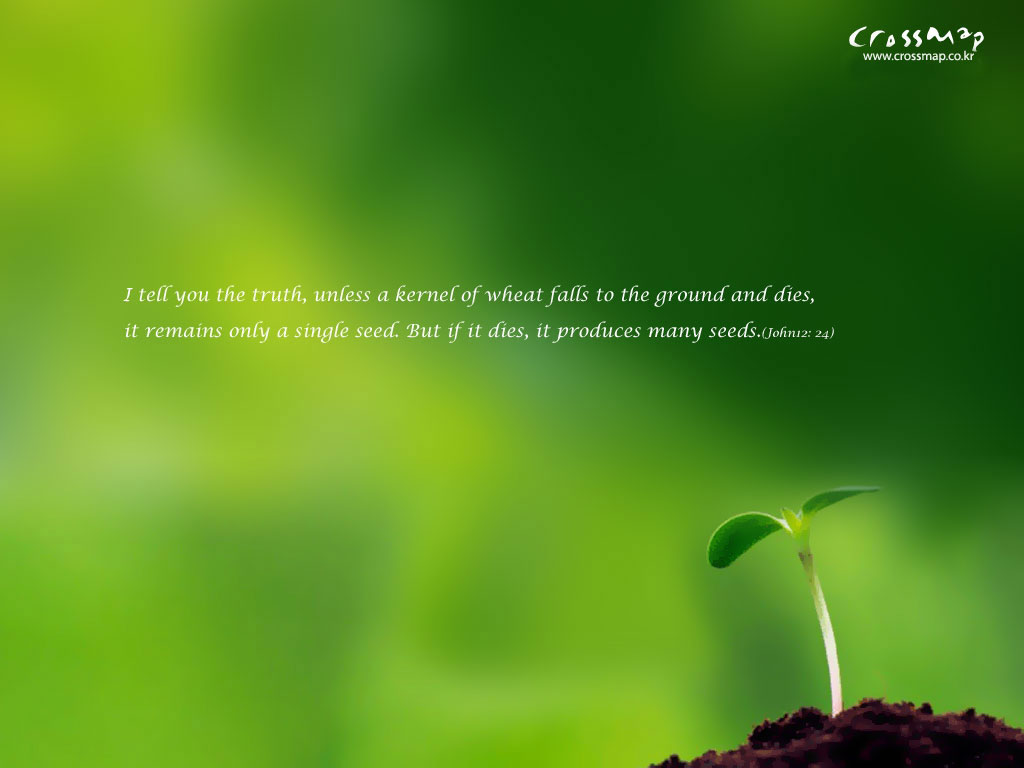 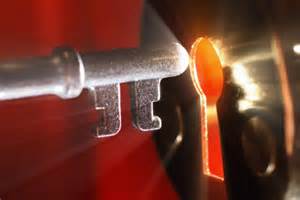 Transformation
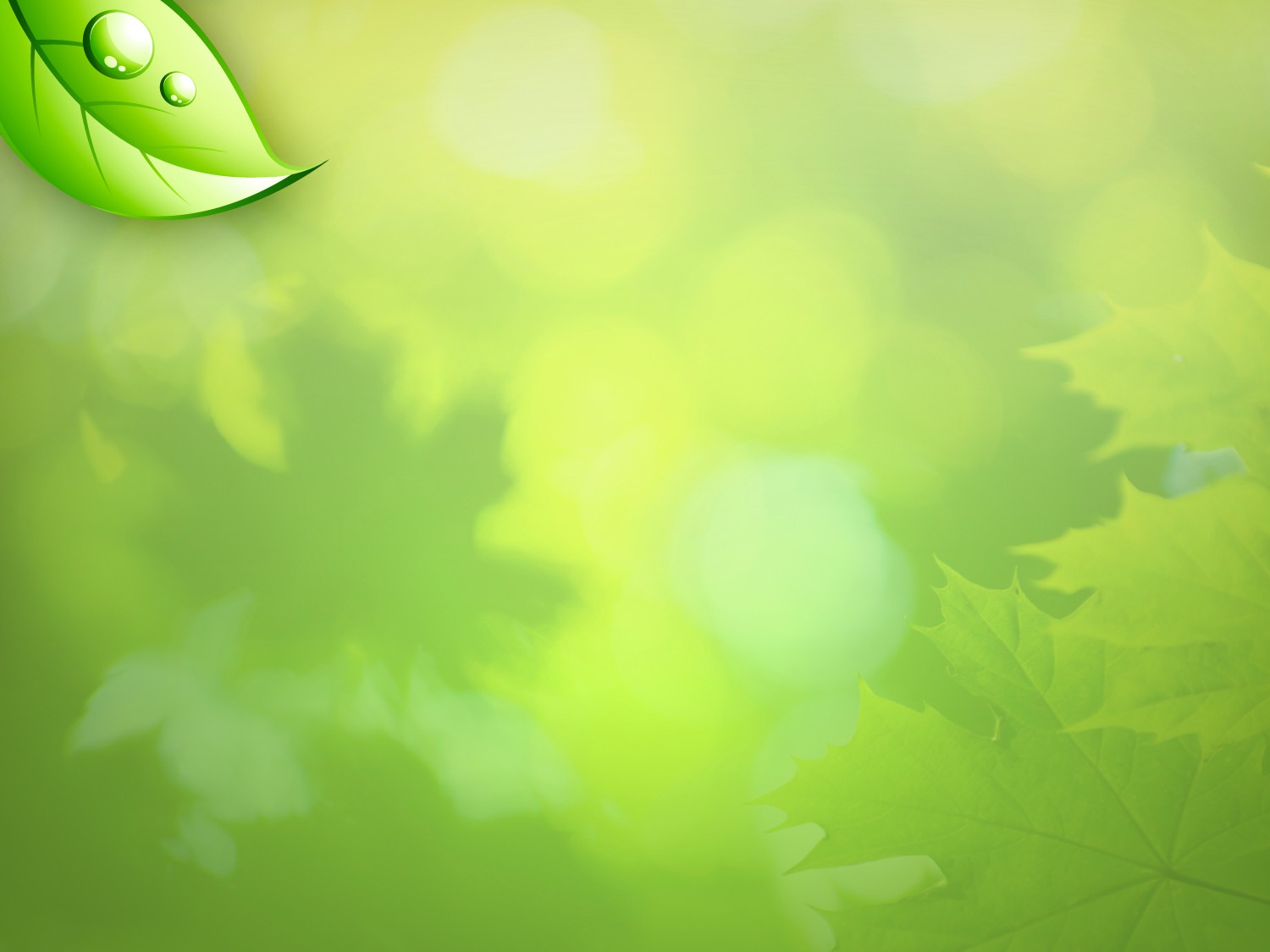 The Solution
Come Alive
His Spirit
By His Power
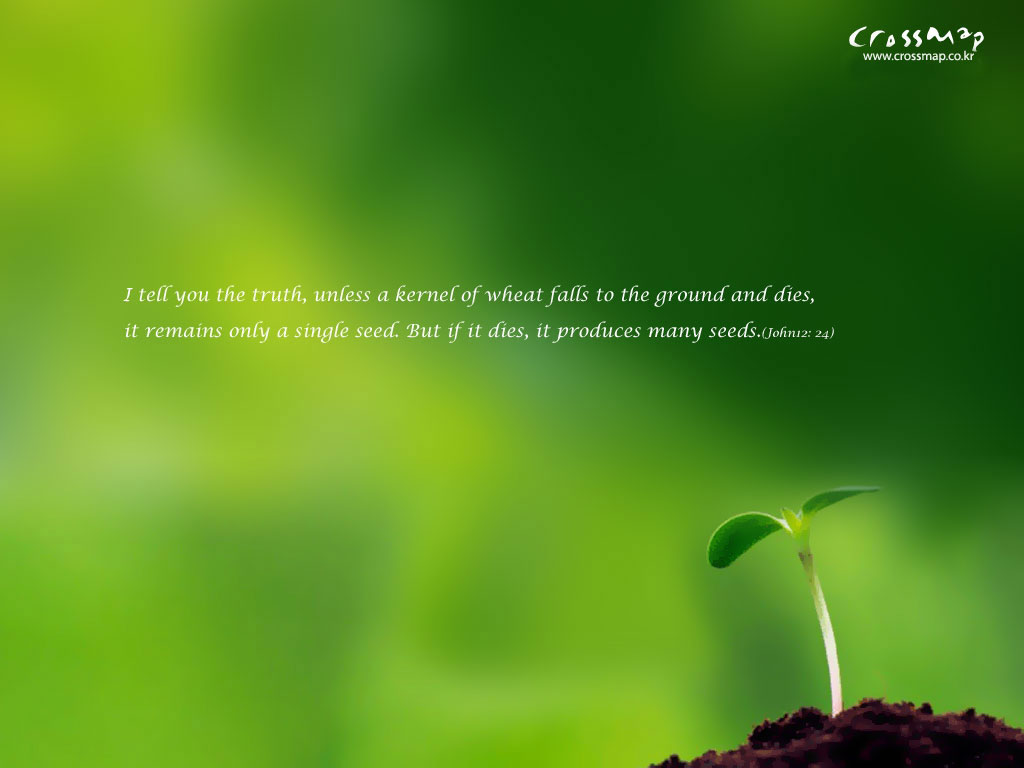 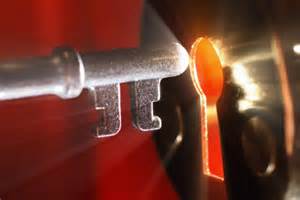 Process
Transformation
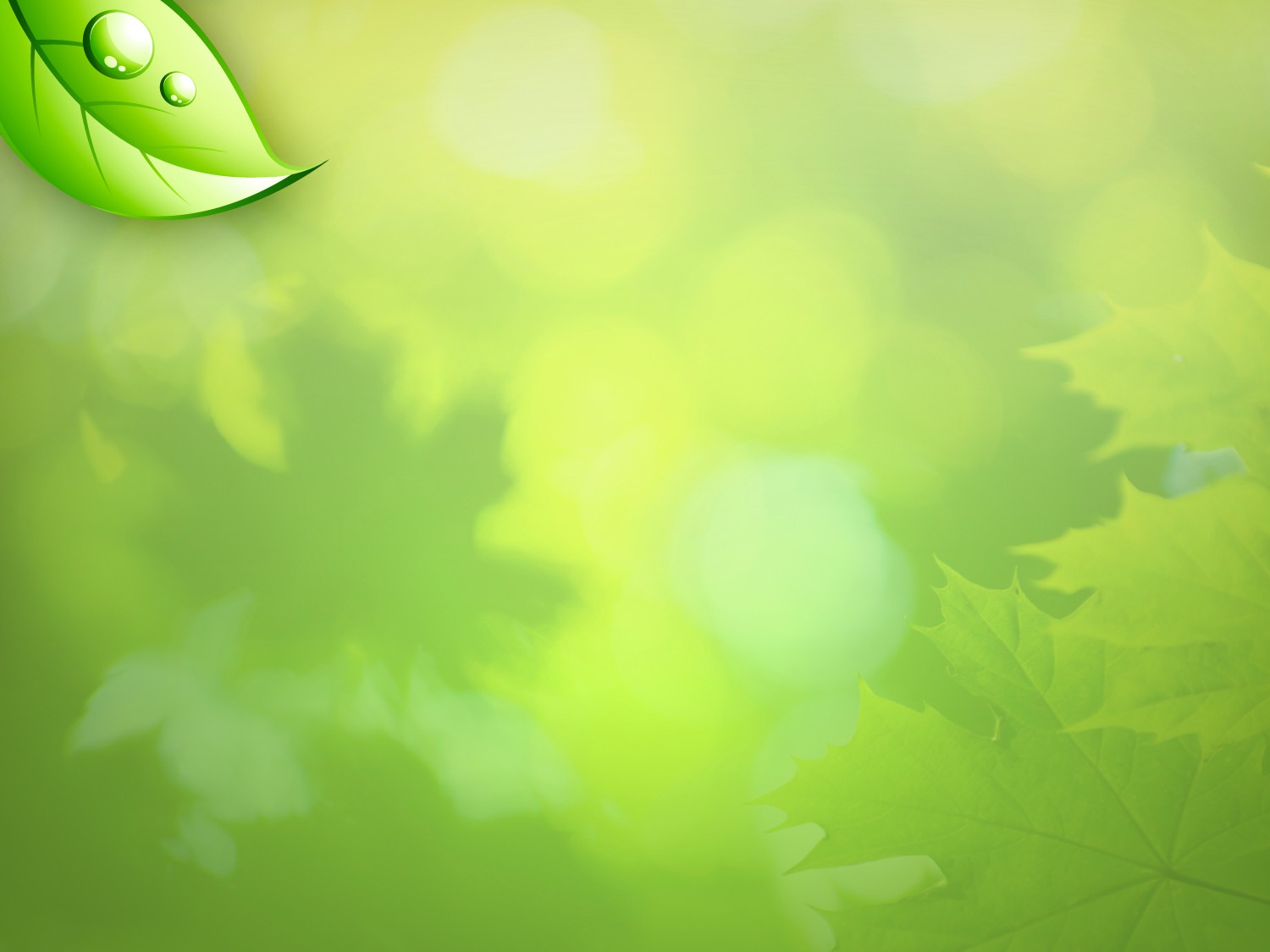 The Solution
Transformation Process
“When we all, with unveiled face, see in a mirror the glory of the Lord,” (3:18a)
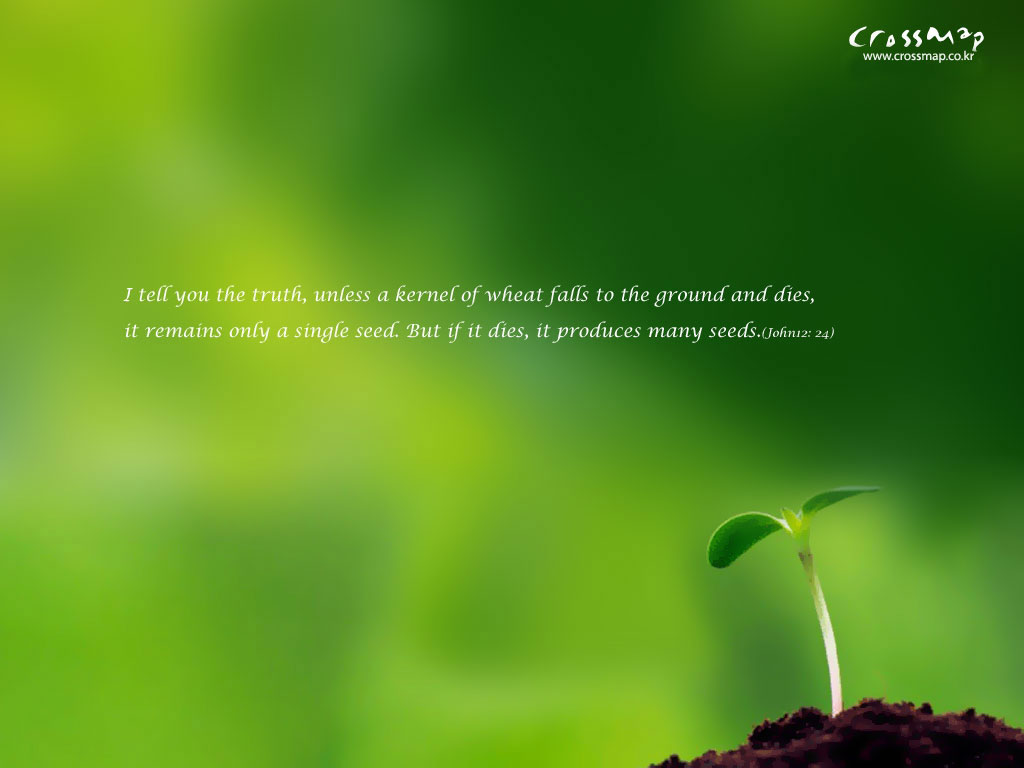 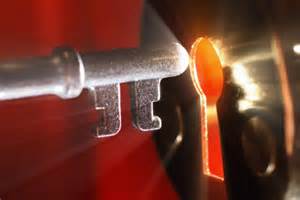 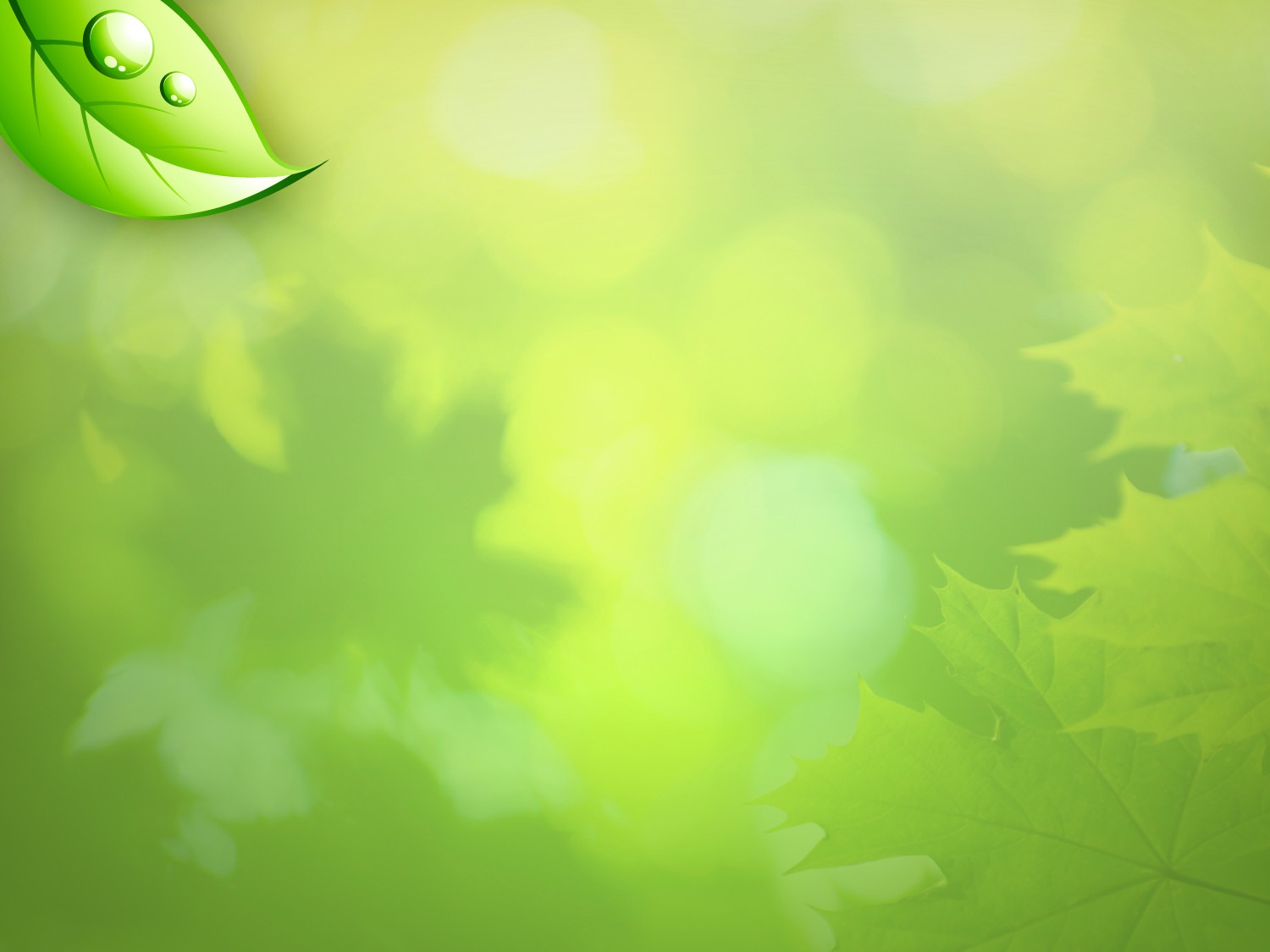 The Solution
Transformation Process
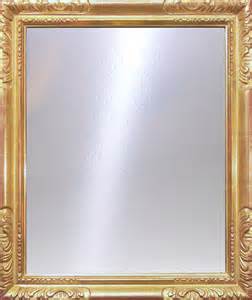 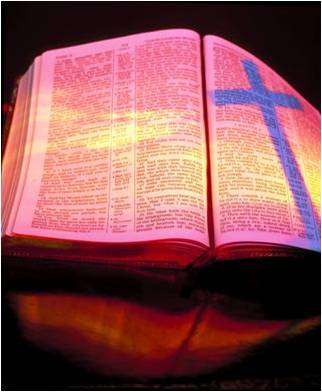 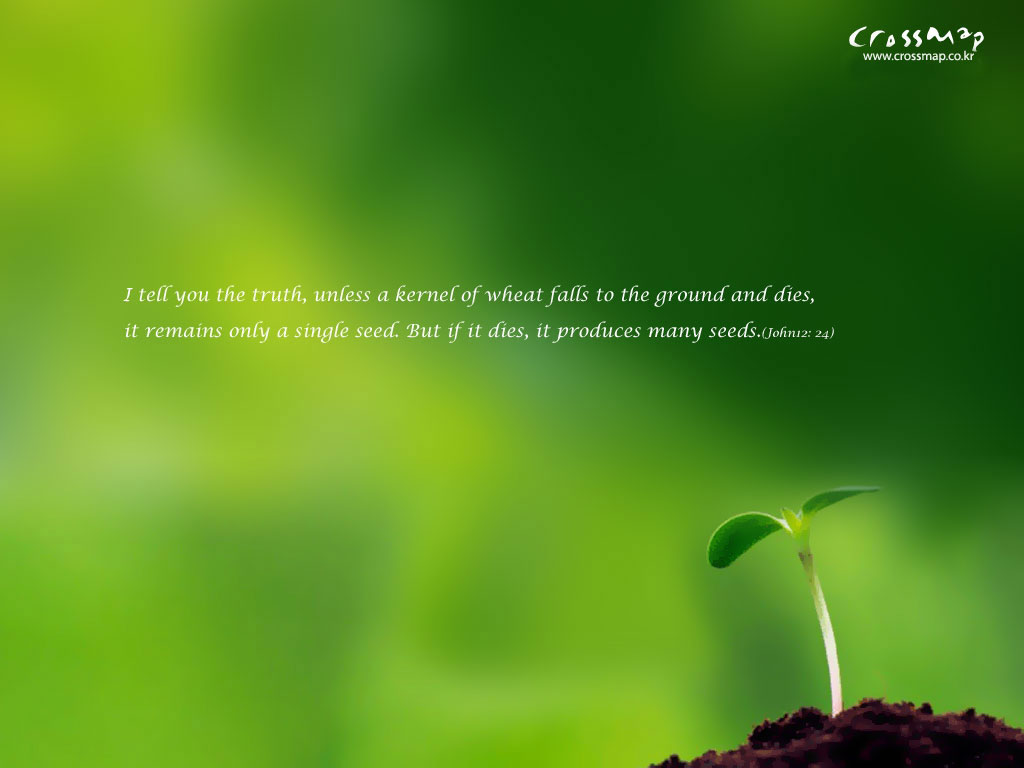 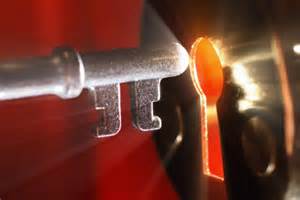 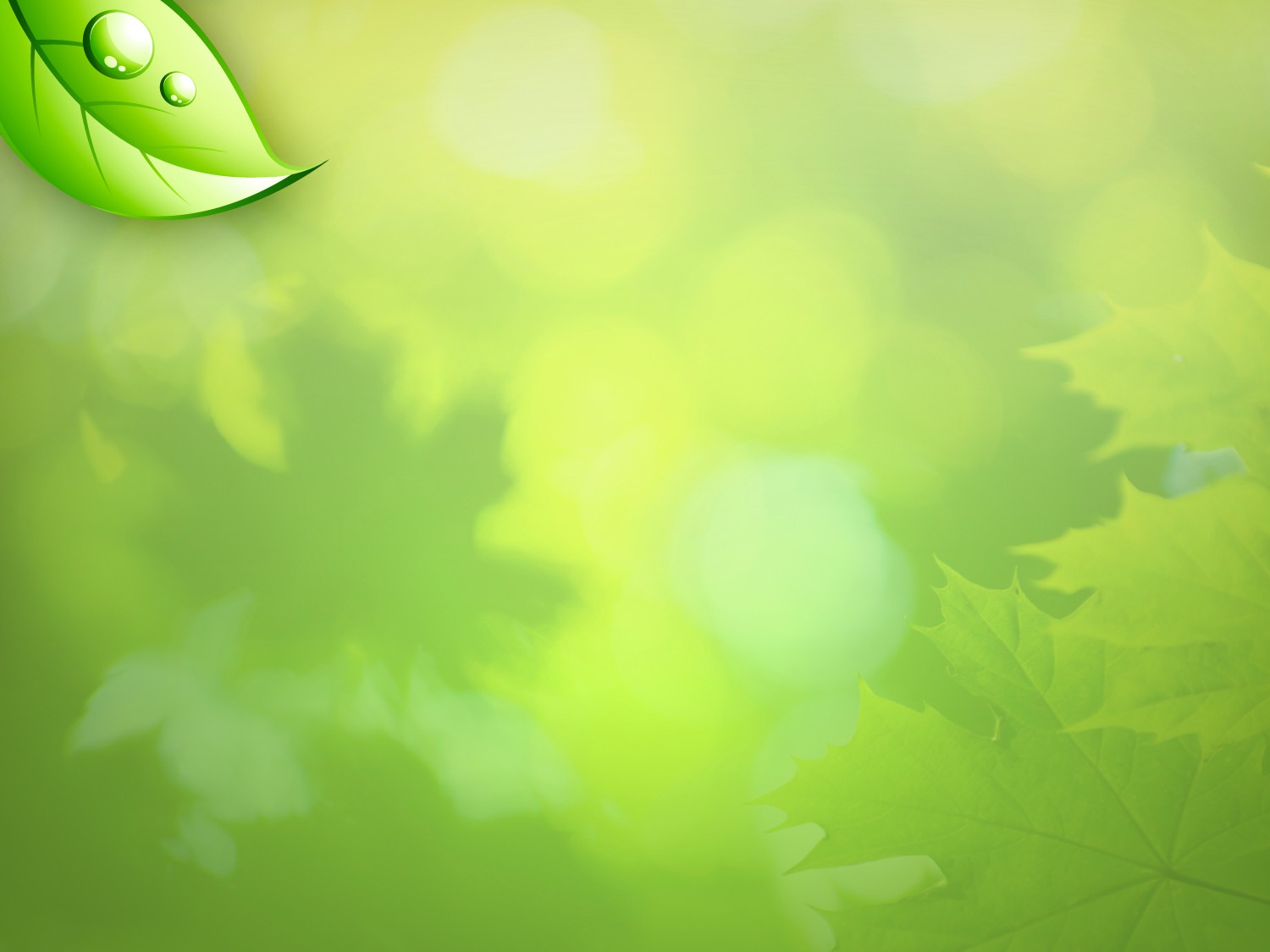 The Solution
Transformation Process
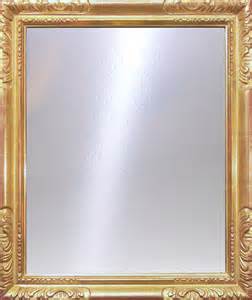 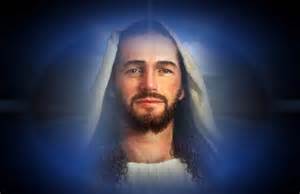 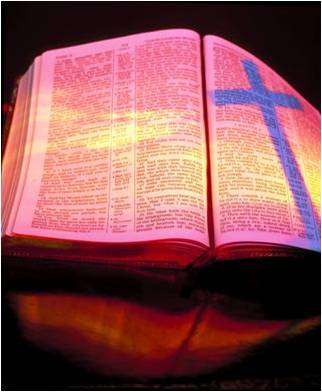 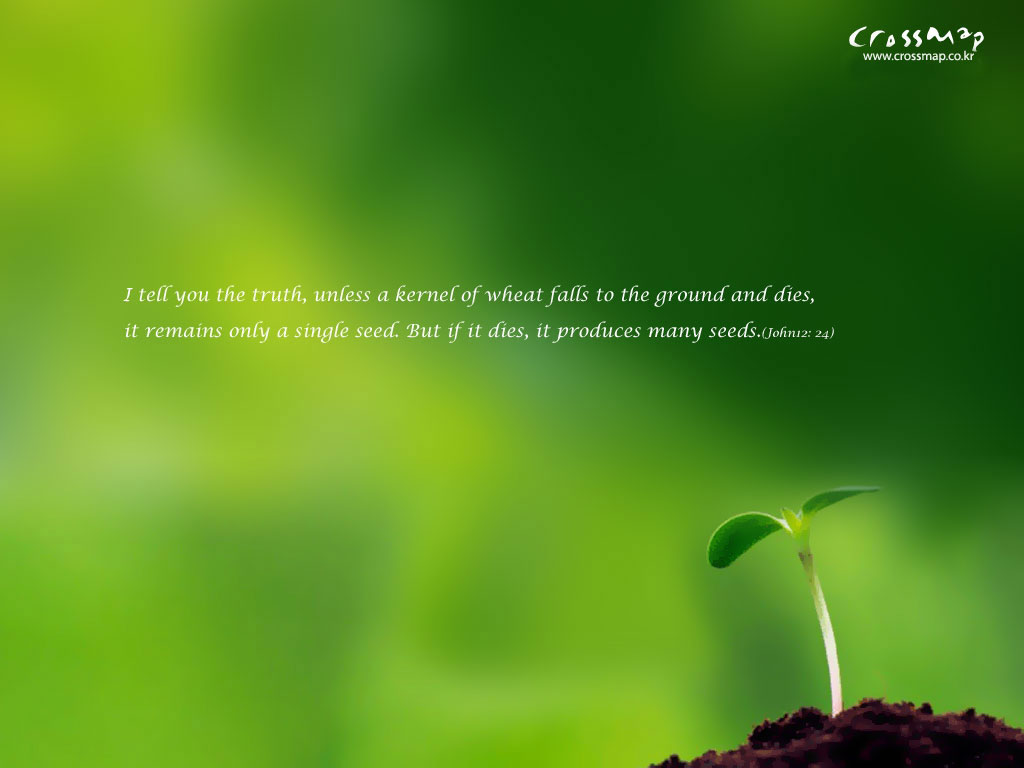 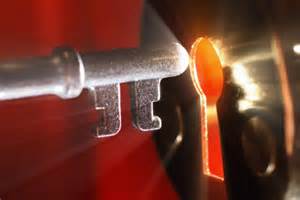 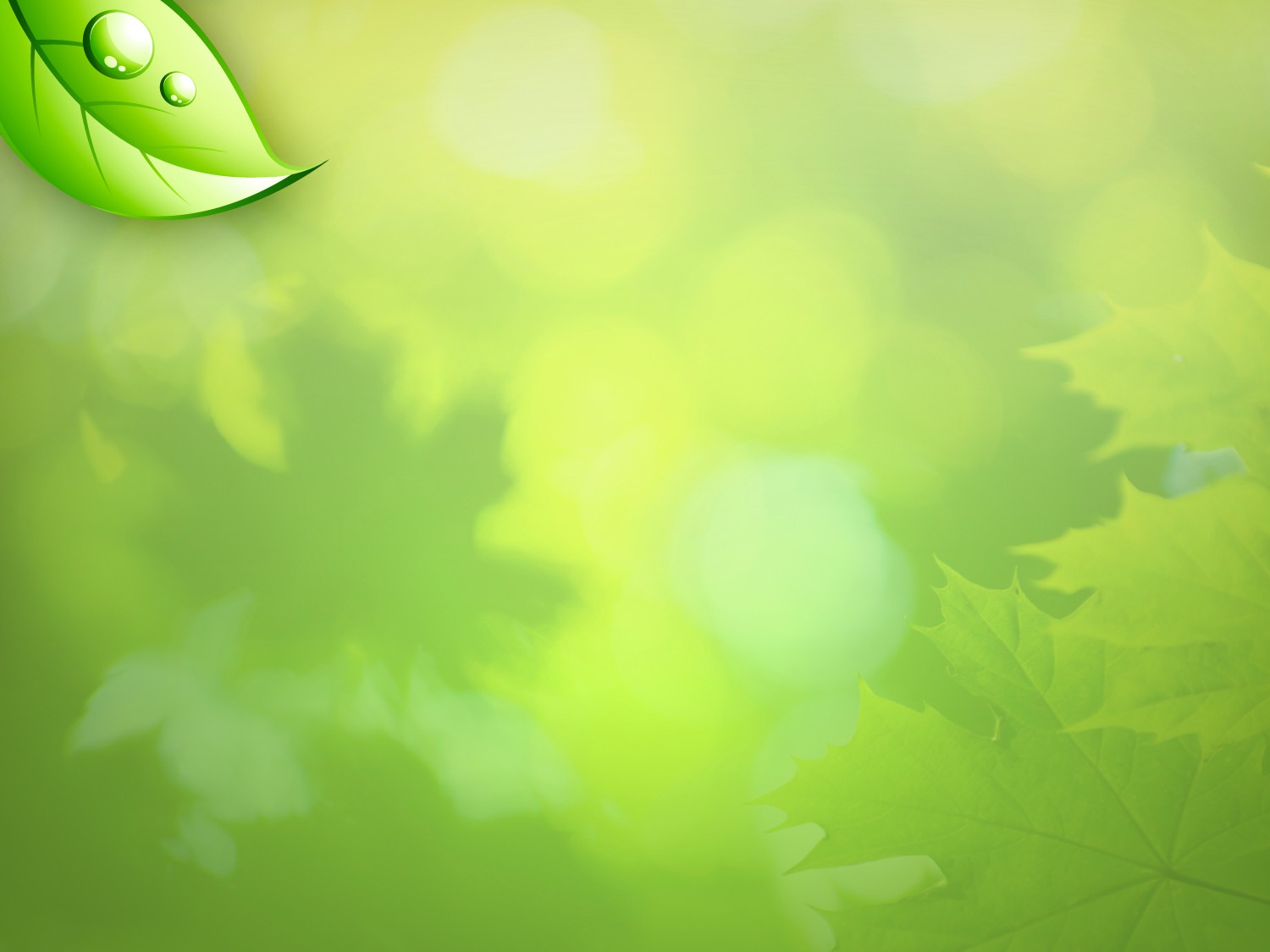 The Solution
The Scriptures
“these Scriptures… are they which testify of Me” (John 5:39)
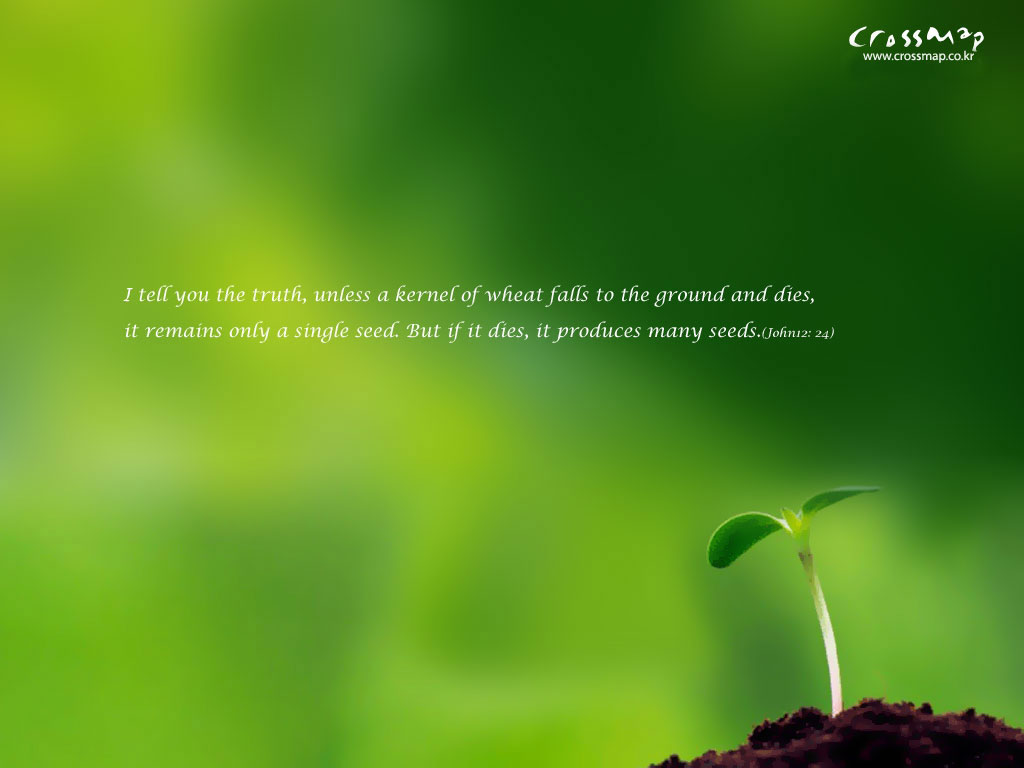 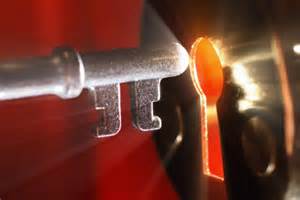 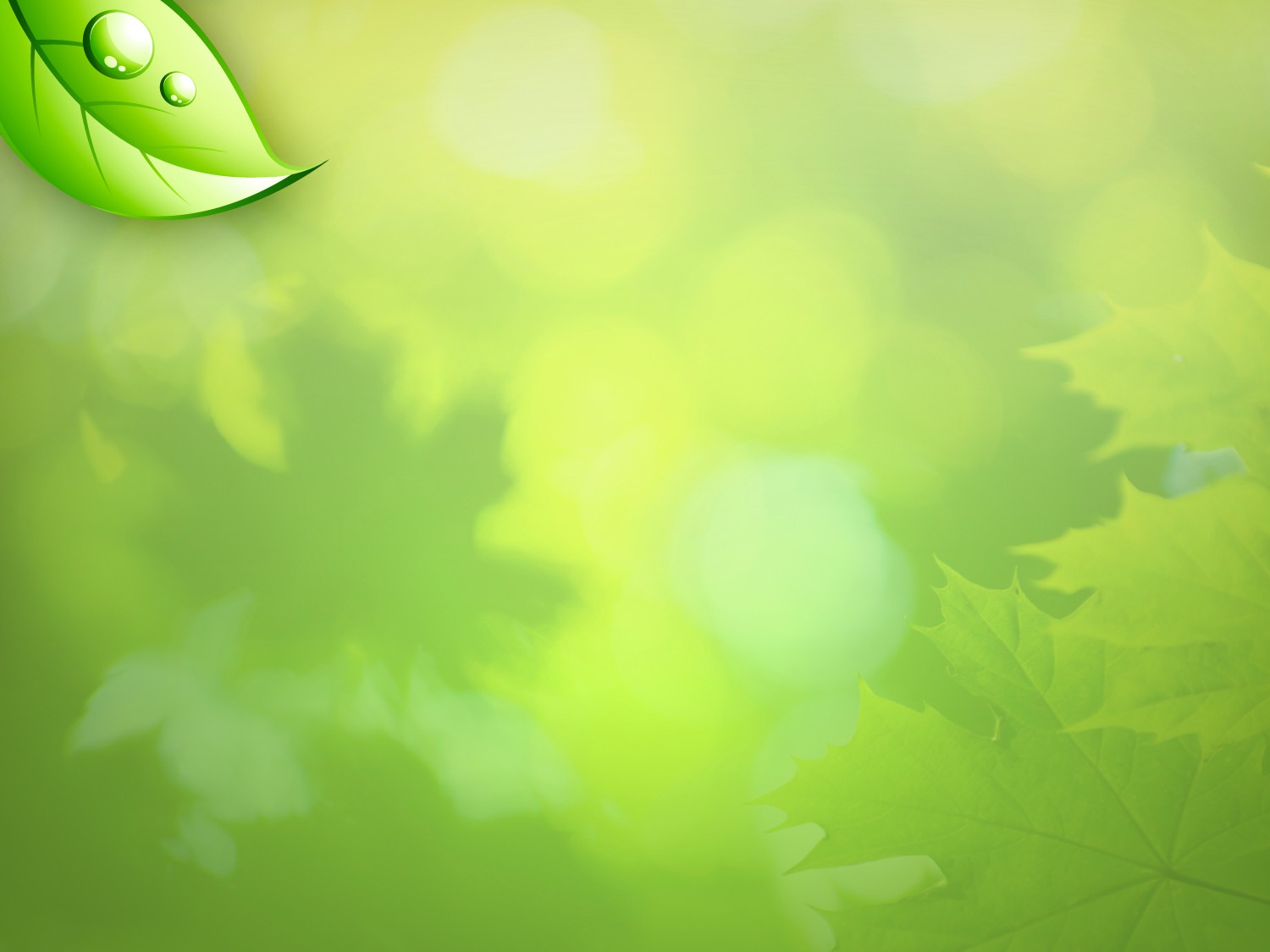 The Solution
The Scriptures
“beginning with Moses and all the prophets he explained to them all the Scriptures the things concerning Himself” (Luke 24:37)
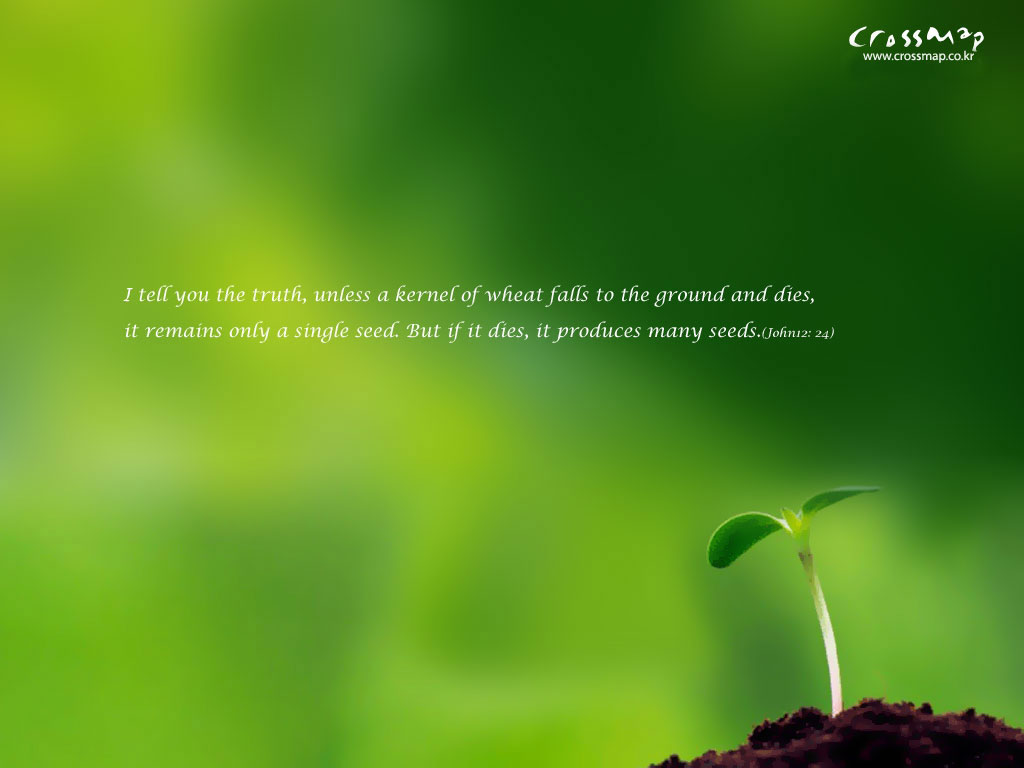 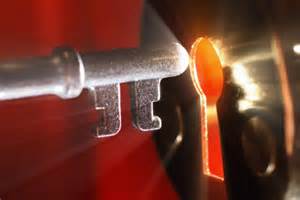 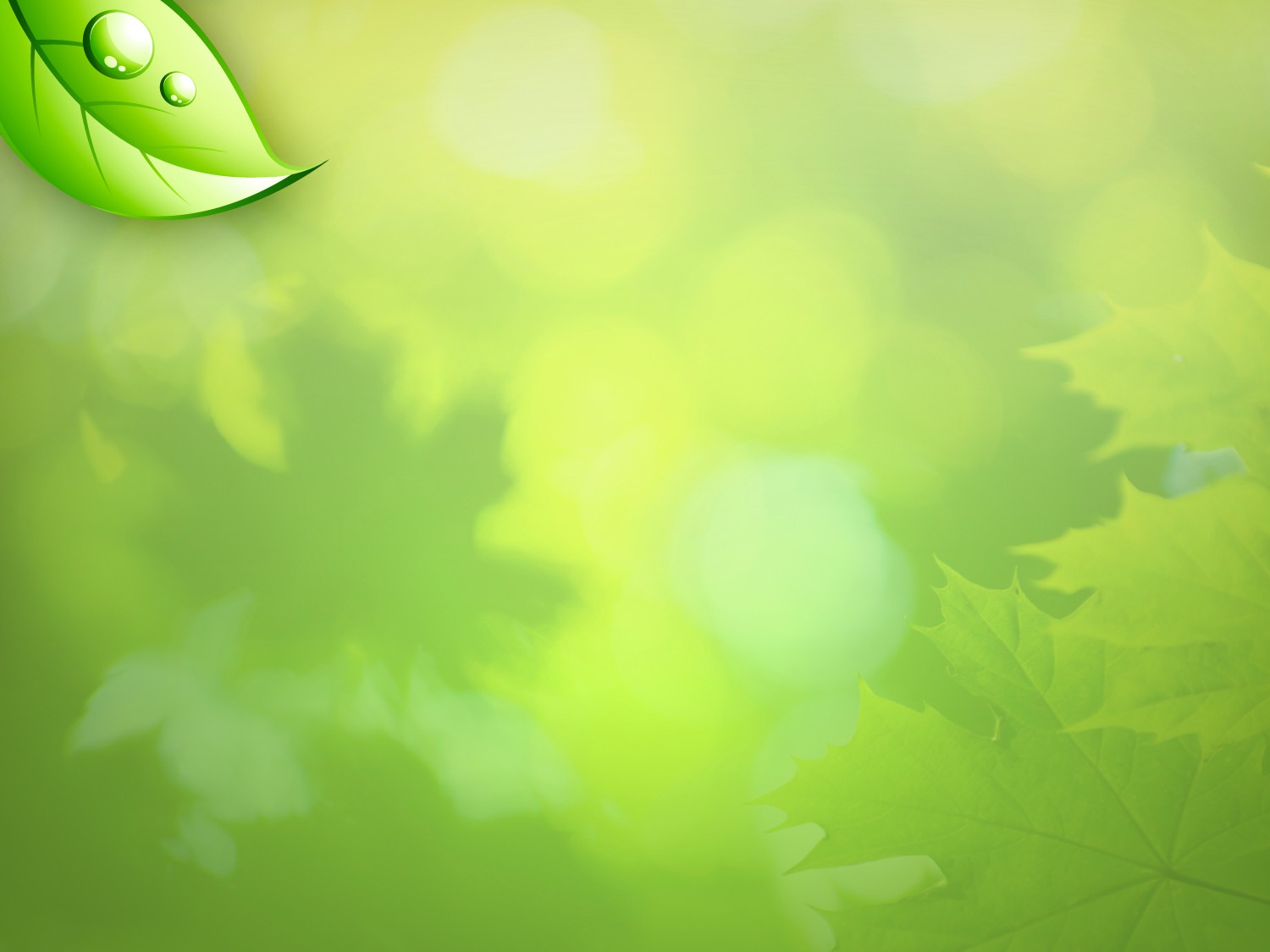 The Solution
Transformation Process
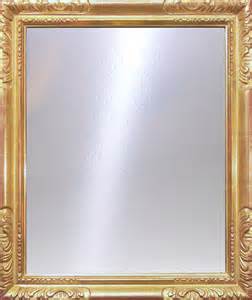 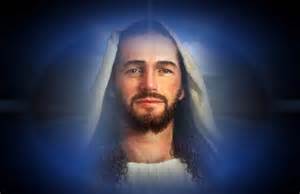 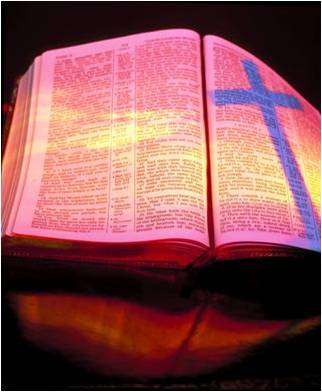 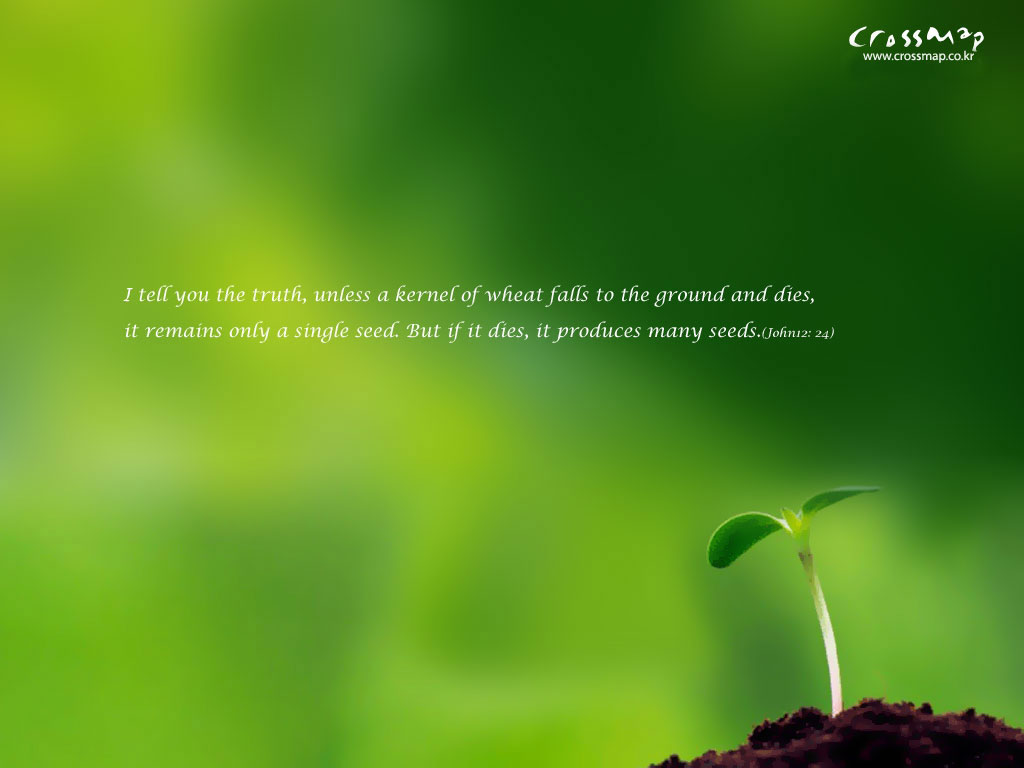 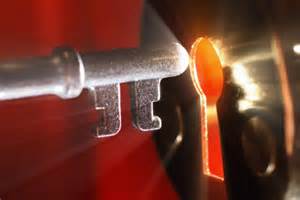 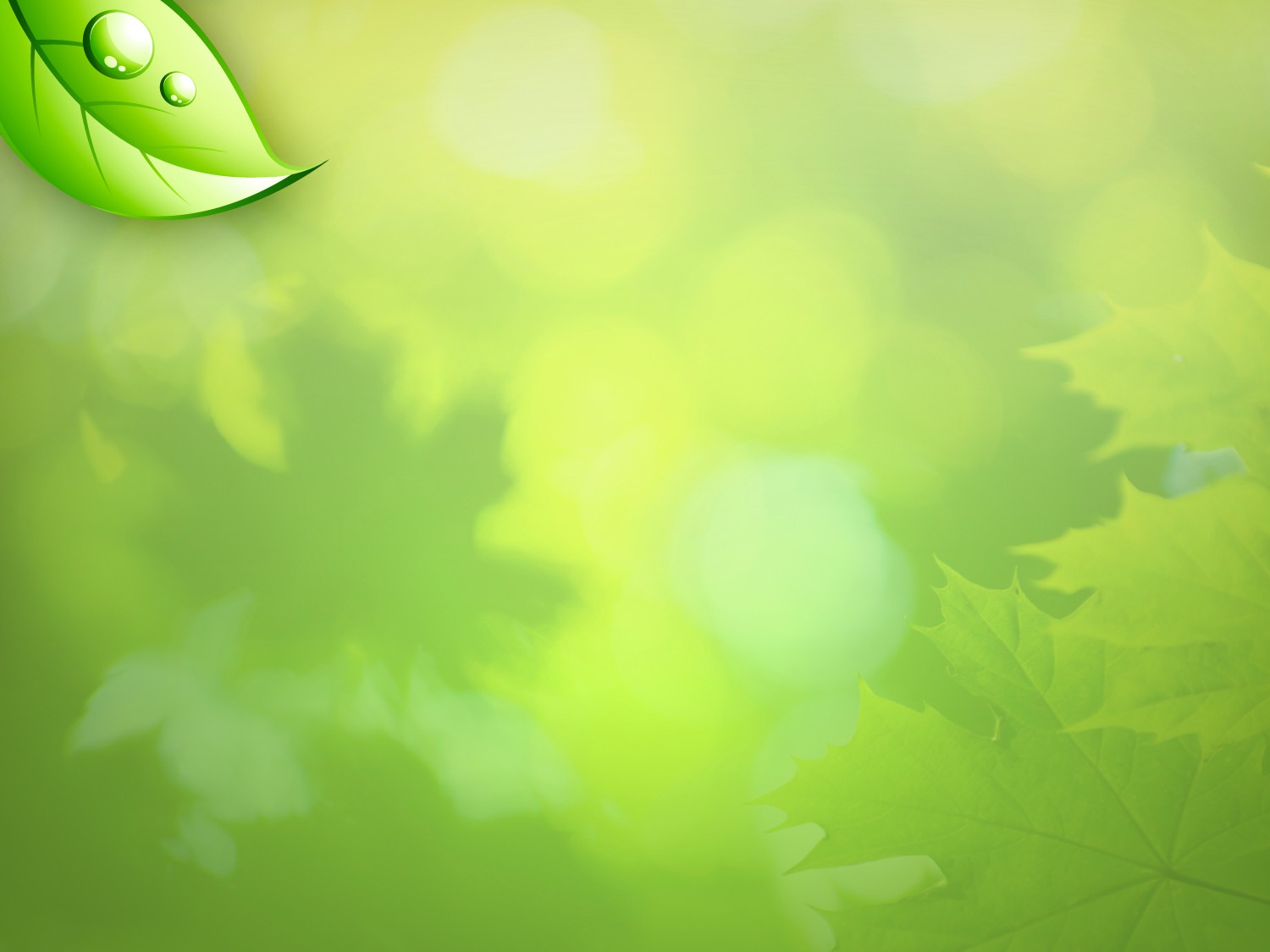 The Solution
Transformation Process
“When we all, with unveiled face, see in a mirror the glory of the Lord,”
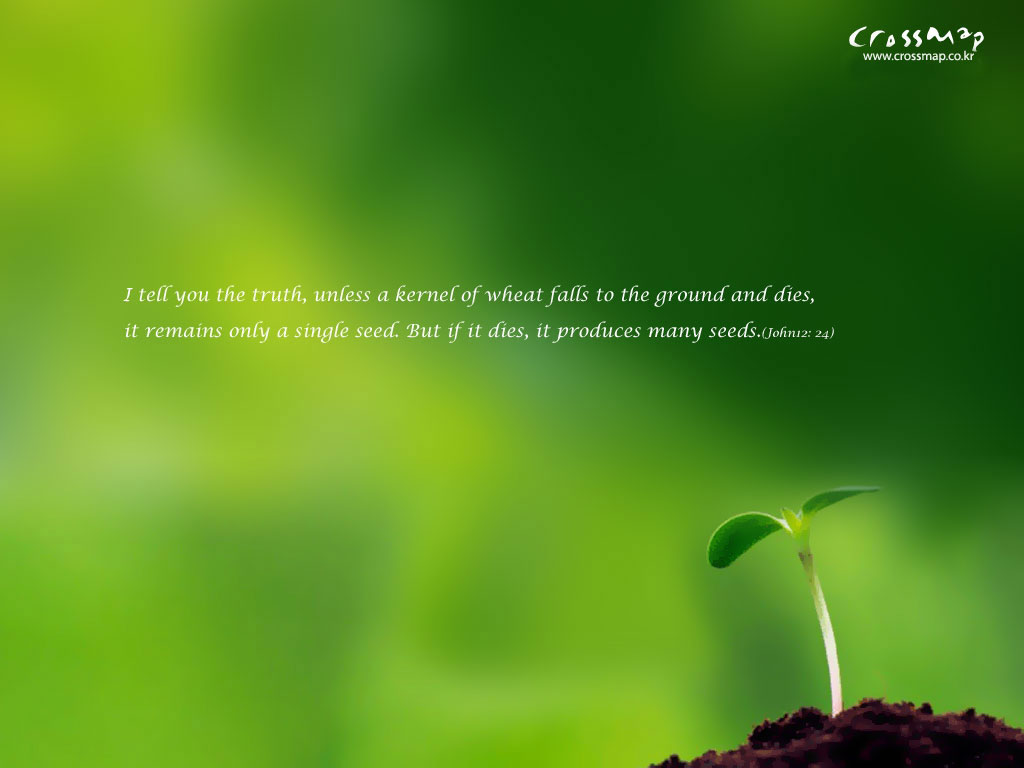 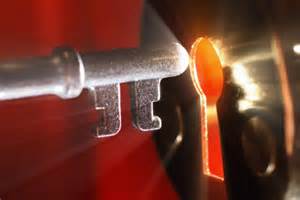 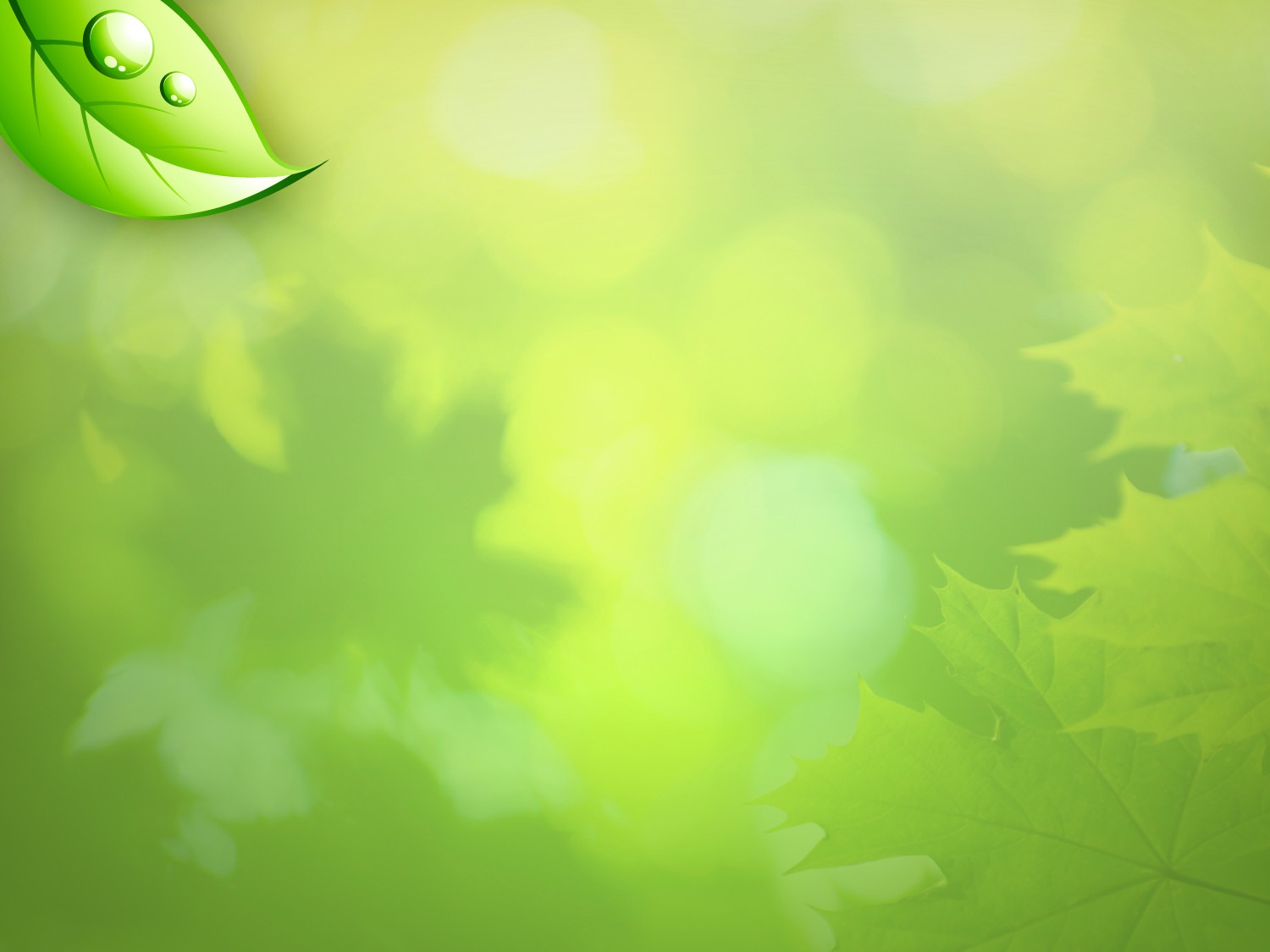 The Solution
Our Unveiled Face
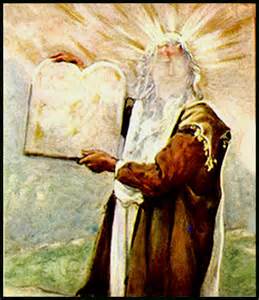 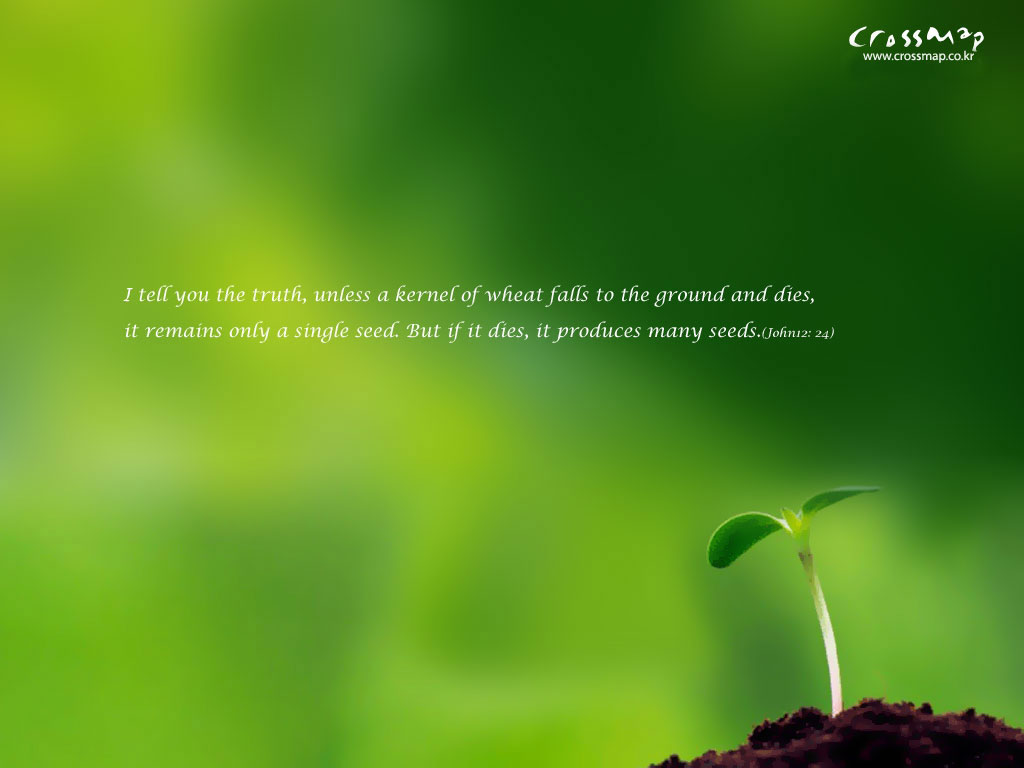 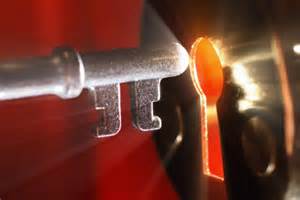 Exodus 34:29-35
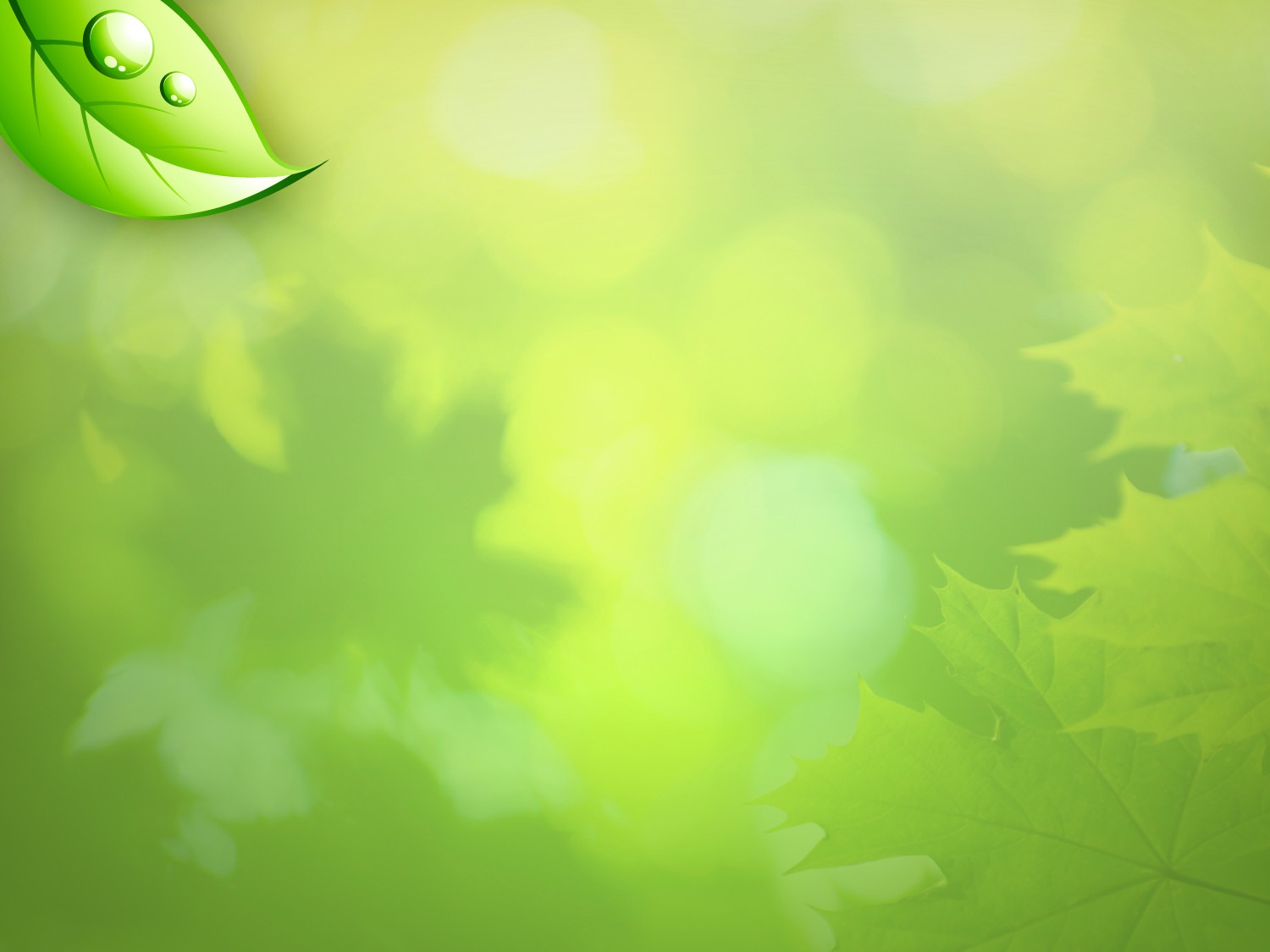 The Solution
Our Unveiled Face
A Complete Openness and Exposure to the Word and the Lord of Glory.
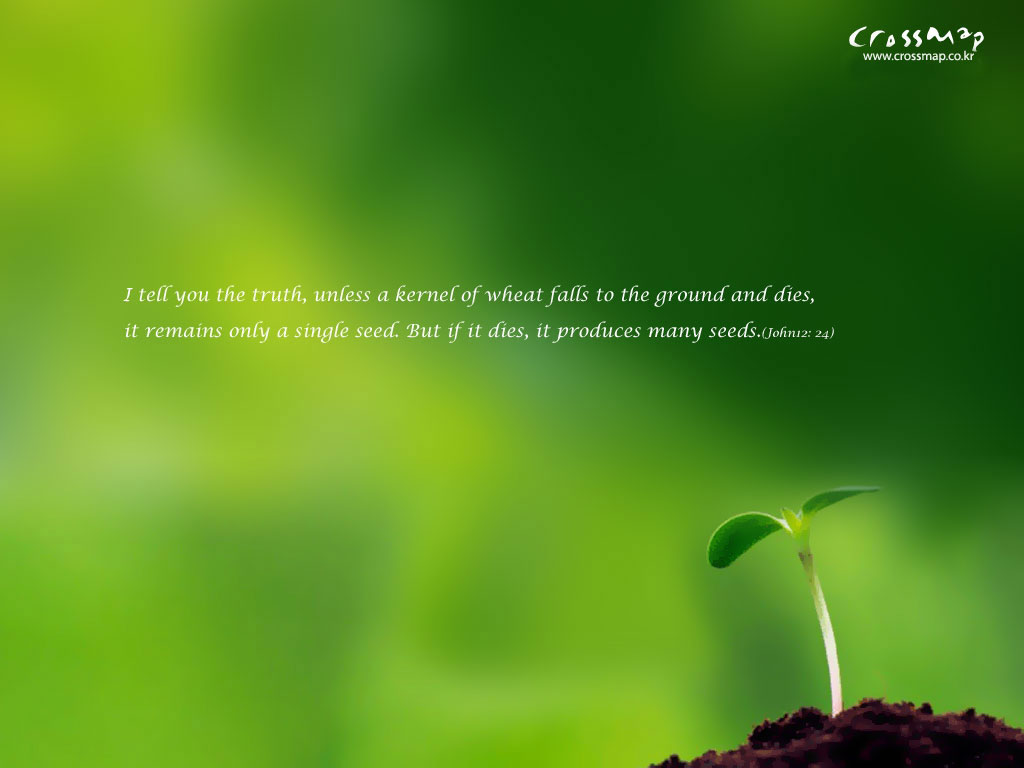 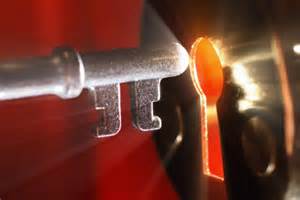 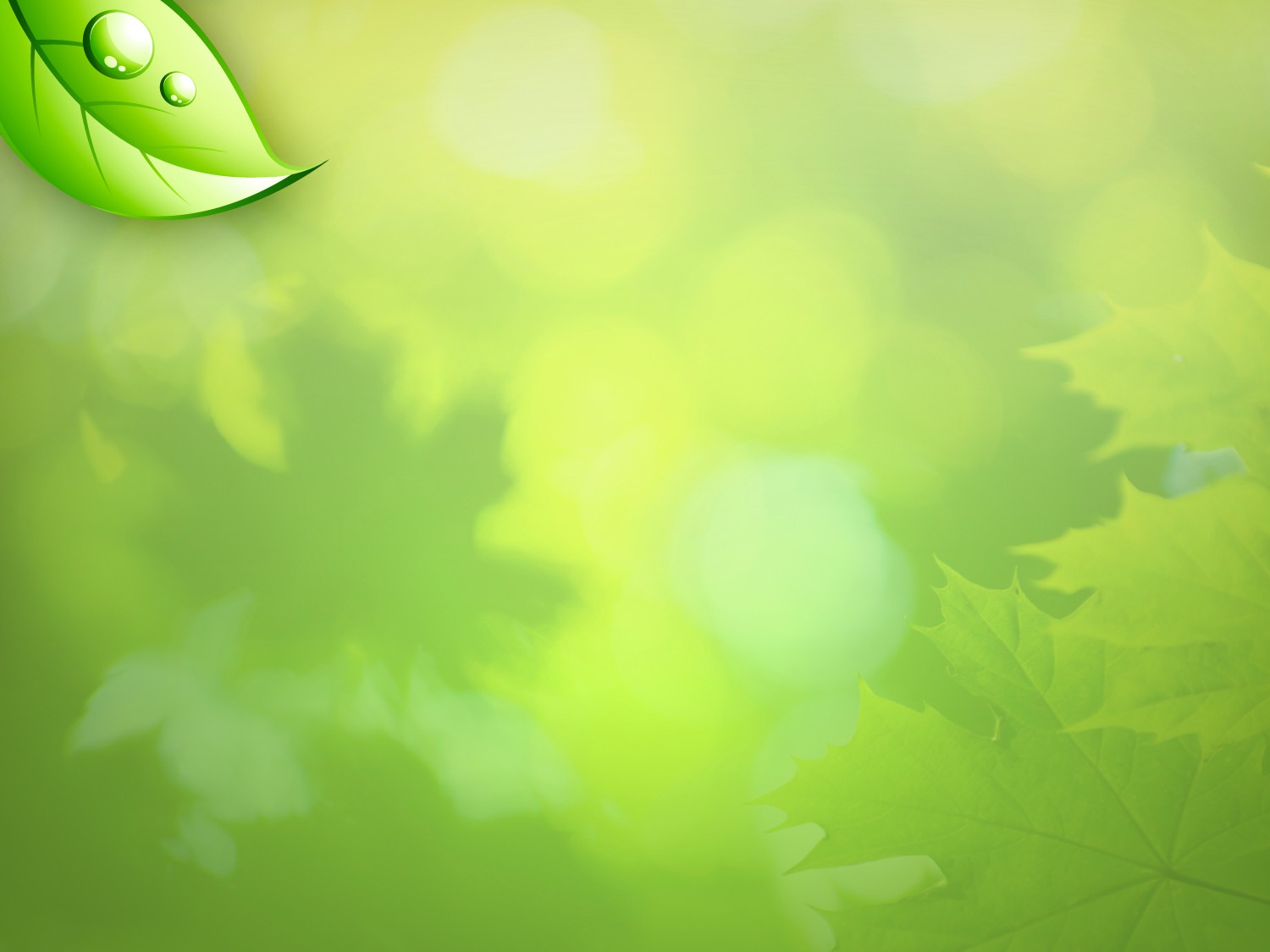 The Solution
Veiled Face
Unbelief
Israel’s mind were blinded; a veil remains unlifted in the reading of the Old Testament” (2 Corinthians 3:13-16)
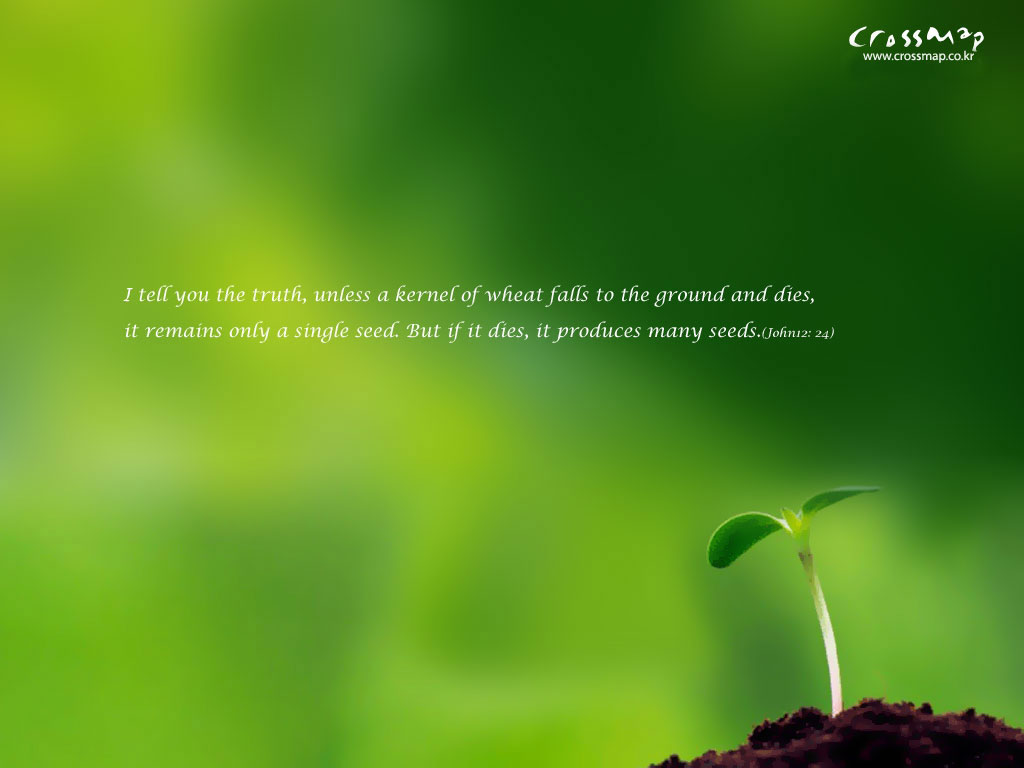 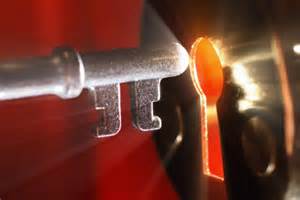 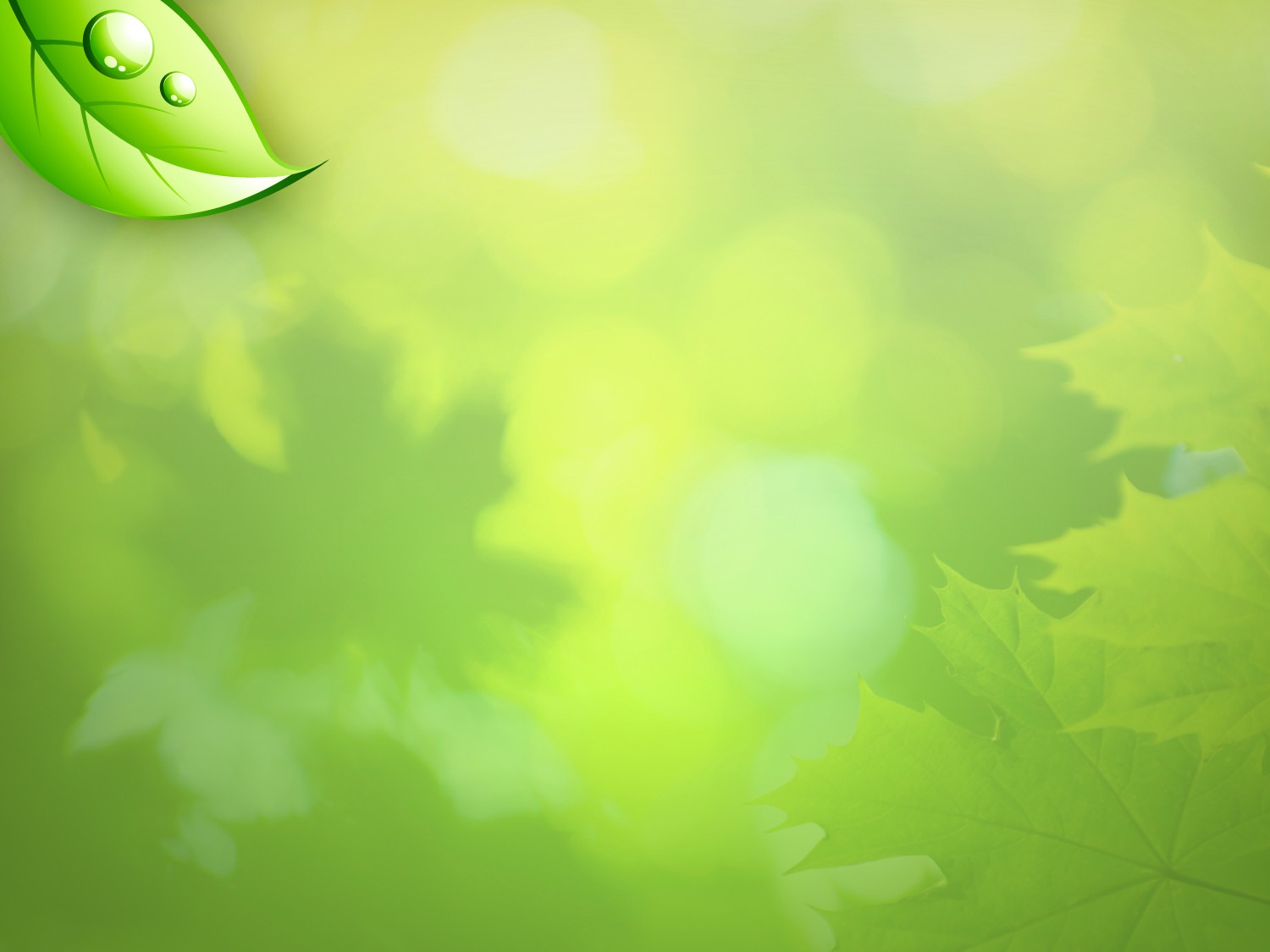 The Solution
Veiled Face
Unbelief
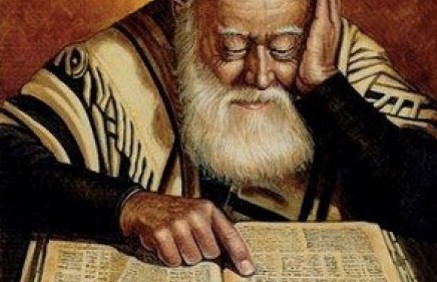 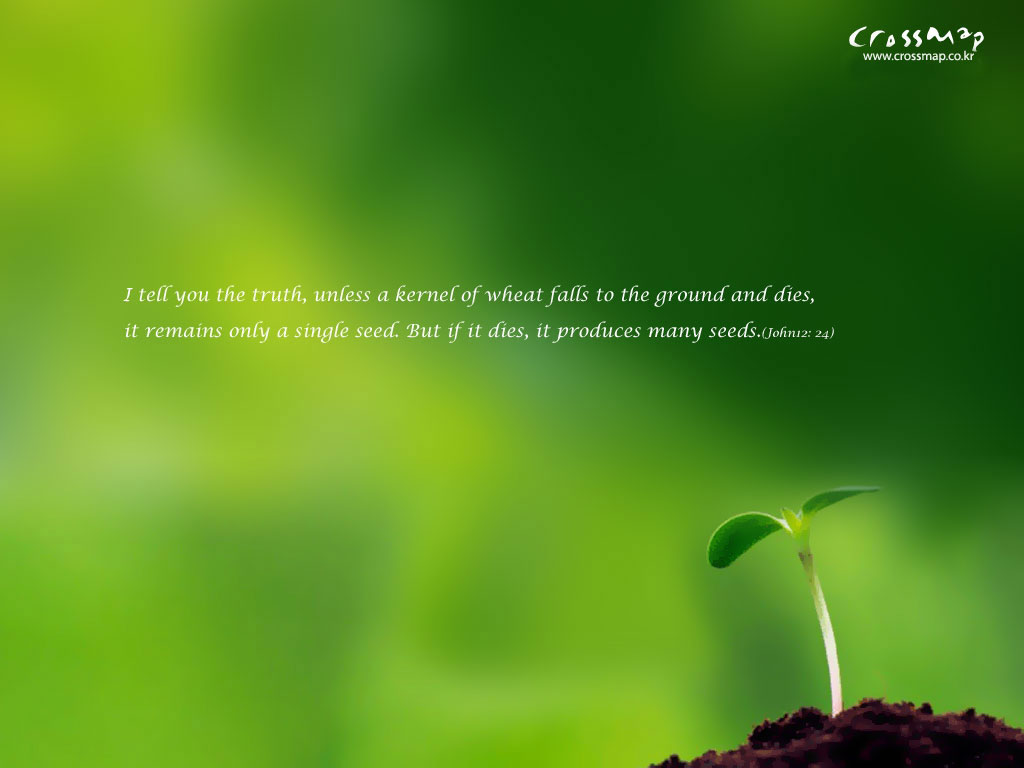 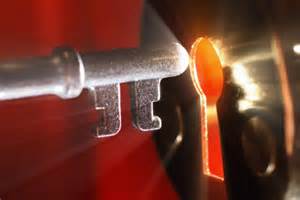 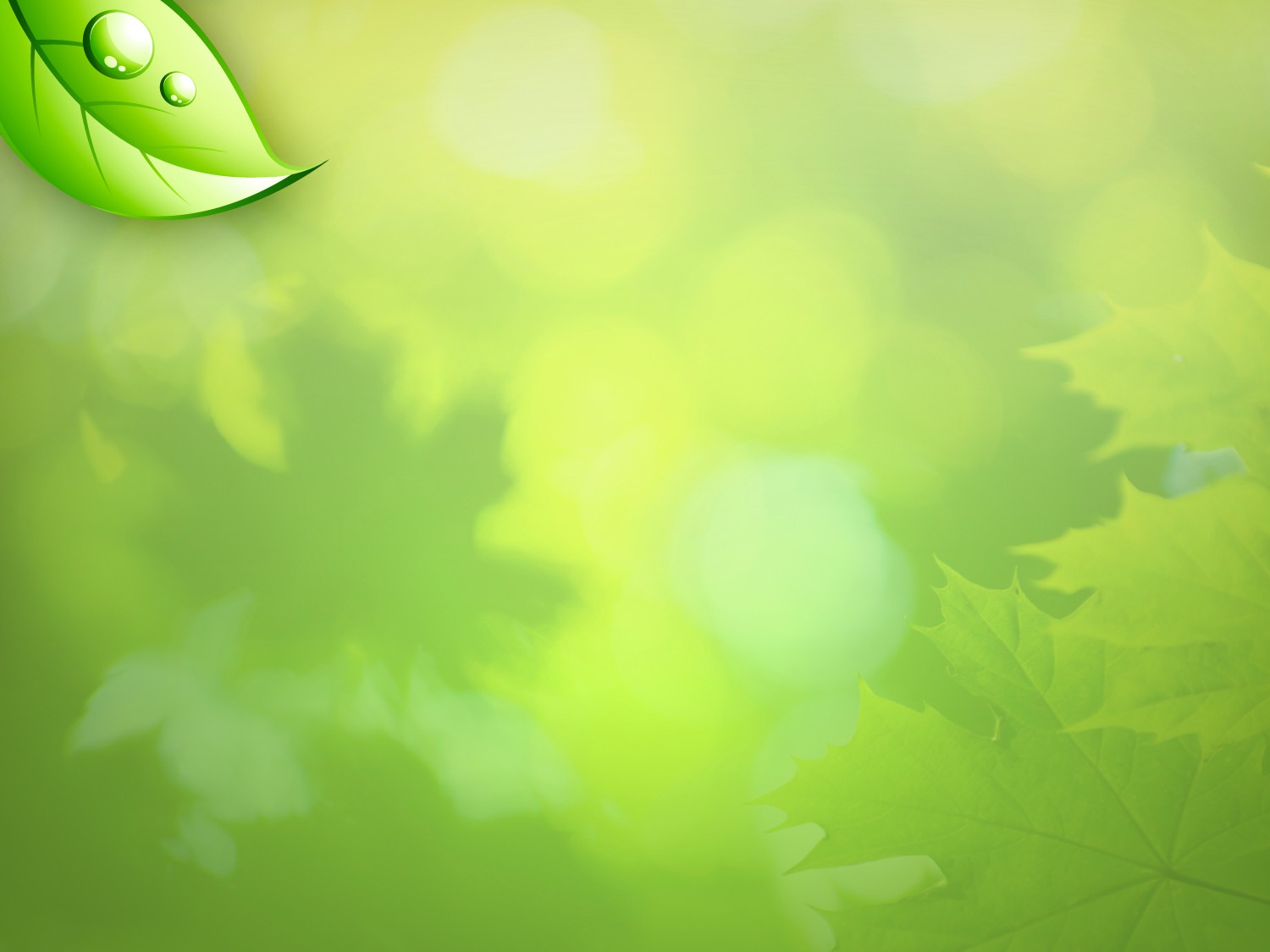 The Solution
Veil Removed
Faith
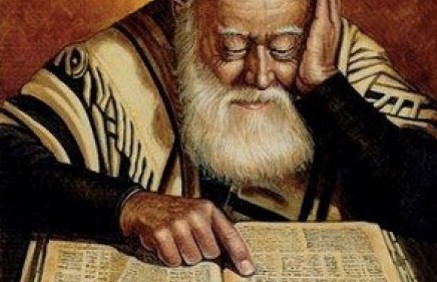 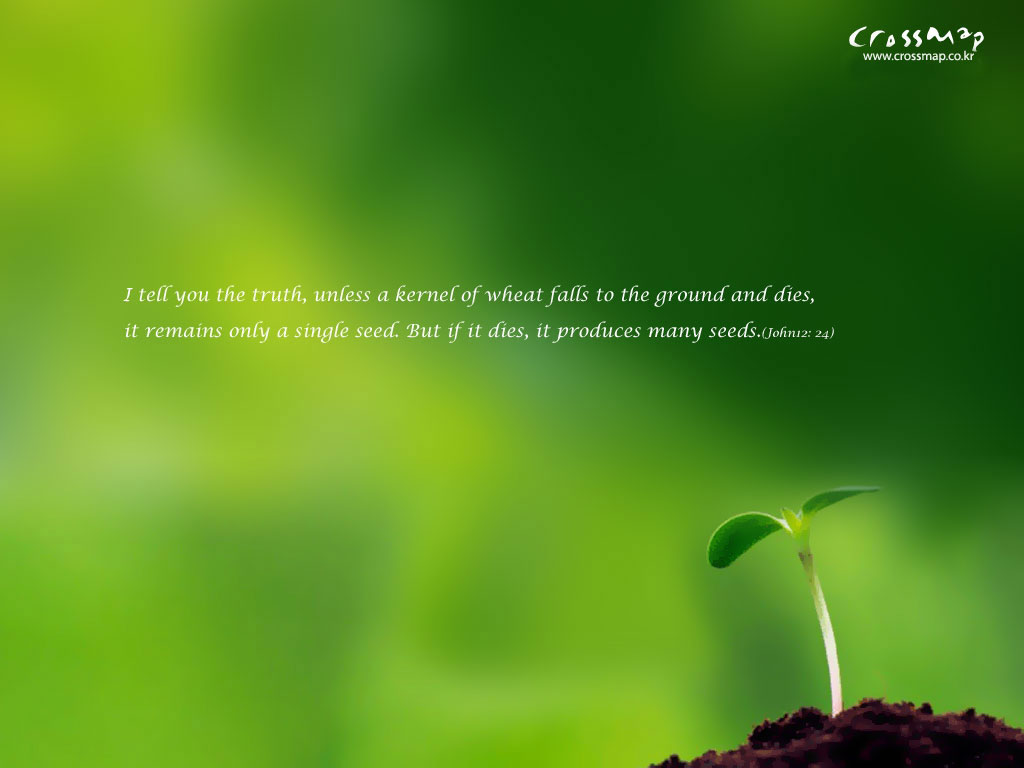 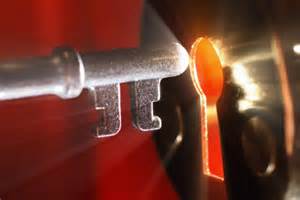 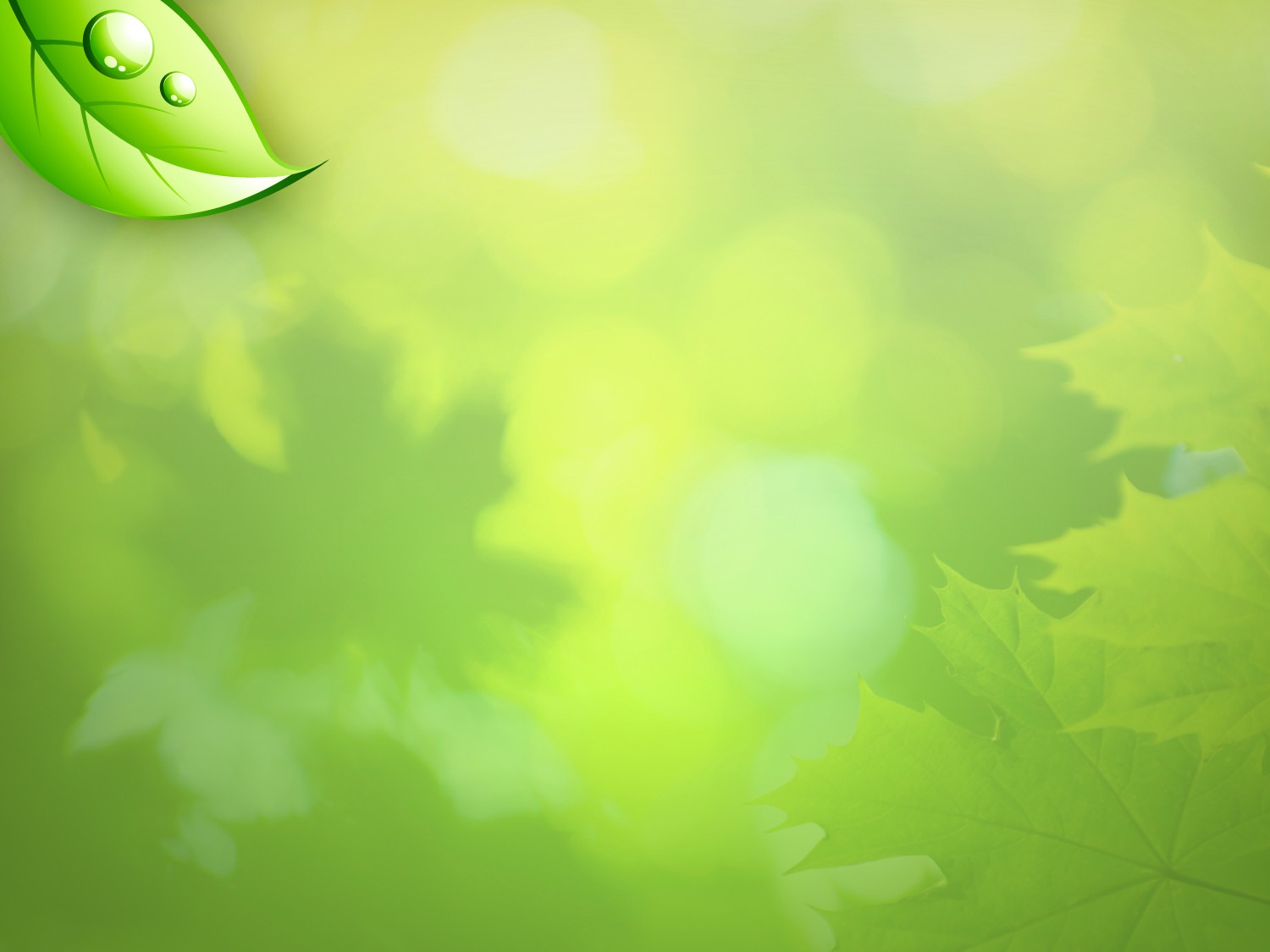 The Solution
Our Unveiled Face
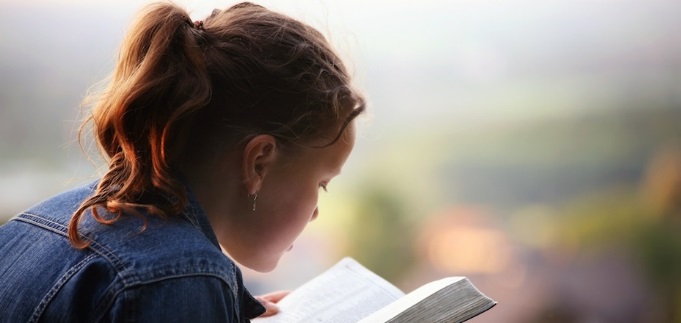 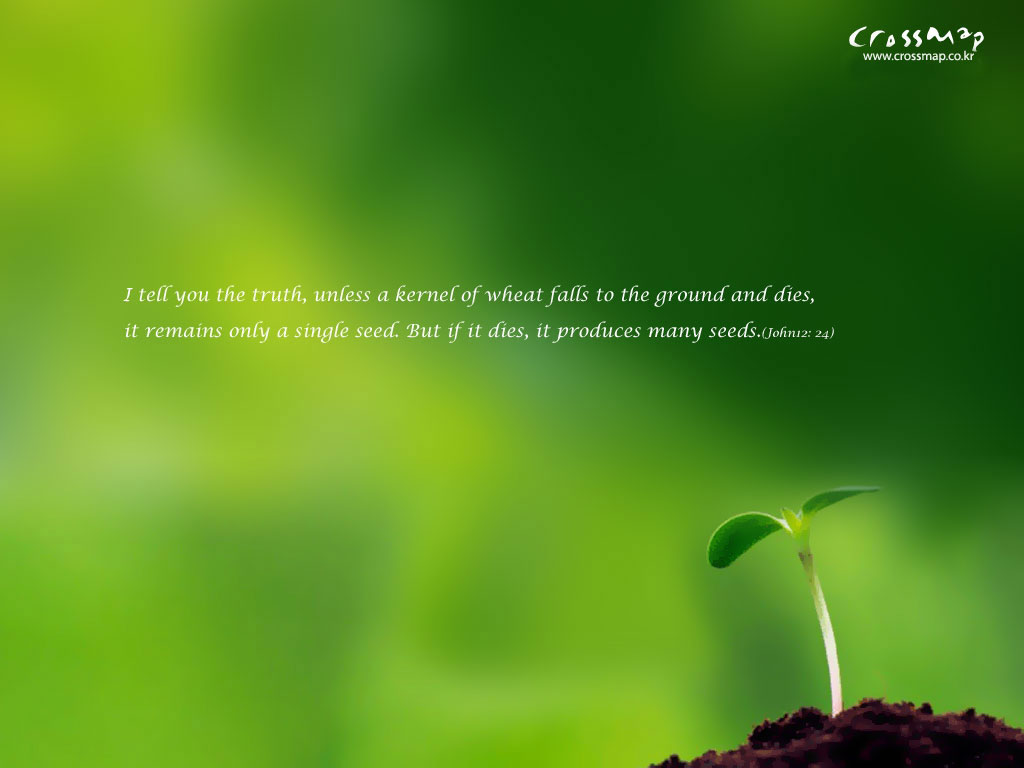 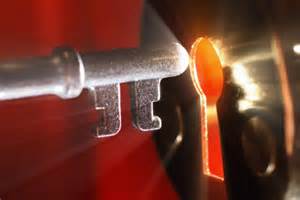 Continuous Faith
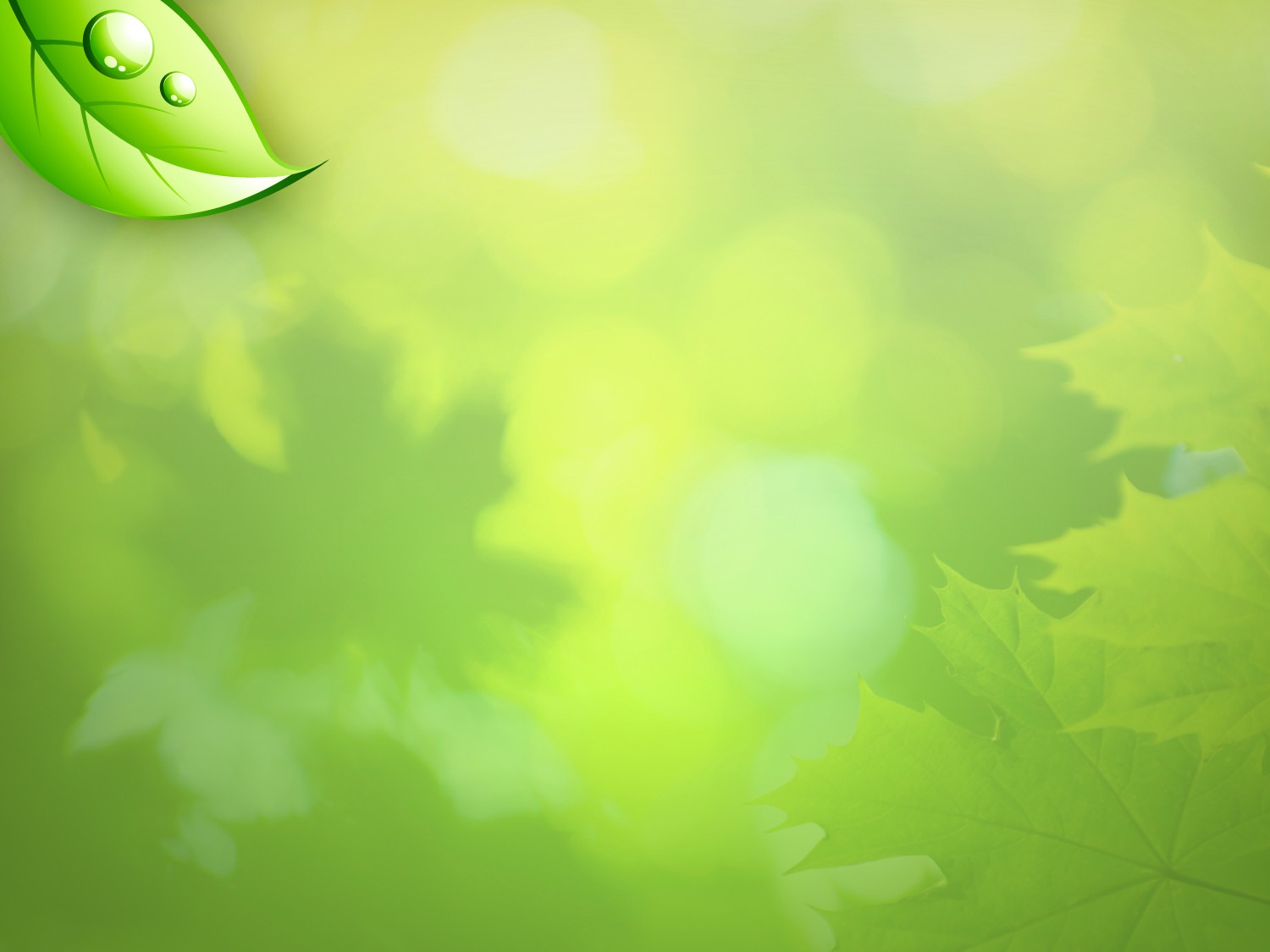 The Solution
Our Unveiled Face
“the life which I now live in the flesh I live by faith in the Son of God,” (Galatians 2:20)
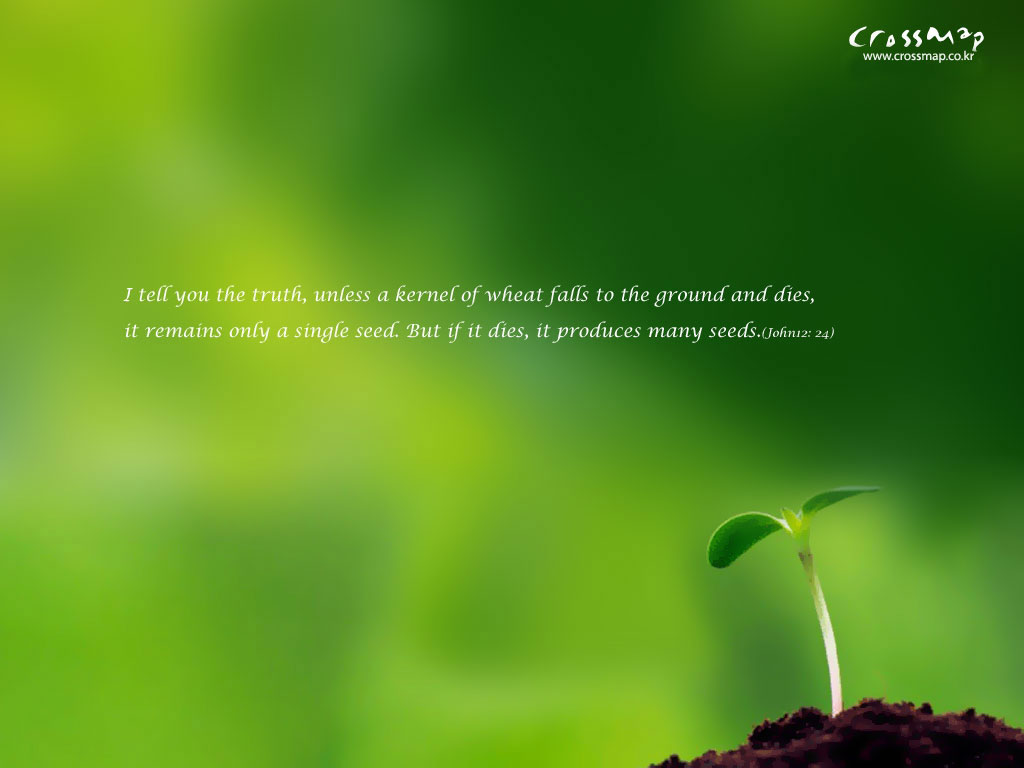 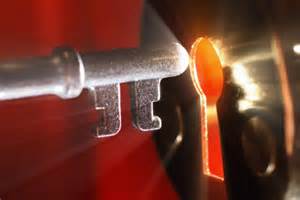 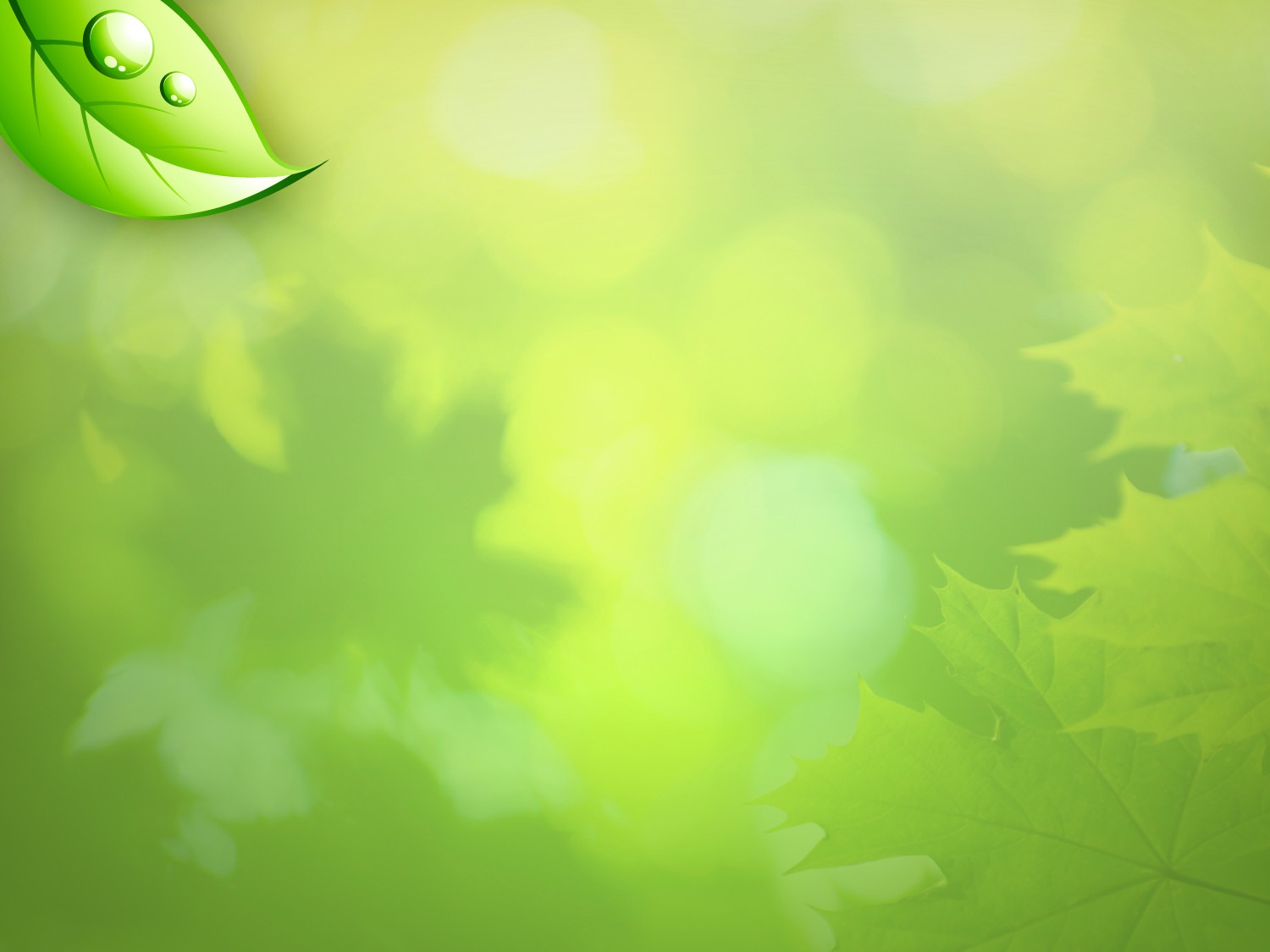 The Solution
Continuous Faith
Dead Body
His Power
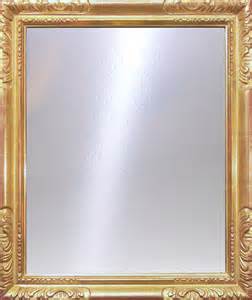 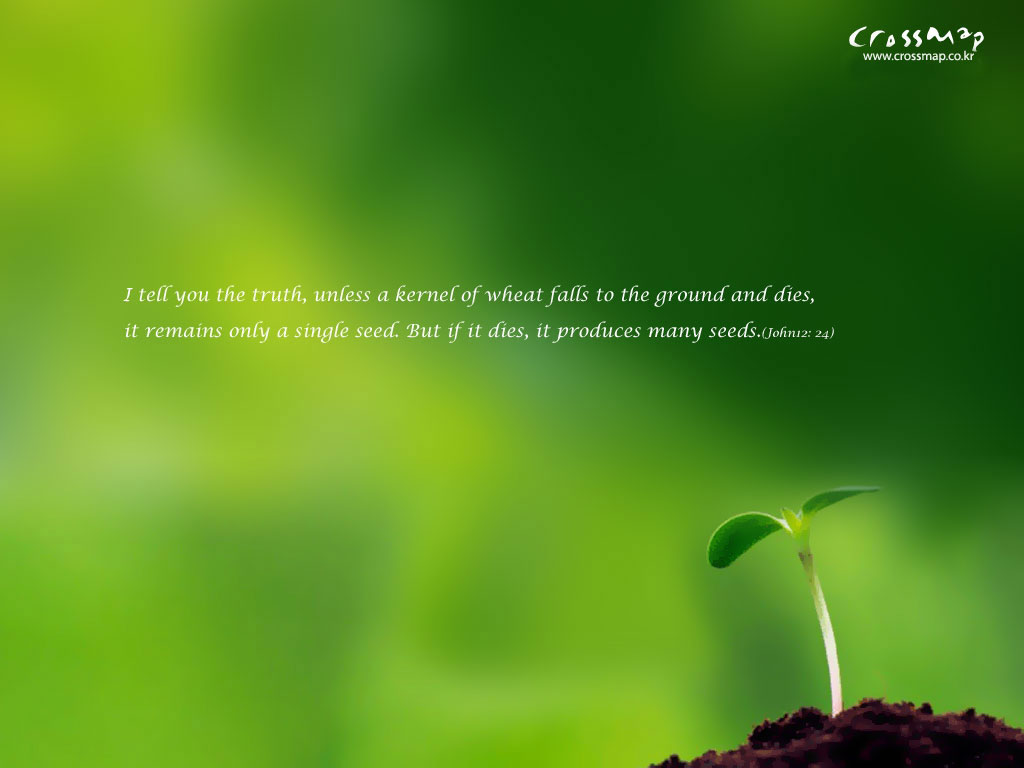 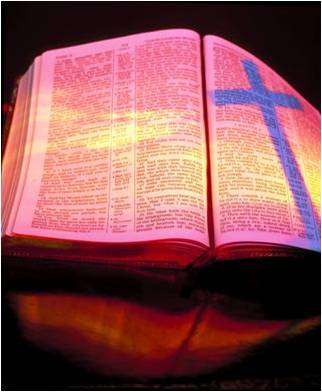 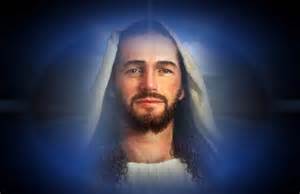 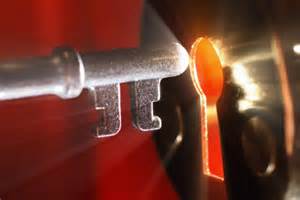 Transformation
Process
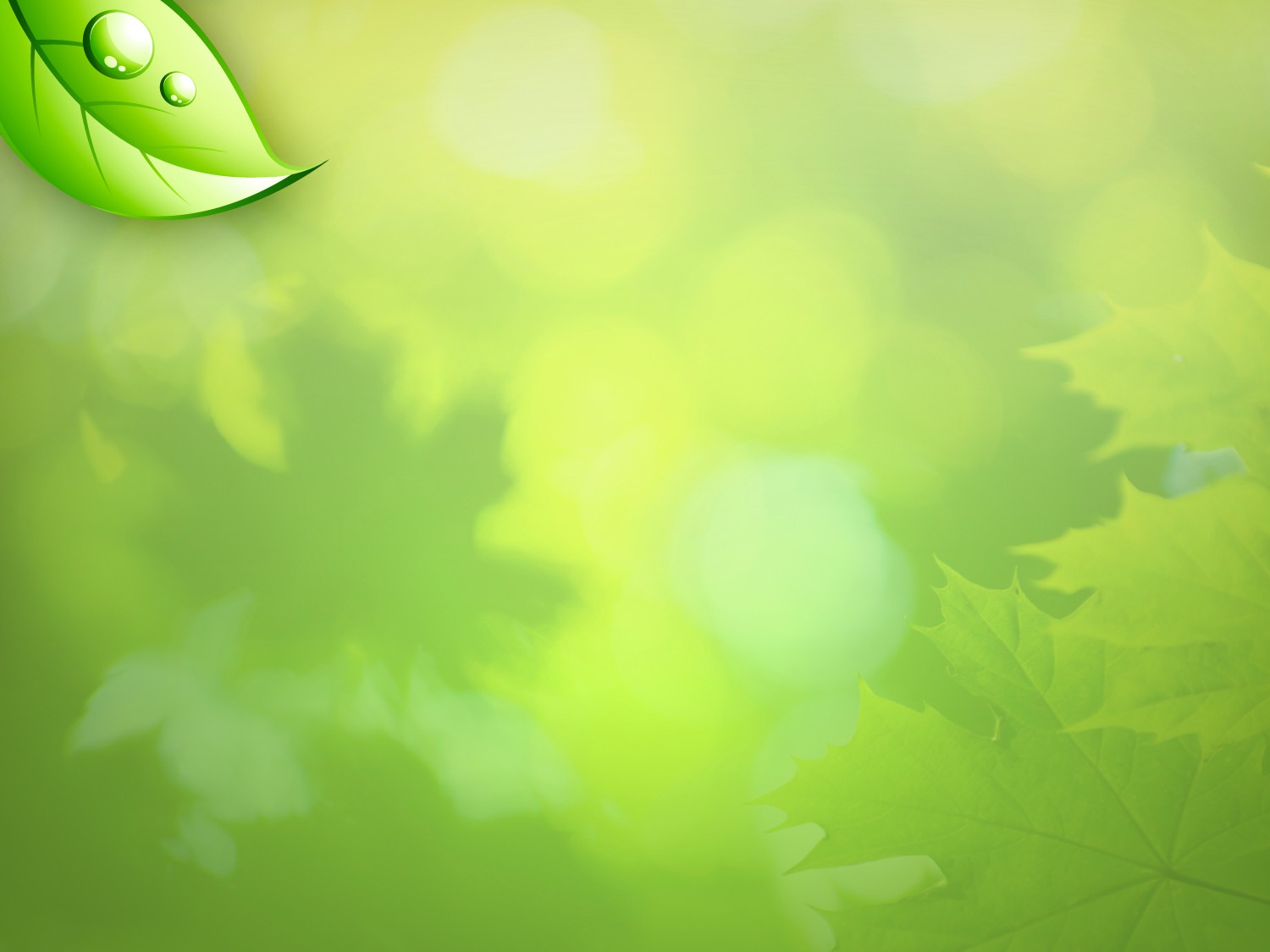 The Solution
Continuous Faith
Life
His Power
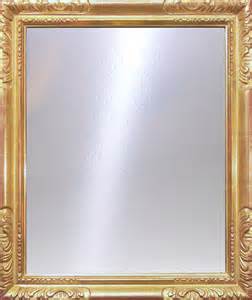 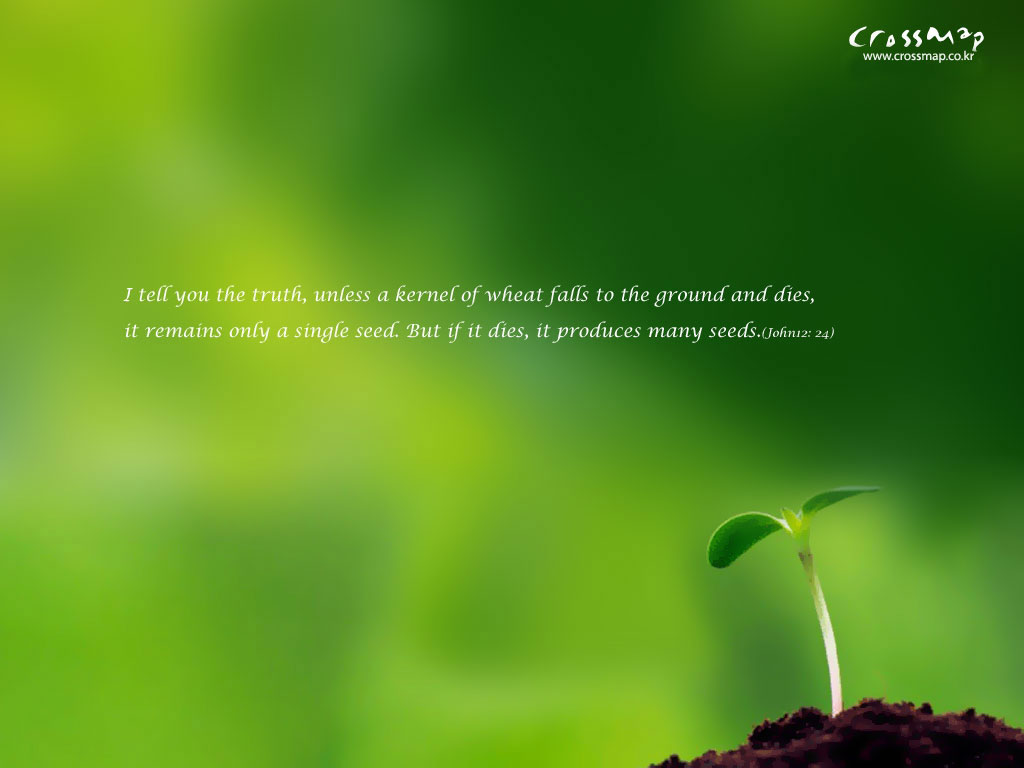 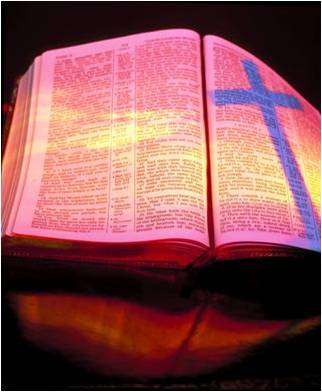 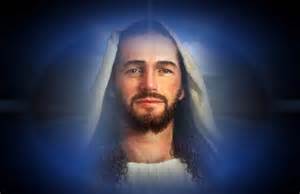 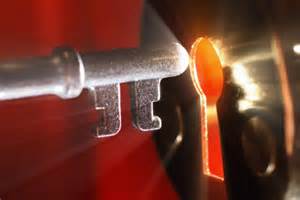 Transformation
Process
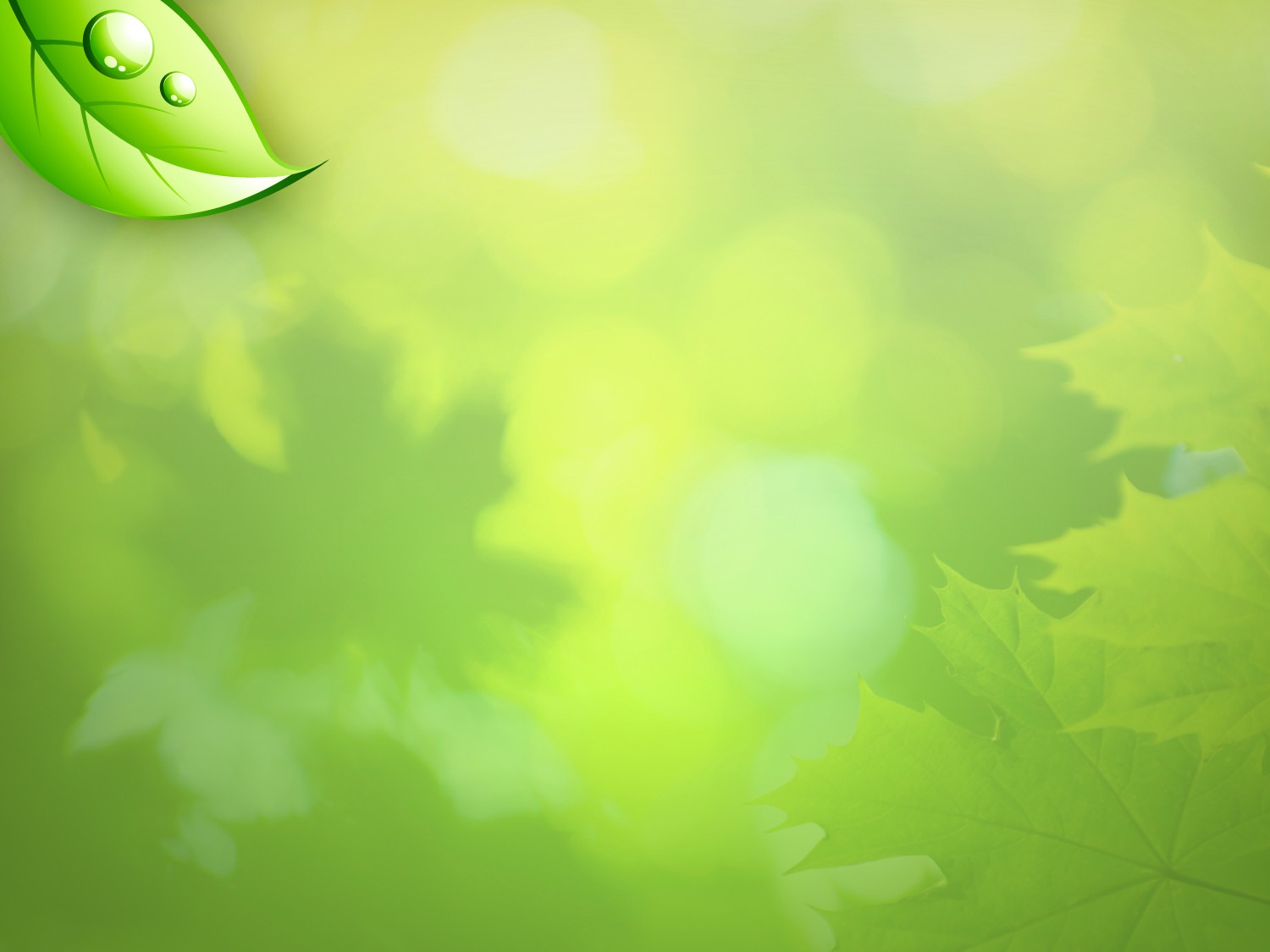 The Solution
Transformation Process
“are being transformed into the same image from glory to glory, (3:18b)
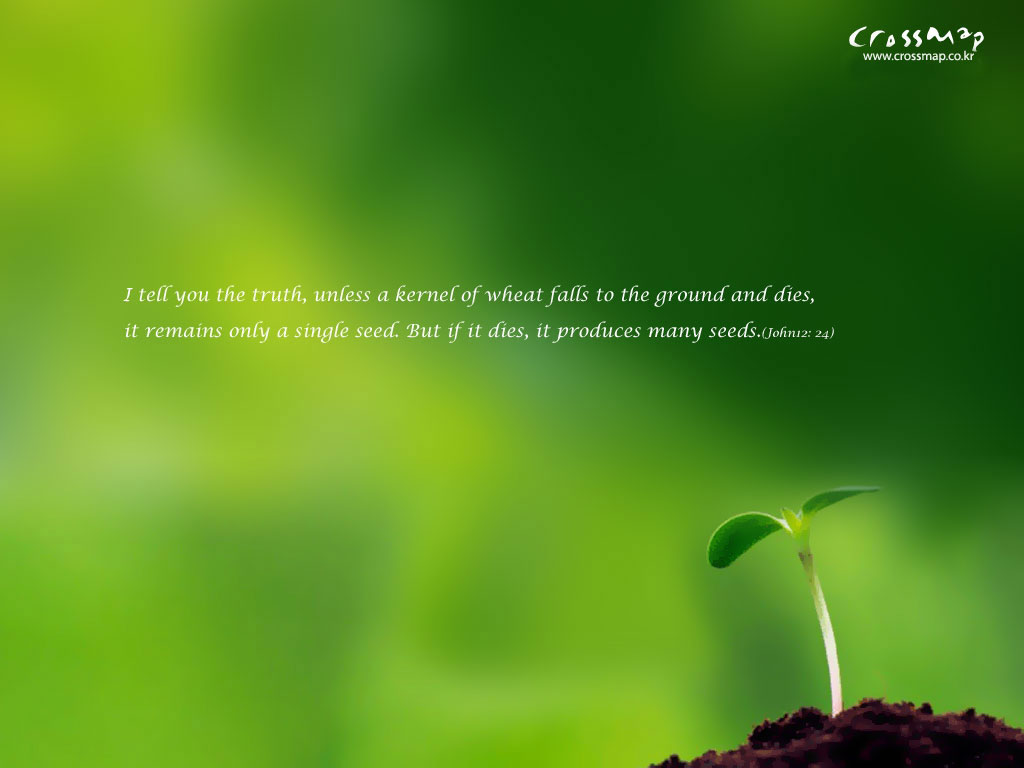 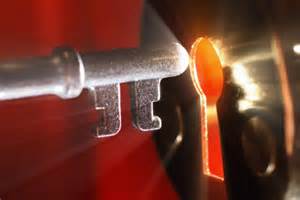 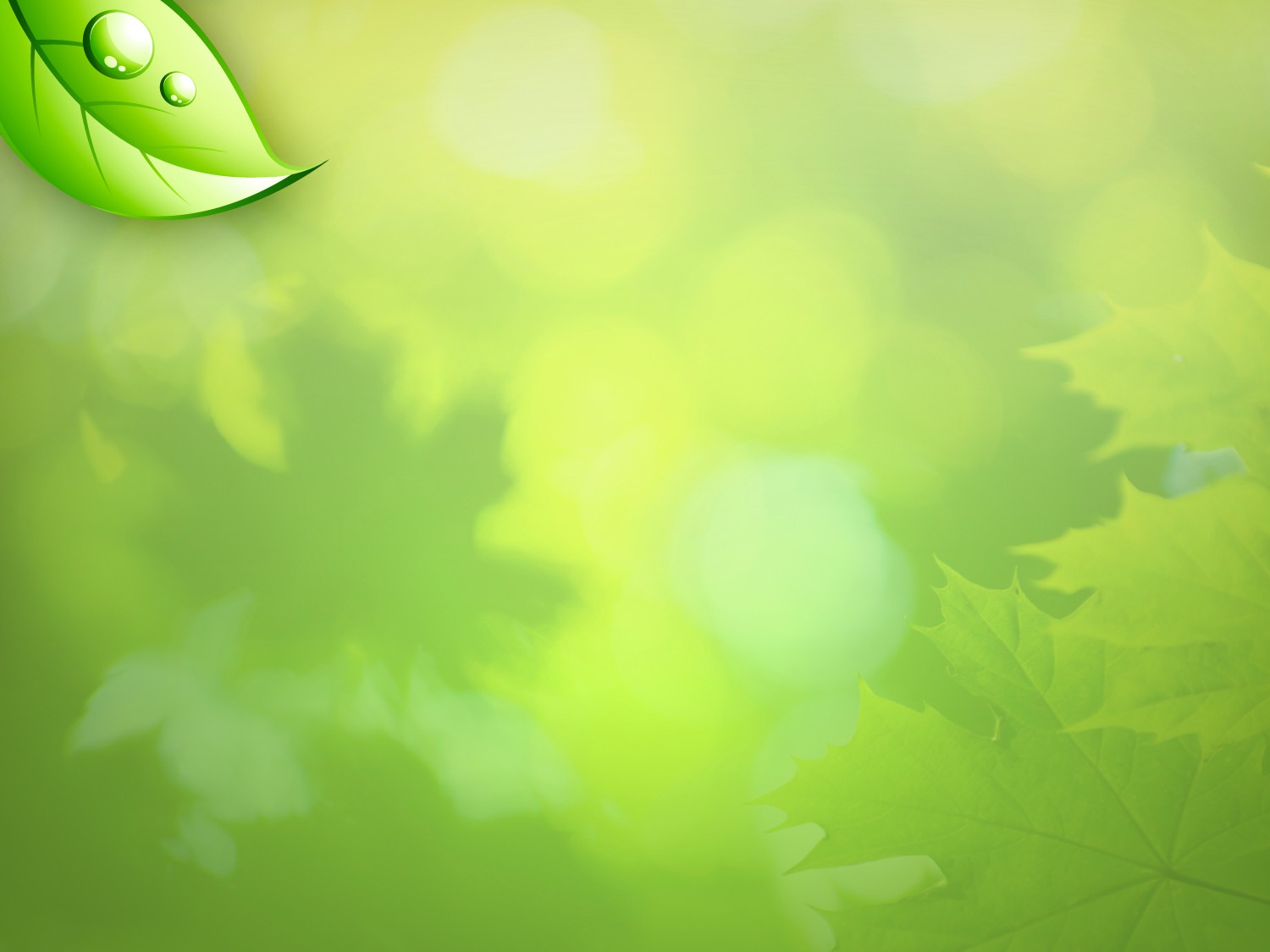 The Solution
Transformation Process
Not Immediate
Not Automatic
Can be Regressive
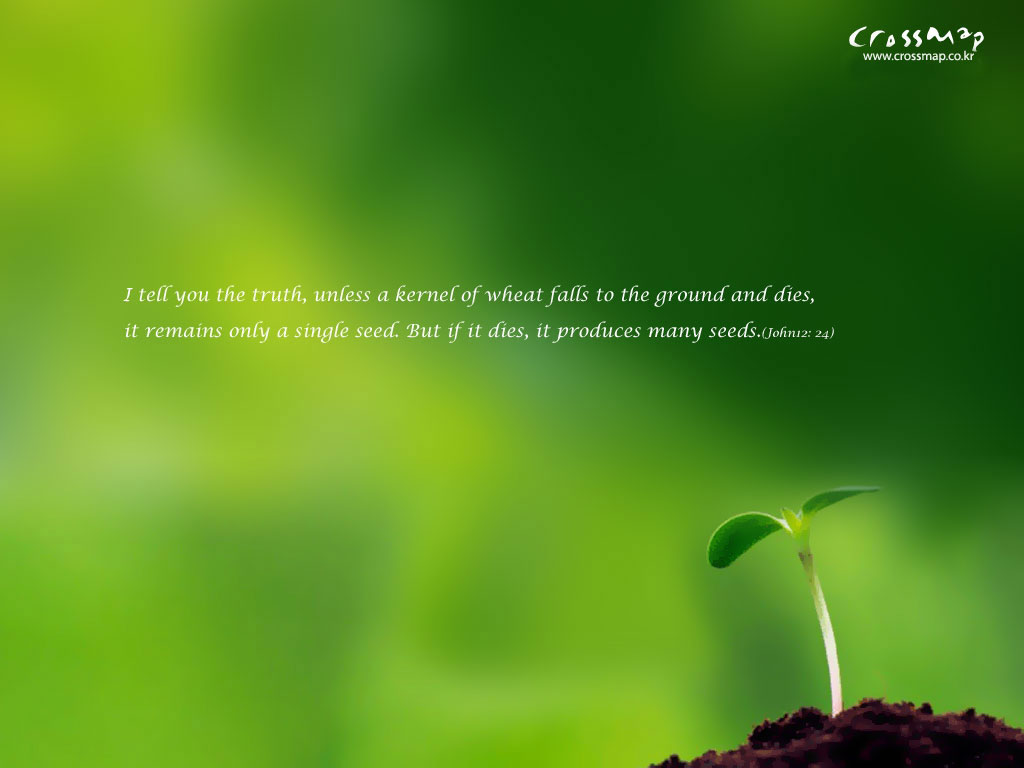 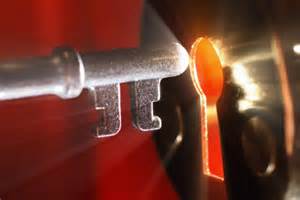 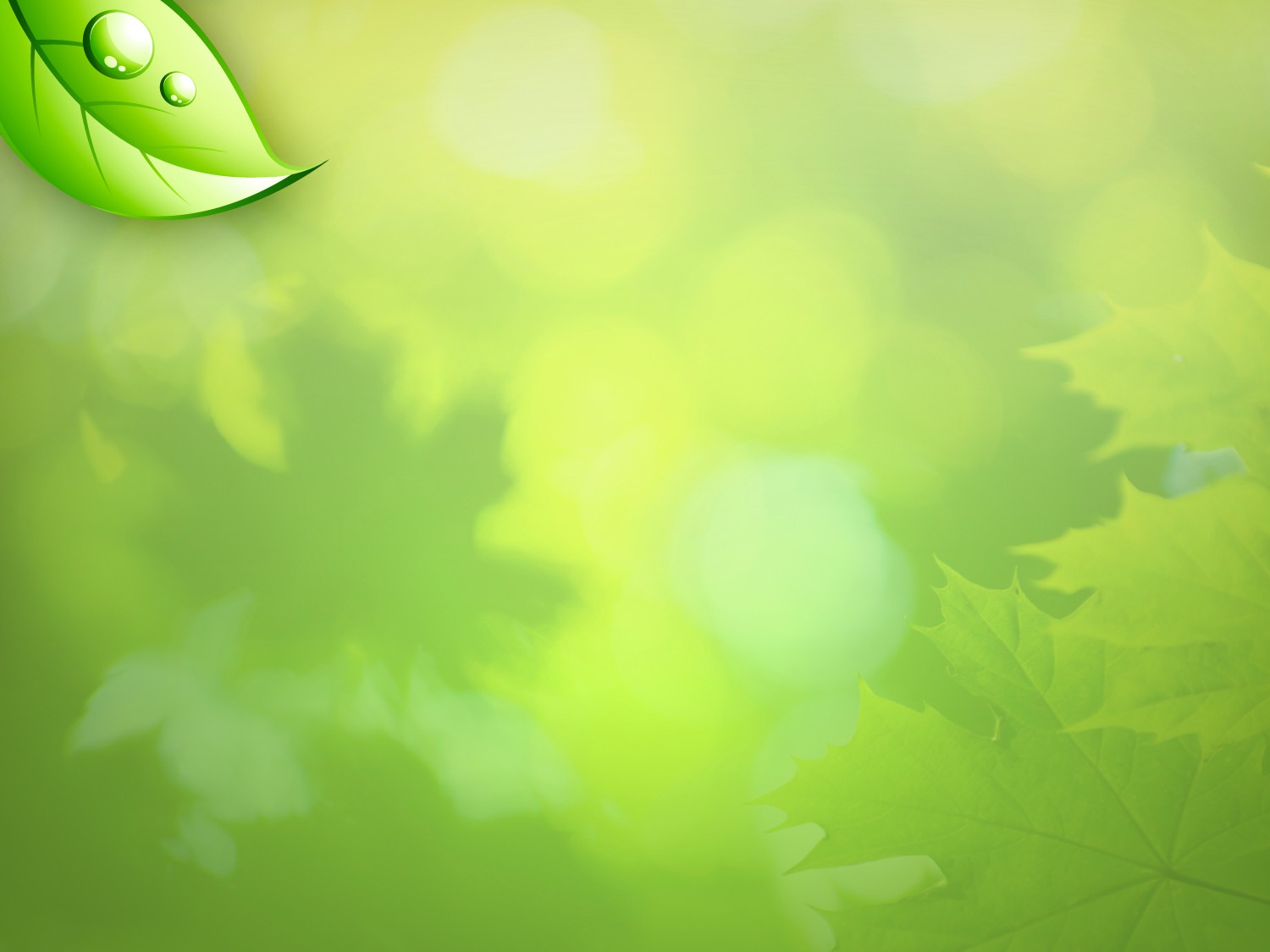 The Solution
Transformation Process
From one stage of transformation to another
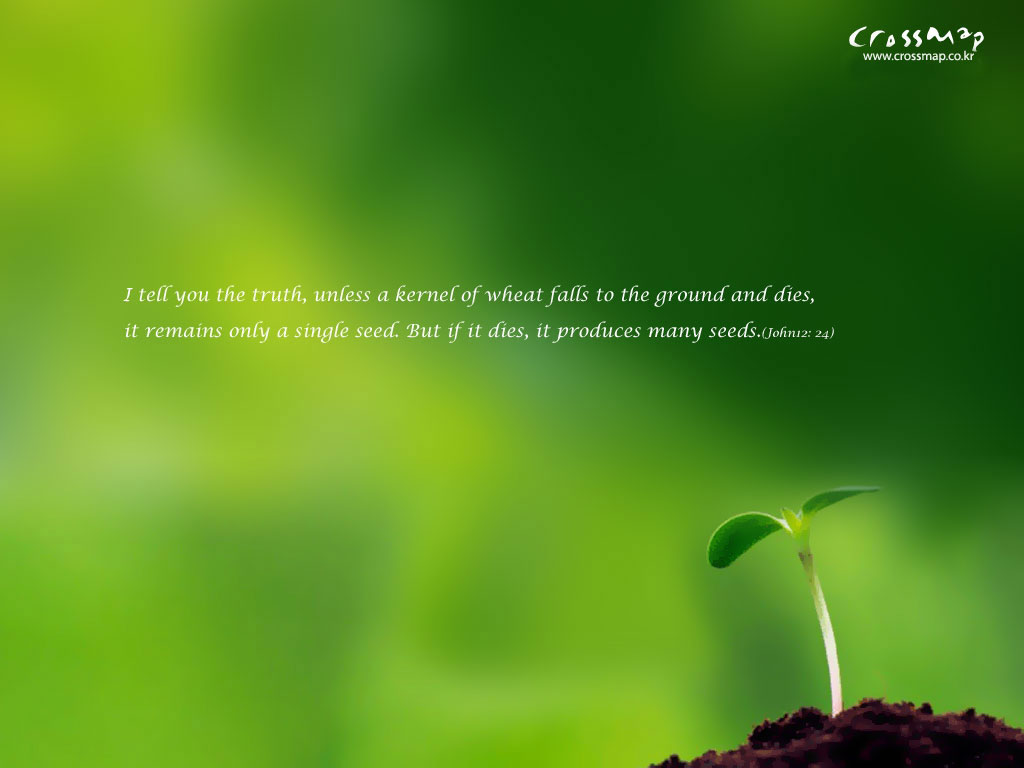 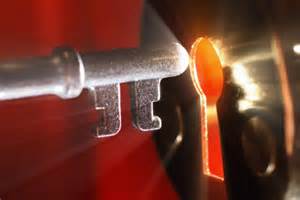 “from glory to glory”
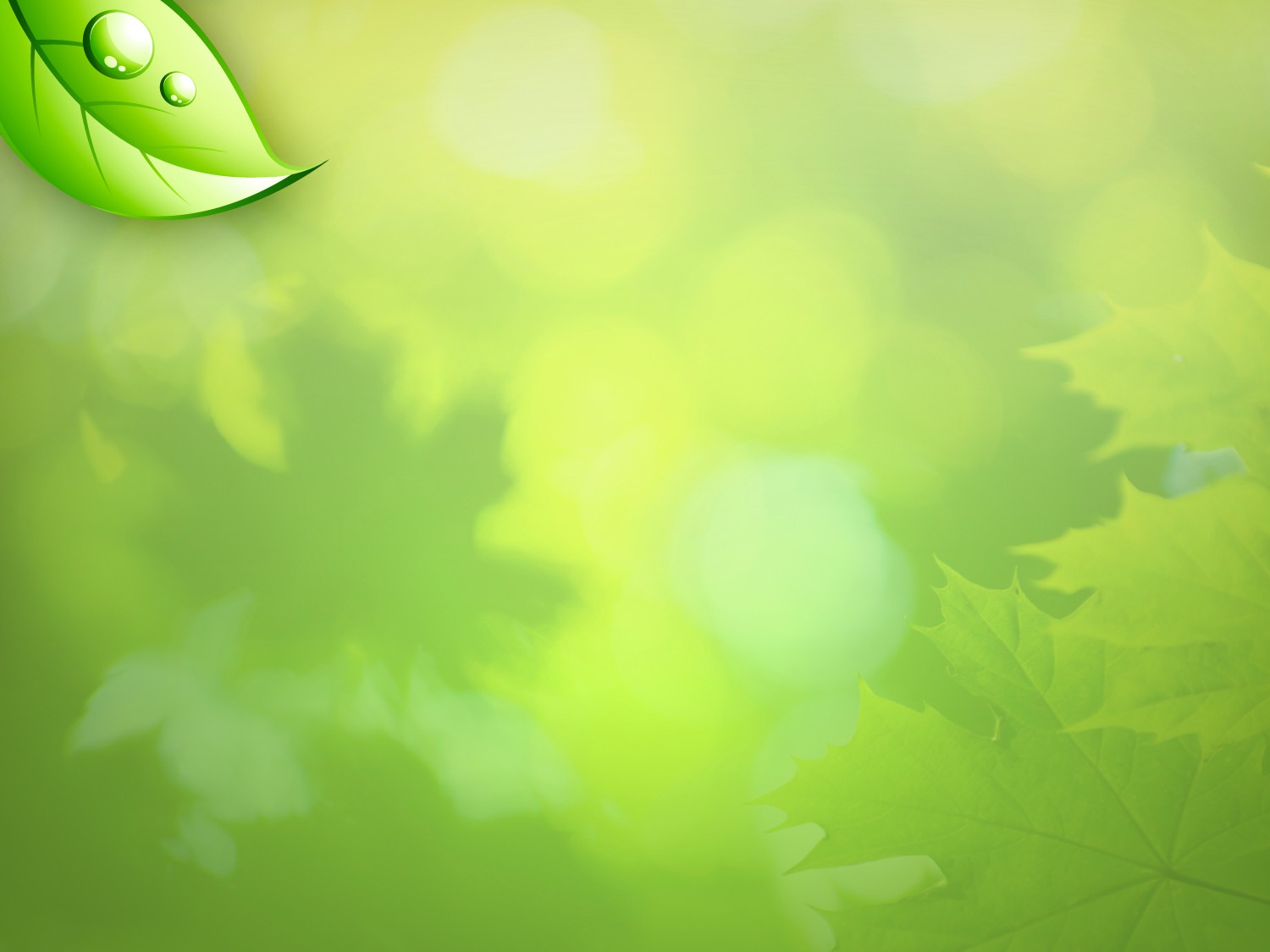 The Solution
Transformation Process
Goal is increasing conformity to the likeness of God’s Son Jesus Christ
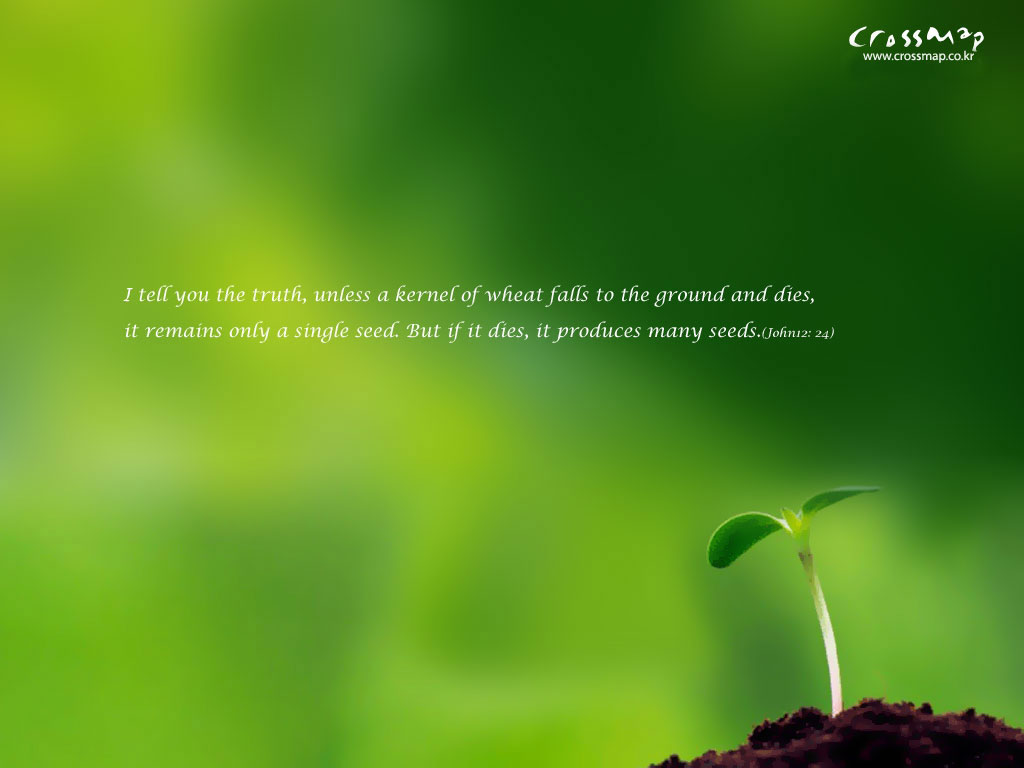 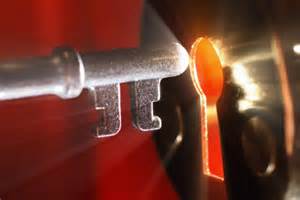 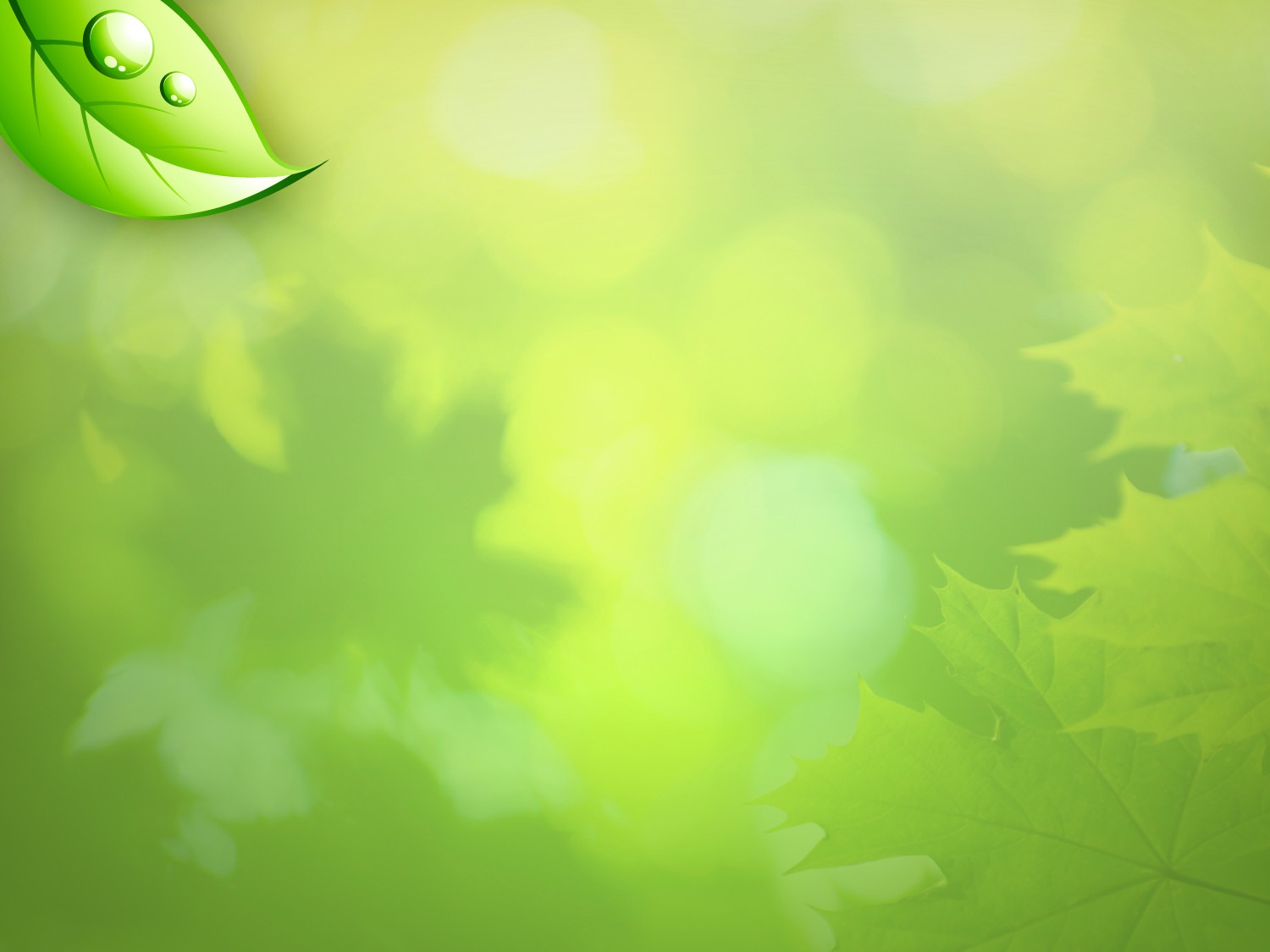 The Solution
Transformation Process
“just as by the Spirit of the Lord.” (3:18c)
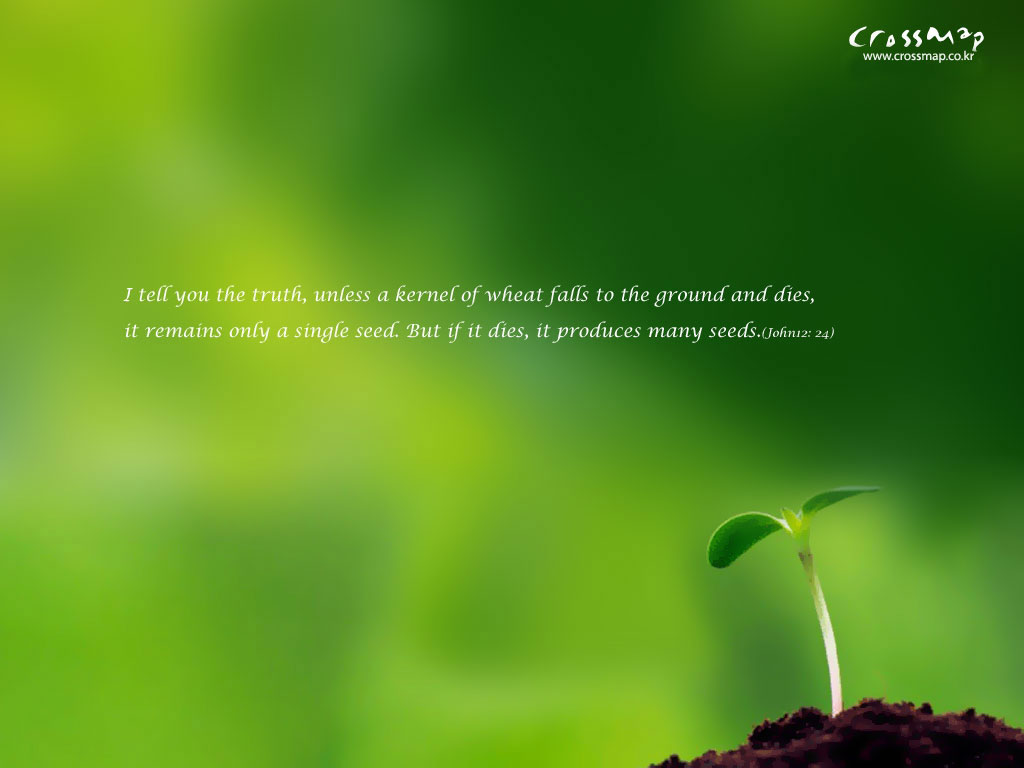 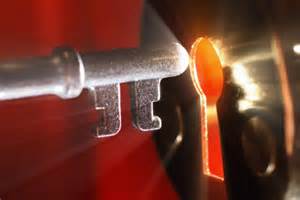 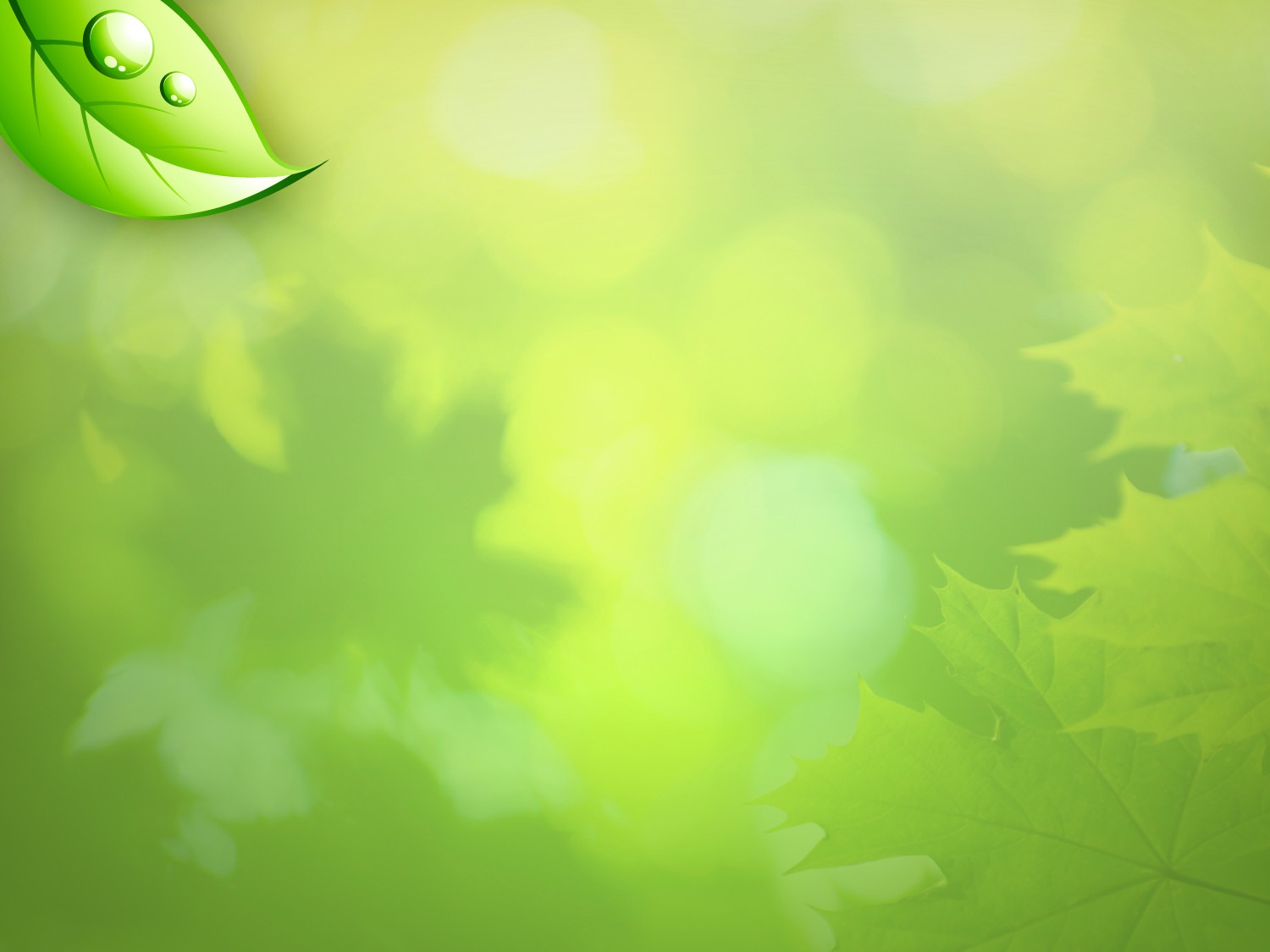 The Solution
Life
Continuous Faith
His Power
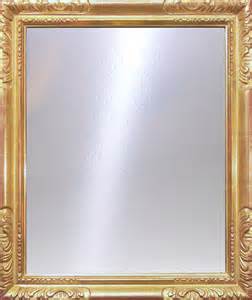 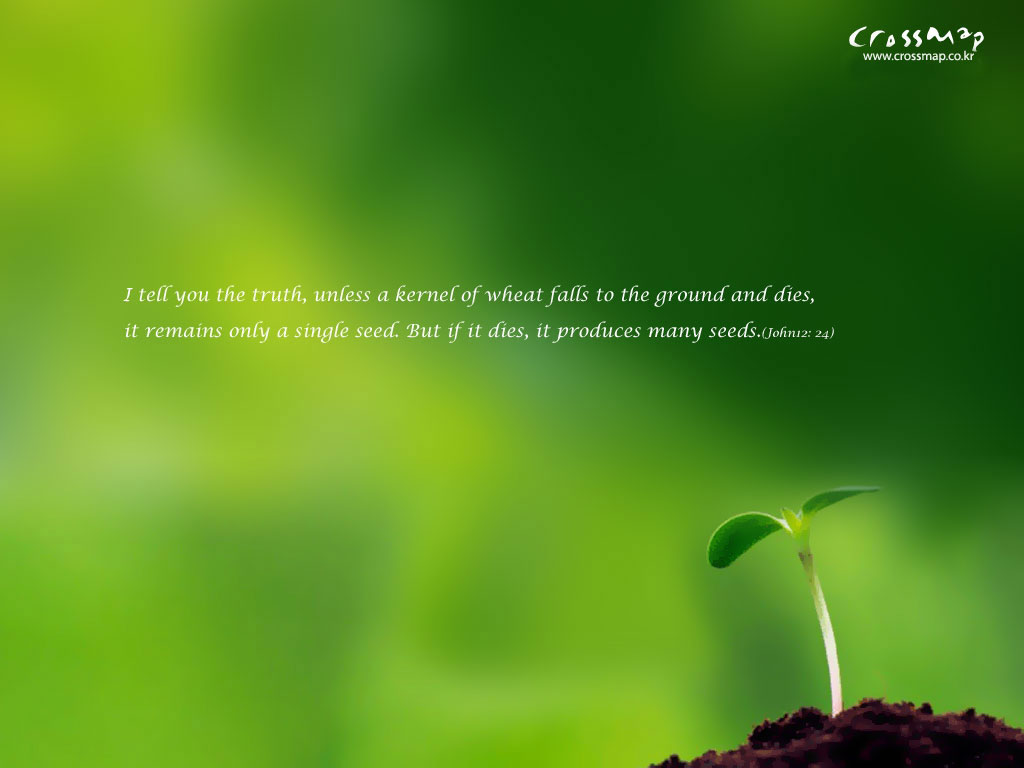 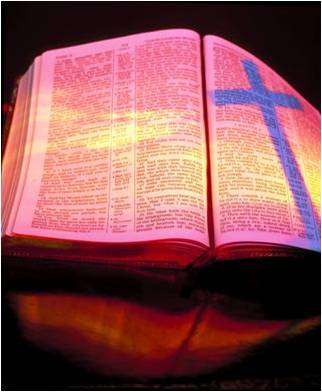 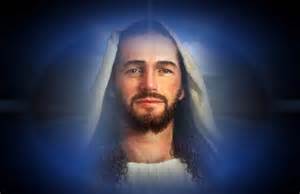 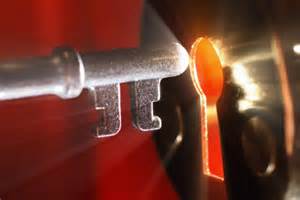 Transformation
Process
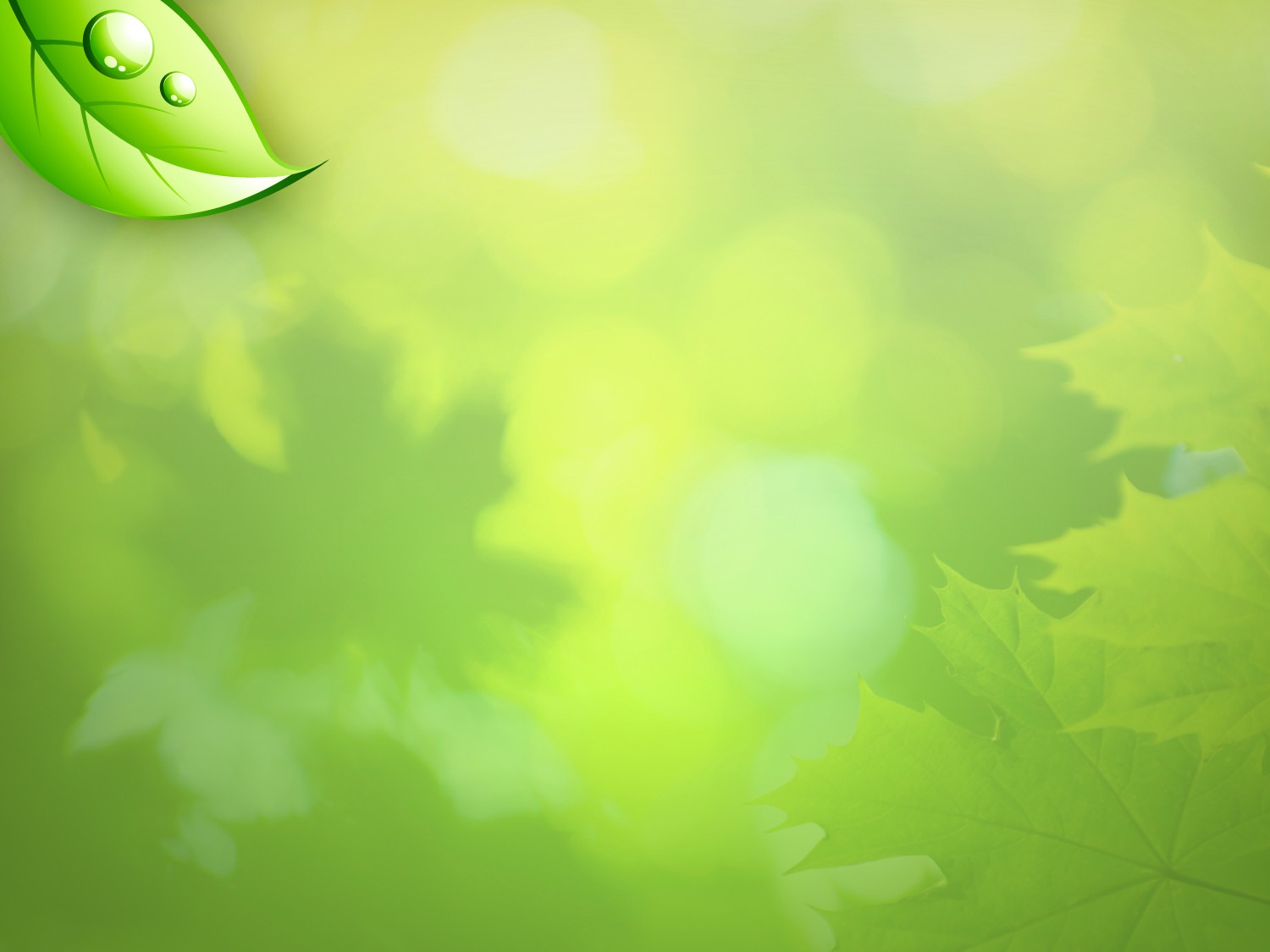 Secret #2
The Miracle
of Transformation
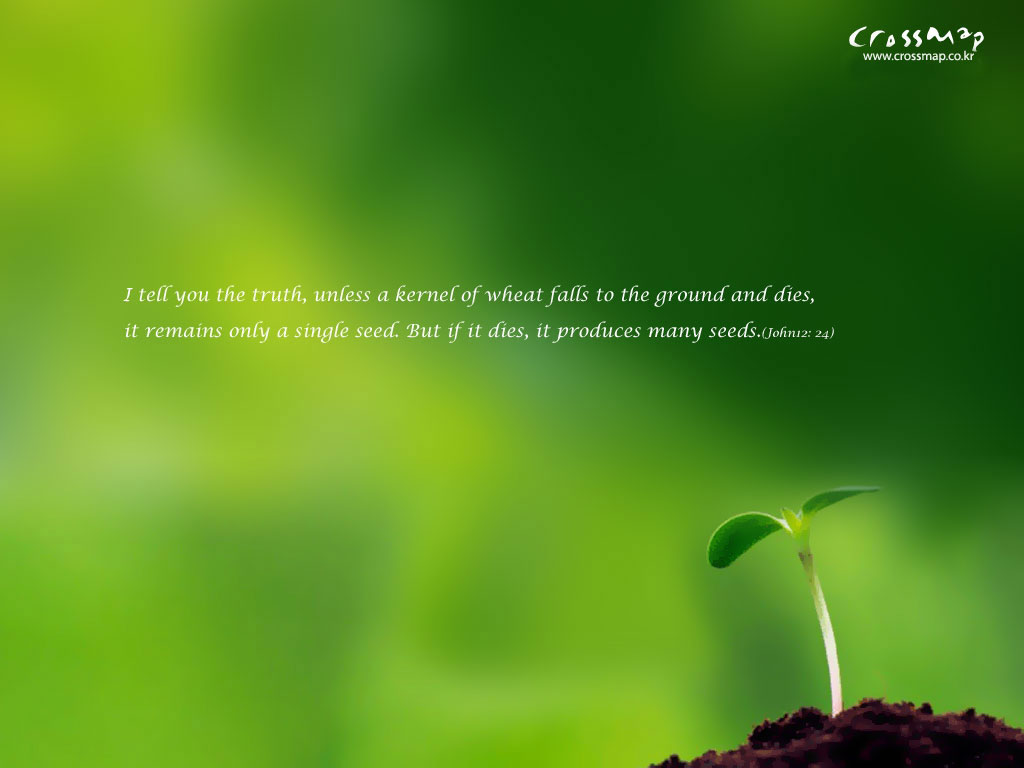 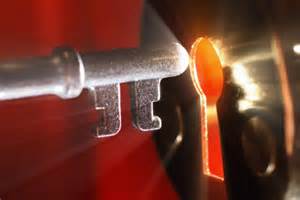